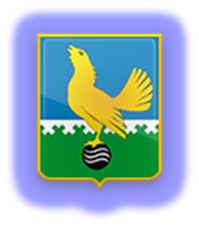 Основан в 1990 году
Актуализирован 10.07.2019
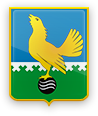 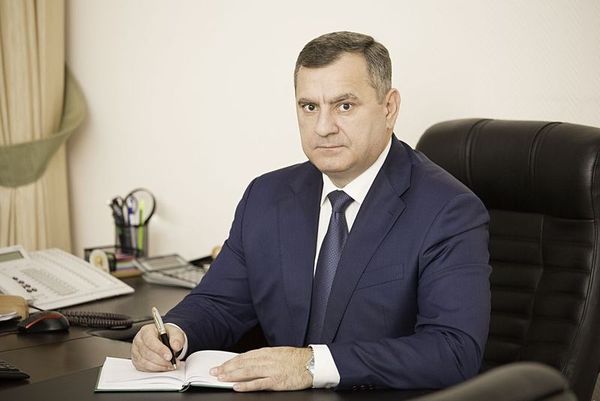 Уважаемые инвесторы и наши надежные партнеры!
Перед вами – инвестиционный путеводитель по Пыть-Яху,   который позволит сэкономить ценное время и финансы при изучении инфраструктуры и потенциала нашего города.   
Молодой Пыть-Ях, отметивший двадцативосьмилетие, продолжает  уверенные шаги на пути к своему развитию. Наш «компас» на этом  маршруте – Стратегия социально-экономического развития города до 2030 года. Долгосрочный документ связывает настоящее Пыть-Яха с его перспективным будущим, определяет приоритетные задачи во всех сферах жизнедеятельности, в   том числе по созданию благоприятного инвестиционного климата.   
 Мы понимаем, что сегодня нужно «бороться» за добросовестных инвесторов, работая на принципах открытости, информированности и взаимовыгодных отношений. Такая работа позволит удовлетворить потребности горожан, повысить качество жизни и построить город, в котором комфортно жить представителям всех поколений. 
Мы всегда готовы рассмотреть ваши инвестиционные предложения и будем рады честному и продуктивному сотрудничеству!
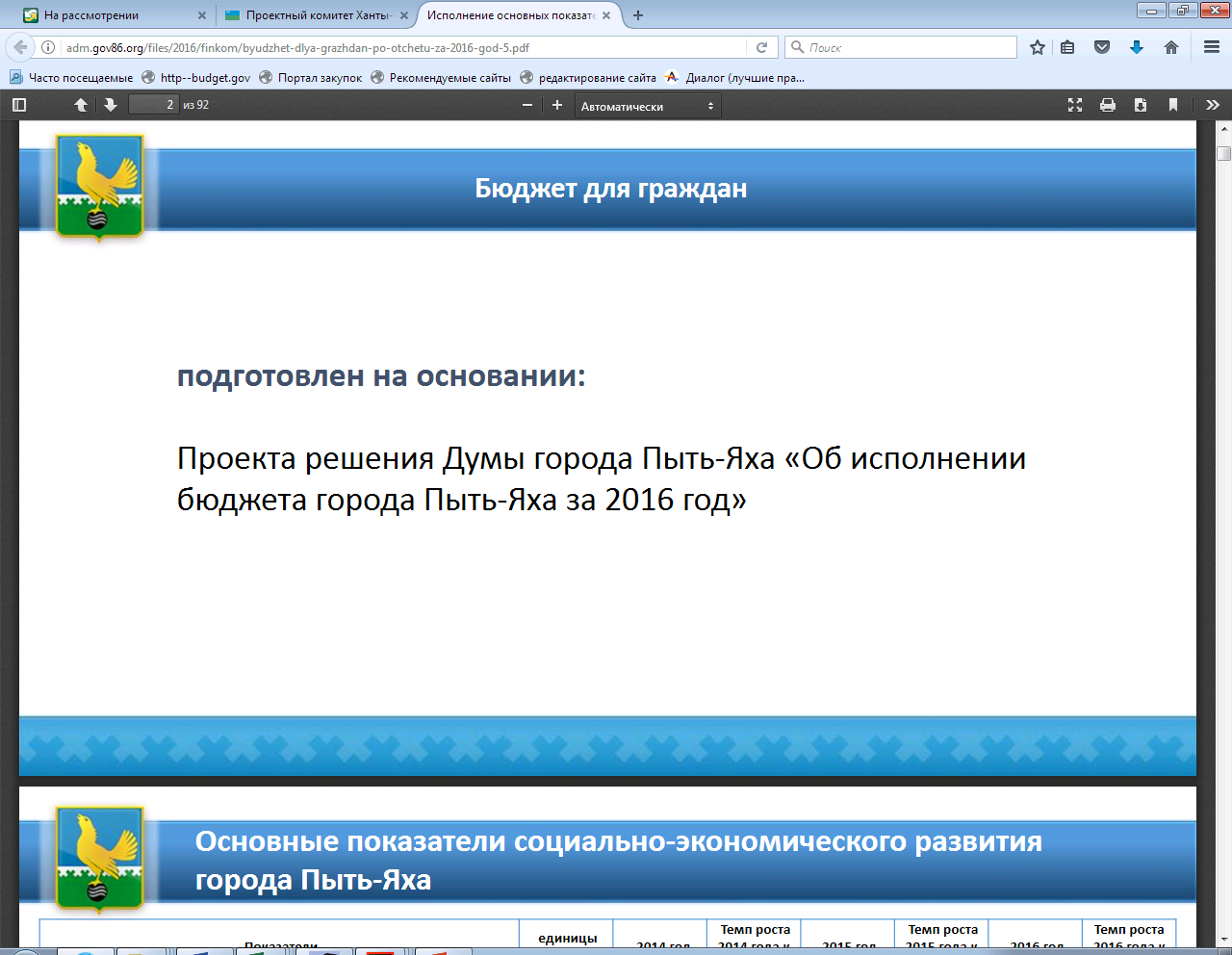 Содержание
1. Вступительное слово
2. Конкурентные преимущества
3. Основные сведения о городе
4. Инфраструктура города.
Транспортная инфраструктура;
Коммунальная инфраструктура;
Связь и телекоммуникации;
5. Демографическая ситуация.
6. Экономический потенциал  города. 
         -  Производственный потенциал;
-  Строительство;
-  Социальная инфраструктура
-  Образование
-  Здравоохранение
-  Культура
- Физическая культура и спорт
- Поддержка малого и среднего предпринимательства
- Потребительский рынок.
7. Стратегия города.
8. Реализуемые инвестиционные проекты.
9. Планируемые к реализации инвестиционные  проекты.
10. Земельных участки, предназначенные для реализации инвестиционных проектов.
11. Нормативно-правовые акты, регулирующие инвестиционную деятельность и развитие малого и среднего предпринимательства в муниципальном образовании.
12. Контактная информация
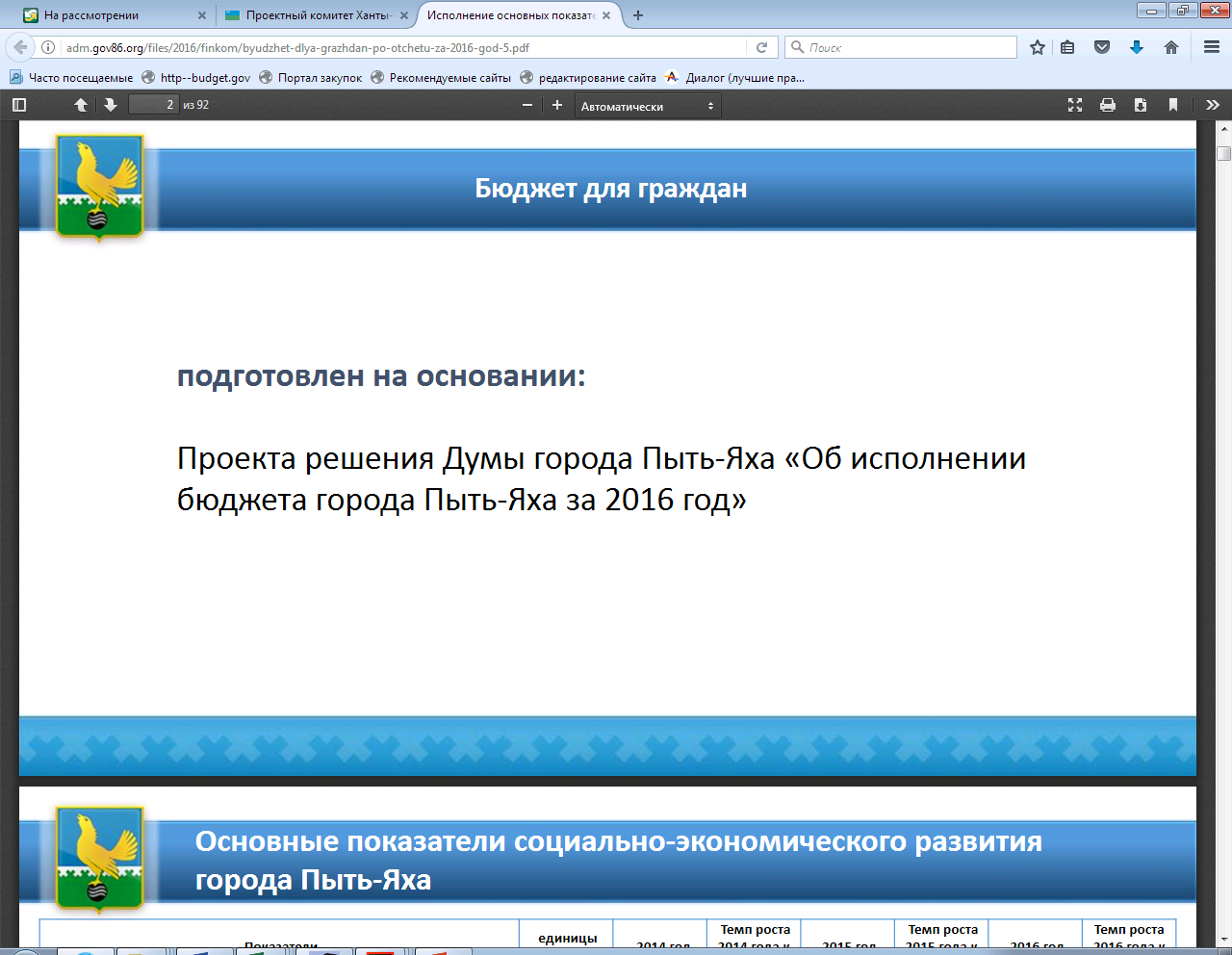 Конкурентные преимущества города
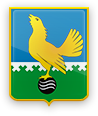 Конкурентные преимущества
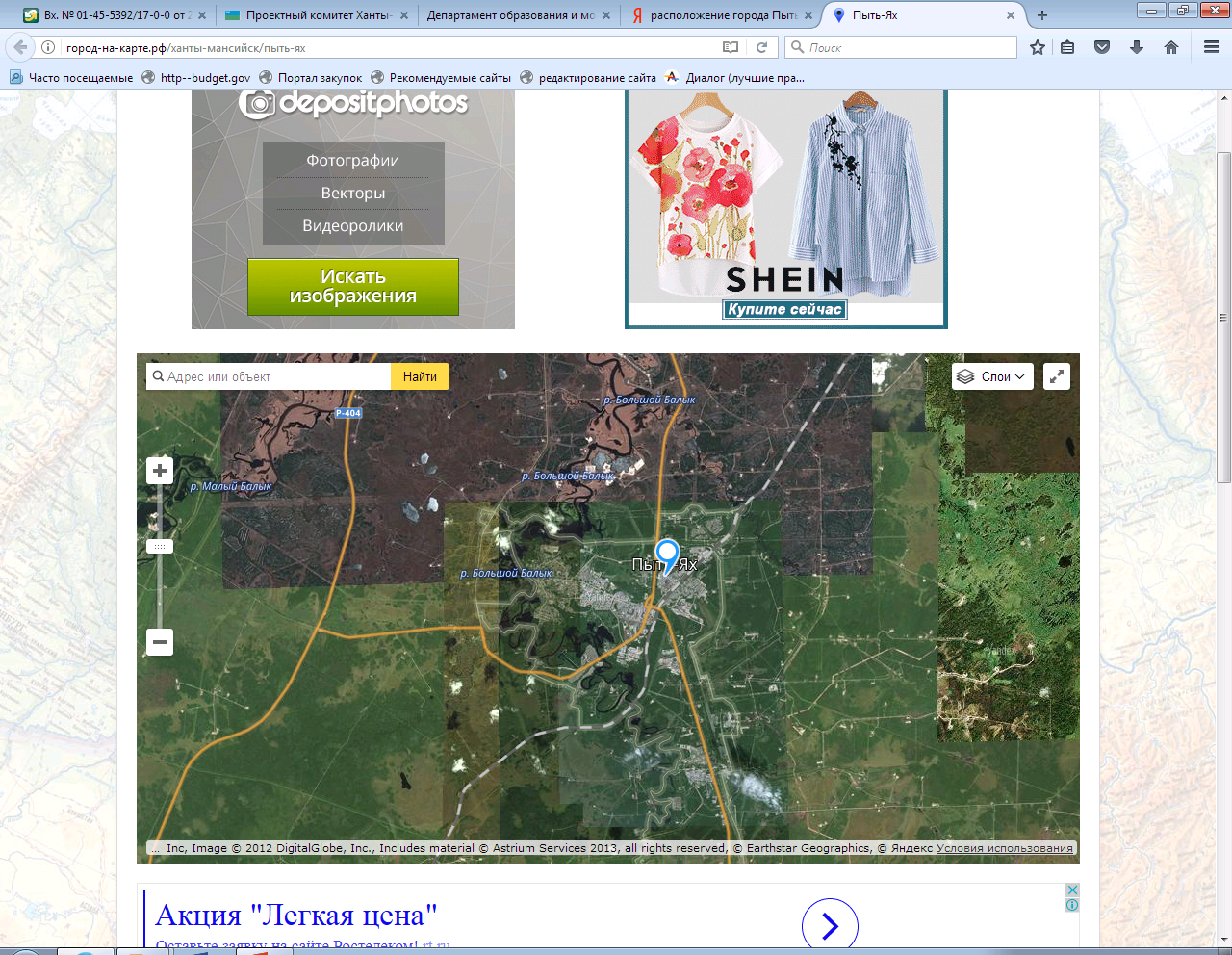 Выгодное географическое положение города: 
город Пыть-Ях – это «Ворота Югры», так как является первым крупным населенным пунктом Ханты-Мансийского автономного округа, как на автомобильной магистрали федерального значения, так и на железнодорожной ветке Свердловской железной дороги, связывающих автономный округ с Тюменской областью.
Выбор площадок для реализации инвестиционных проектов:
На 2019 год запланировано проведение аукционов на право заключения договоров аренды 11 земельных участков. Помимо этого, распоряжением администрации города от 11.09.2015 № 1744-ра утвержден реестр земельных участков, которые могут быть предоставлены Юридическим лицам в аренду без проведения торгов для размещения объектов, реализации инвестиционных проектов
Актуальная информация в разделе «Инвестиционная деятельность»: http://adm.gov86.org/399/591/774/ 
Инвестиционный портал: http://invest.gov86.org/
Промышленная карта Югры:
http://map.investugra.ru/?lng=ru
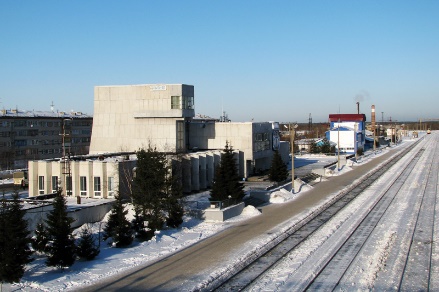 Наличие мощной ресурсной базы:
Основным «сердцем» ресурсно-сырьевого потенциала города Пыть-Яха, является Мамонтовское нефтяное месторождение, благодаря которому можно уверенно говорить о его инвестиционной привлекательности. 
Кроме «черного золота» в недрах земли, город «богат» близлежащими лесами.
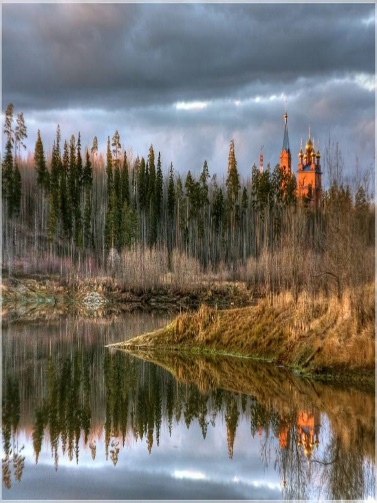 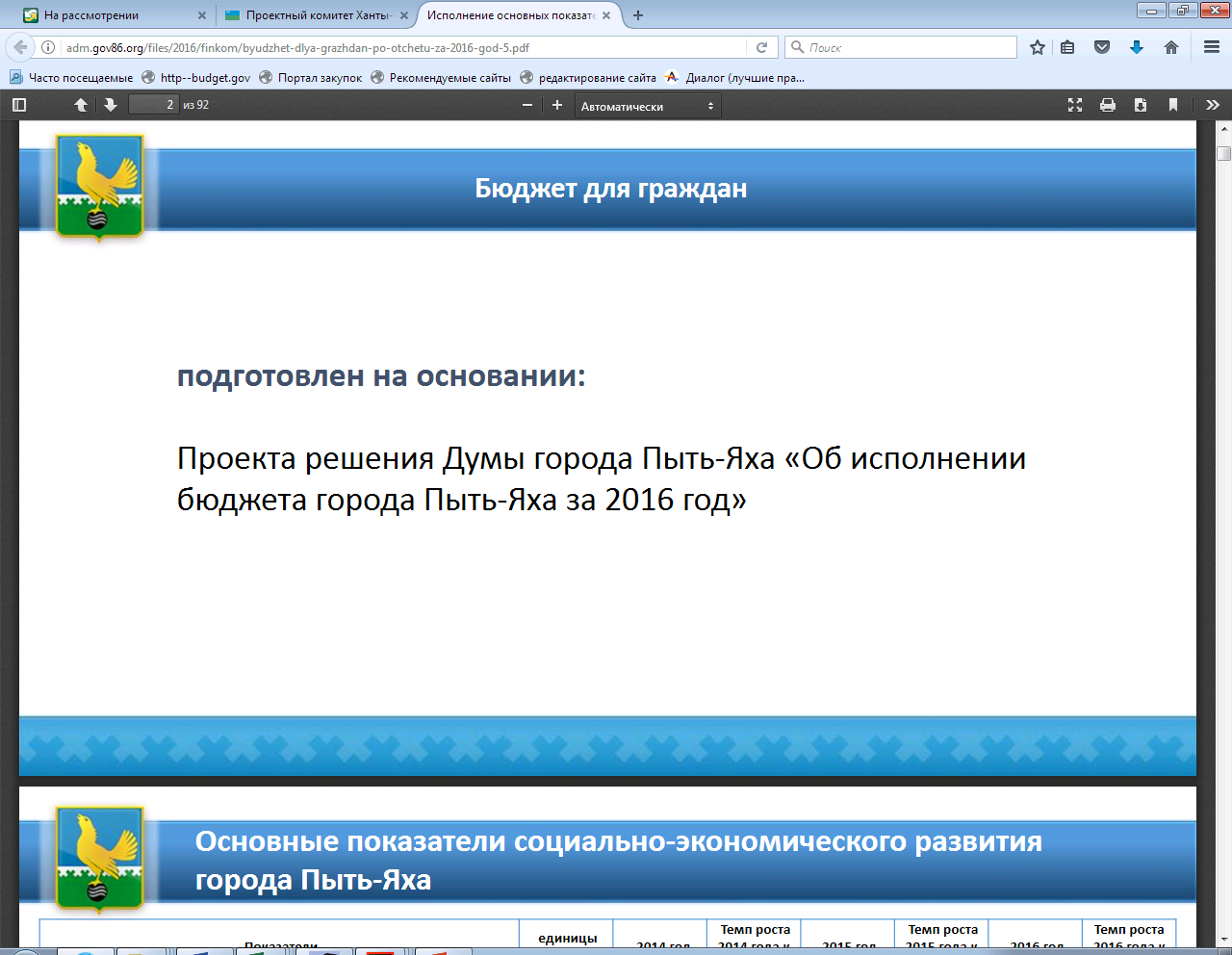 Конкурентные преимущества города
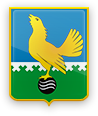 Конкурентные преимущества
Прогрессивная управленческая команда:
В администрации города Пыть-Ях определены ответственные лица в сфере инвестиционной деятельности (распоряжение администрации города от 08.12.2016 №2691-ра (с изм. от 28.11.2018 № 2035-ра).
Функционирует Координационный совет по вопросам развития инвестиционной деятельности в МО г. Пыть-Ях, председателем которого является представитель бизнес сообщества. В состав совета входят также Депутат Думы города, представители организаций малого и среднего бизнеса, представитель общественной организации (постановление от 06.09.2018 № 273-па (с изм. от 06.11.2018 №357-па).
Механизмы поддержки для субъектов предпринимательской деятельности:
Имущественная поддержка
Предоставление субсидий субъектам малого и среднего предпринимательства и организациям инфраструктуры поддержки субъектов малого и среднего предпринимательства
Предоставления грантов в форме субсидий субъектам малого предпринимательства в городе Пыть-Яхе 
На уровне автономного округа:
1) предоставление поручительств (Программа Гарантия);
2) образовательная поддержка;
3) информационно-консультационная поддержка;
4) компенсация части затрат по уплате лизинговых платежей;
5) компенсация банковской процентной ставки;
6) грантовая поддержка;
7) имущественная поддержка;
8) микрофинансирование.
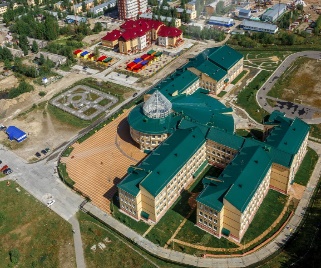 Современная инфраструктура:
Развитая инфраструктура коммунального комплекса: 
8 котельных суммарной мощностью 278.92 Гкал/час 
100.8 км сетей водоснабжения 
5 КОС
Инфраструктура социальной сферы: 
7 дошкольных учреждений
6 средних общеобразовательных школ
3 учреждения в сфере дополнительного образования
4 учреждения в сфере культуры и искусства
3 учреждения в сфере физической культуры и спорта
БУ ХМАО-Югры «Пыть-Яхская окружная клиническая больница» 
АУ «Пыть-Яхская городская стоматологическая поликлиника»
филиал КУ «Центр социальных выплат Югры»
Комплексный центр социального обслуживания «Гелиос»
Реабилитационный центр для детей и подростков с ограниченными возможностями «Журавушка»
На территории МО ежегодно утверждается План создания объектов инвестиционной инфраструктуры
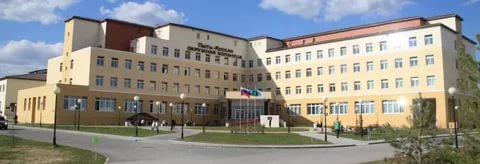 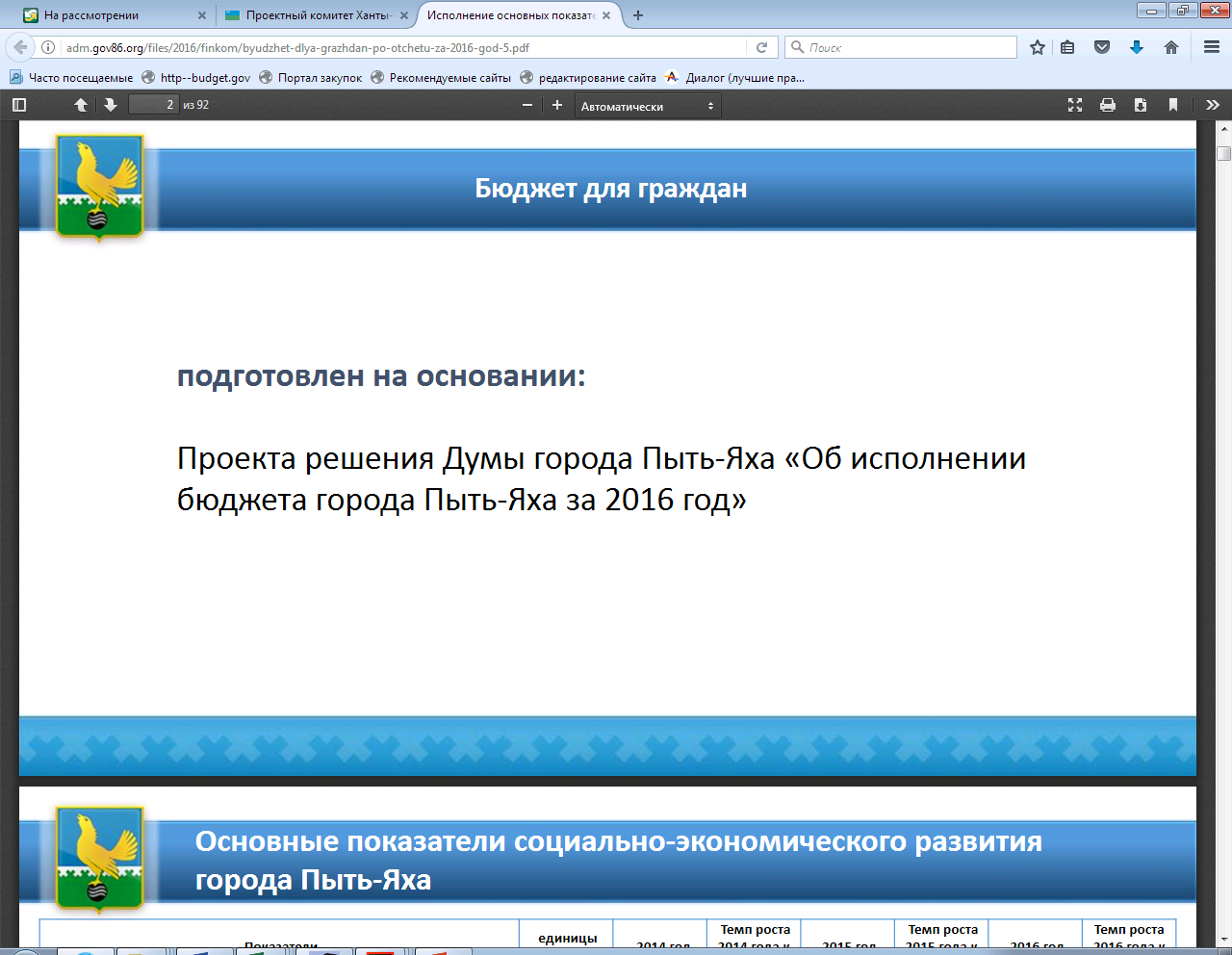 Основные сведения о городе
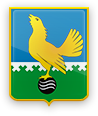 Основные сведения о городе
Город Пыть-Ях – ворота в Ханты-Мансийский автономный округ-Югру.
Город и городской округ приравнены к районам Крайнего Севера. Расположен на правом берегу реки Большой Балык. 
Общая площадь города 8,4 тыс. га. Из них площадь застроенных земель 6,4 тыс.га.
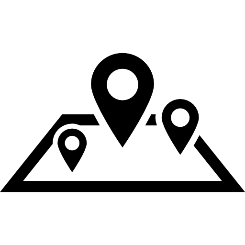 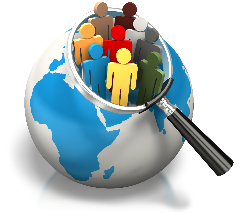 Население – 39 976 чел.
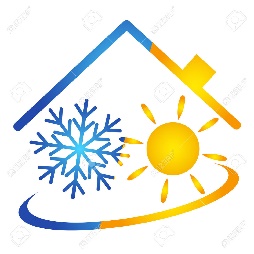 Координаты: 60º45′00 с.ш. 72º47′00в.д.
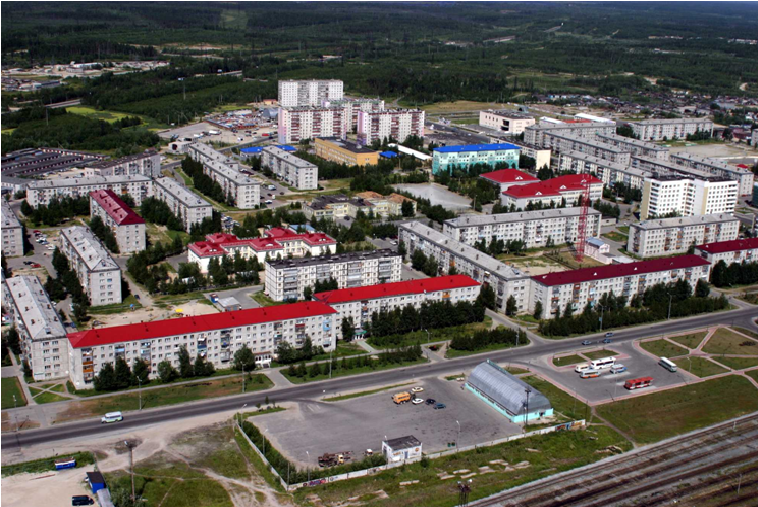 Климат резко континентальный. 
Средняя температура зимой от -18°С до -24°С. Абсолютный минимум t воздуха в пределах от -48°С до -60°С.
Средняя температура летом от +15,7°С до +18,4°С. Абсолютный максимум t от +34°С до +37°С
Возможны резкие колебания температуры воздуха, не только от месяца к месяцу, но и от суток к суткам и даже в течение суток.
Телефонный код: 3463
Часовой пояс: UTC+6
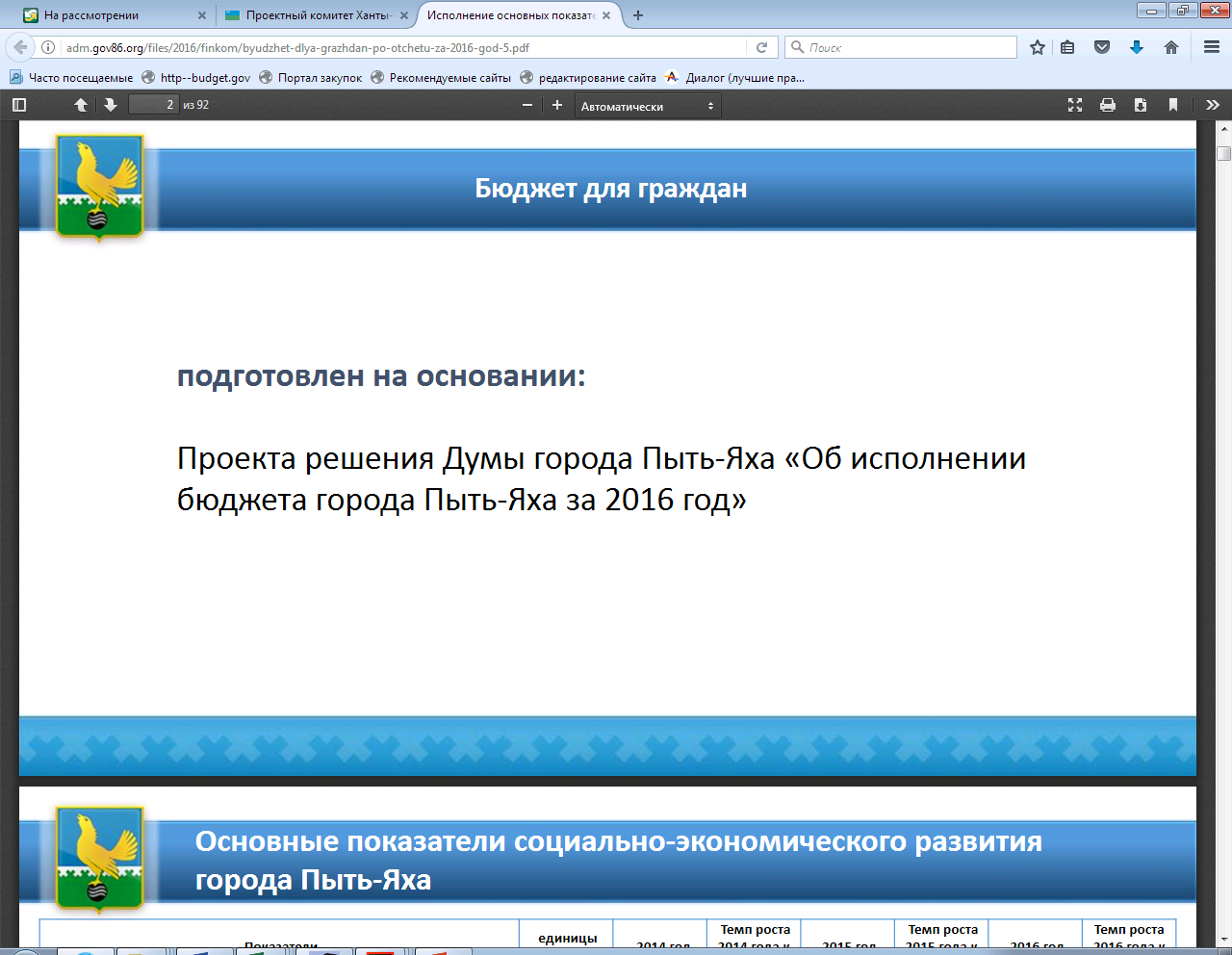 Основные сведения о городе
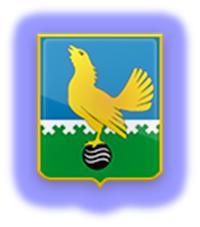 Инфраструктура города
Зона инфраструктурного влияния города, благодаря развитой транспортной и инженерной схеме, в настоящее время распространяется далеко за пределы границ города и фактически занимает  третью часть территории Нефтеюганского района ХМАО-Югры, на которой расположены месторождения нефти, смежные с Мамонтовским и которые в свою очередь, разрабатываются структурными подразделениями НК «Роснефть». 

На сегодняшний день в Пыть-Яхе работает нефтеперерабатывающее предприятие, газоперерабатывающий завод, лесопромышленная компания. 
Кроме того, стоит отметить, что в Пыть-Яхе есть вся необходимая для комфортной жизни инфраструктура: благоустроенные жилые дома, больница, поликлиника, культурные и образовательные учреждения, магазины, и многое другое.
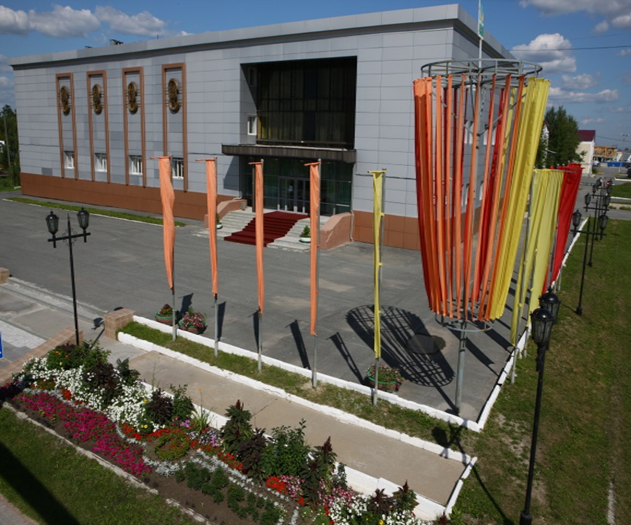 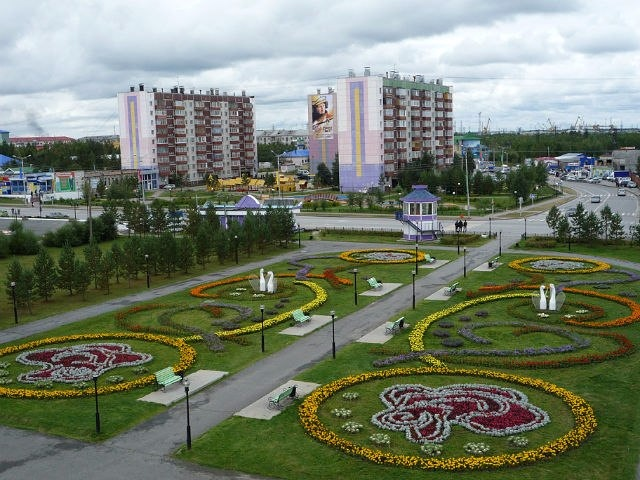 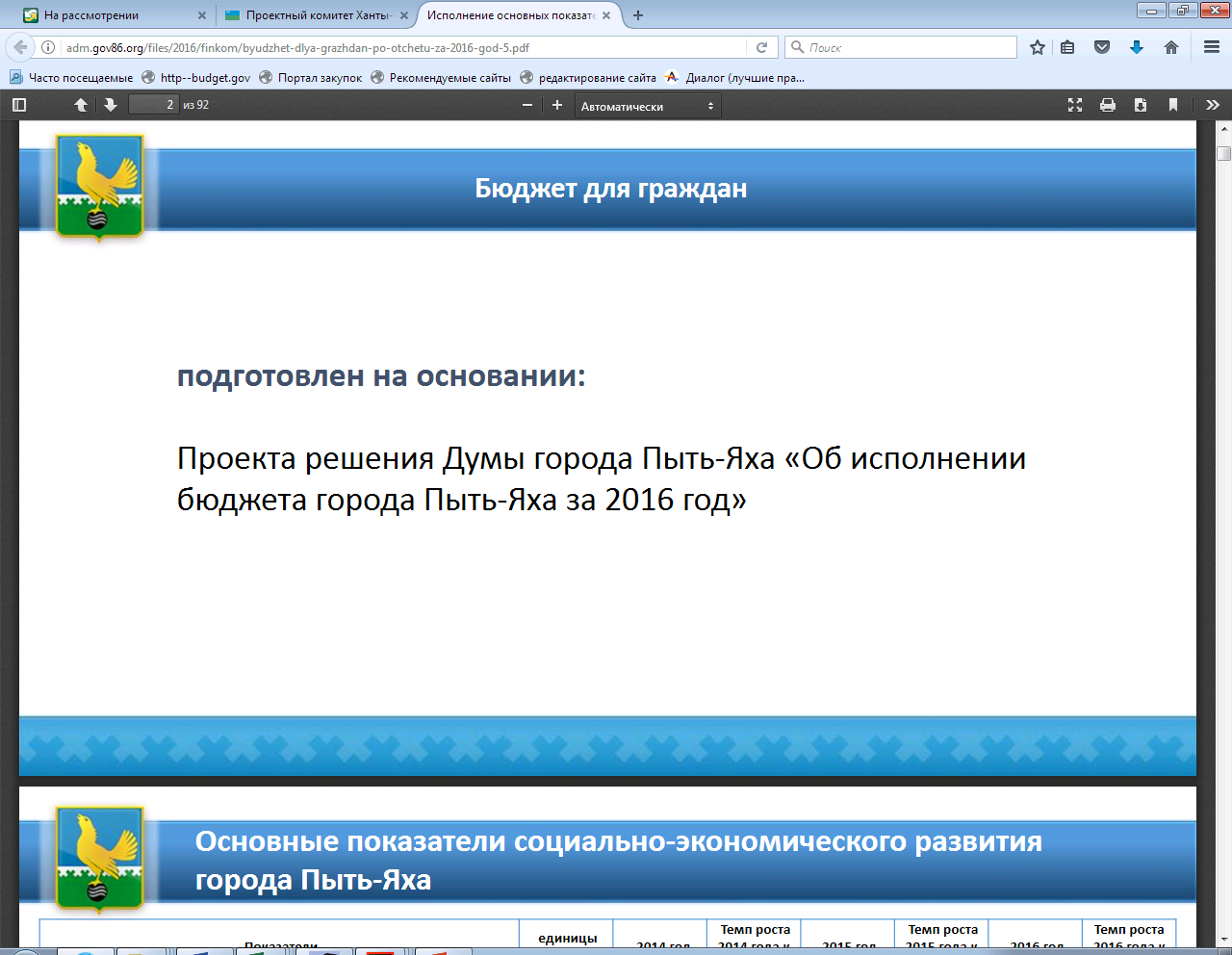 Основные сведения о городе
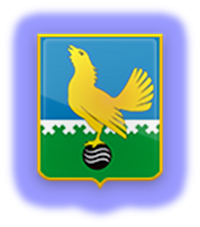 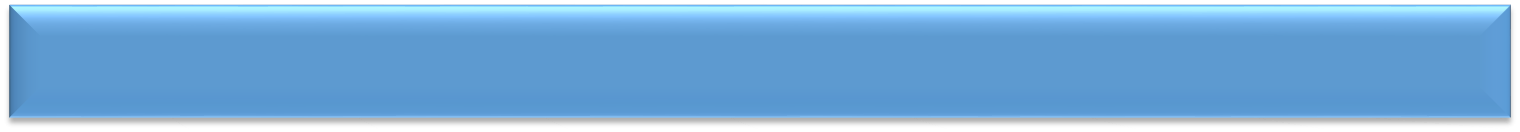 Транспортная инфраструктура
Пыть-Яхский железнодорожный вокзал (год постройки 1988)
Транспортная ветвь Свердловской железной дороги
Железнодорожная станция  Пыть-Ях, являясь первой при въезде в автономный округ и одной из крупных грузовых станций, имеет значительное количество тупиков, площадок для разгрузки, контейнерную станцию.
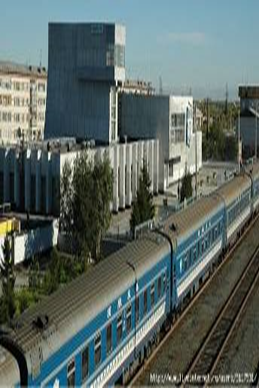 Станция Пыть-Ях обслуживает предприятия, находящиеся к югу от реки Обь, является пассажирским терминалом для городов Пыть-Ях и Нефтеюганск, а также окружающих населенных пунктов Нефтеюганского муниципального района.
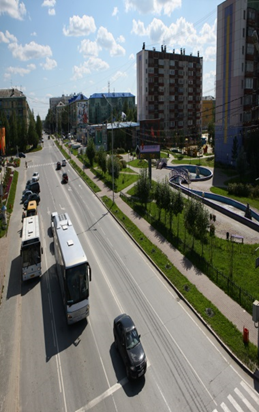 Через город Пыть-Ях проходит часть федеральной трассы  (участок 699-700 км. трассы Тюмень-Ханты-Мансийск)
Протяженность улично-дорожной сети общего пользования на территории города составляет 76,5 км, из них 60,3 км с твердым покрытием. 96,8% городских улиц имеют электрическое освещение.
Транспортная сеть представлена 15 автобусными маршрутами общего пользования с протяженностью 178,1 км. На маршрутной сети города ежедневно задействовано более 20 автобусов и 29 микроавтобусов.
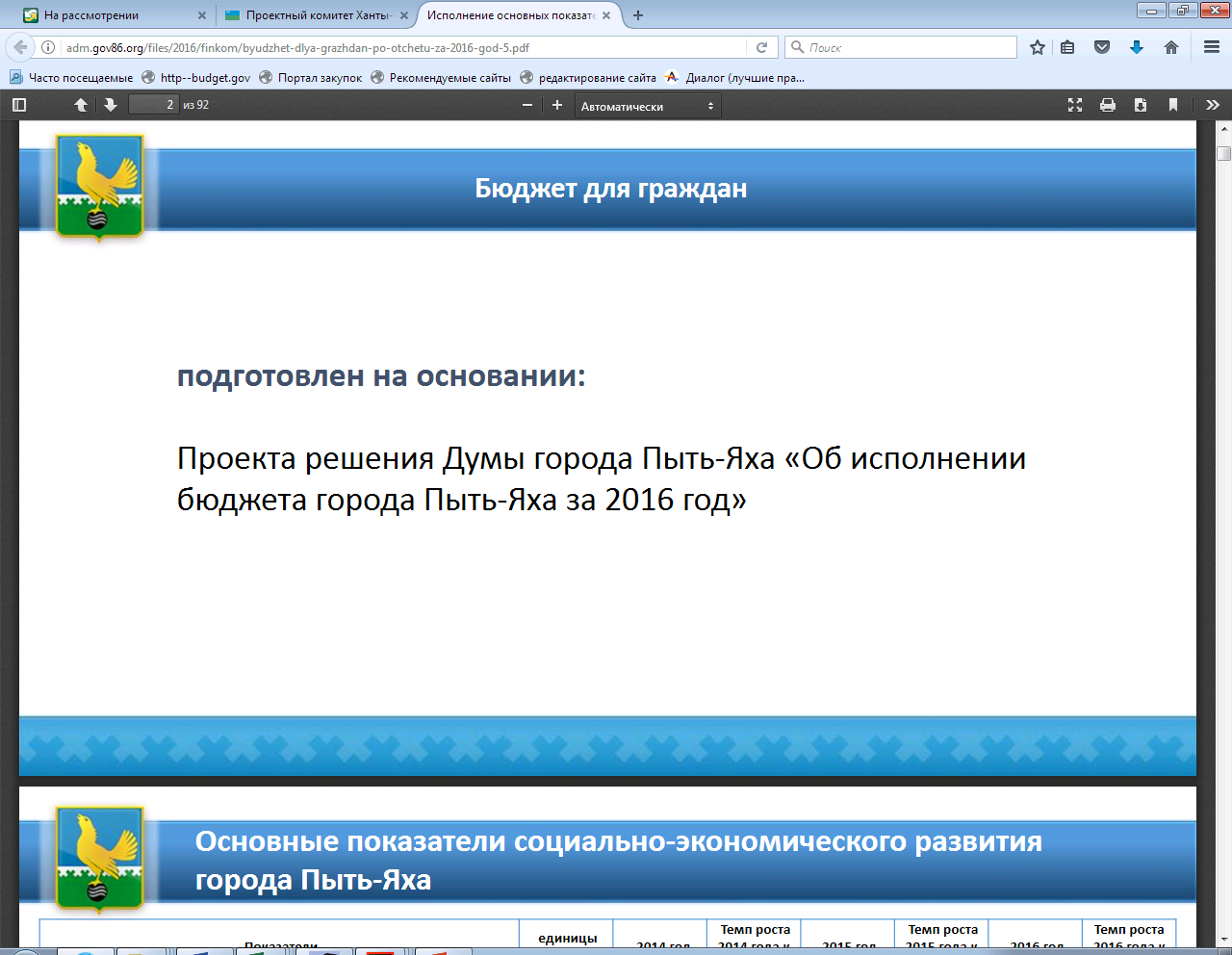 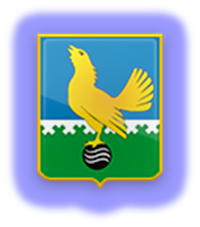 Коммунальная инфраструктура
За 2018 год проведен текущий ремонт сетей:
теплоснабжения – 0,13 км. или 32% от запланированного объема;
водоснабжения – 0,92 км.
водоотведения – 0,03 км., что составляет 100% от плана.
Утвержден план капитального ремонта общего имущества в многоквартирных домах на 2017-2019 годы. В рамках программы капитального ремонта общего имущества многоквартирных домов в 2018 году. Продолжаются работы по капитальному ремонту 5 многоквартирных жилых домов: ремонт внутридомовых инженерных систем (электроснабжение, теплоснабжение), ремонт фасада, крыши, подвальных помещений.
8 котельных (производство тепловой энергии)
Централизованное водоснабжение (подземные воды Атлымского водоносного горизонта Пыть-Яхского месторождения)
2 независимые системы водоотведения:
Основная сеть включает в себя сеть самотечных и напорных трубопроводов канализации, 7 КНС и 5 комплексов канализационных очистных сооружений
Сети водоотведения микрорайона № 2А локализуются в пределах микрорайона, очистка стоков производится на КОС-1100.
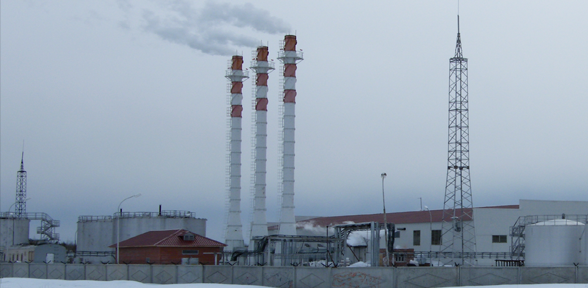 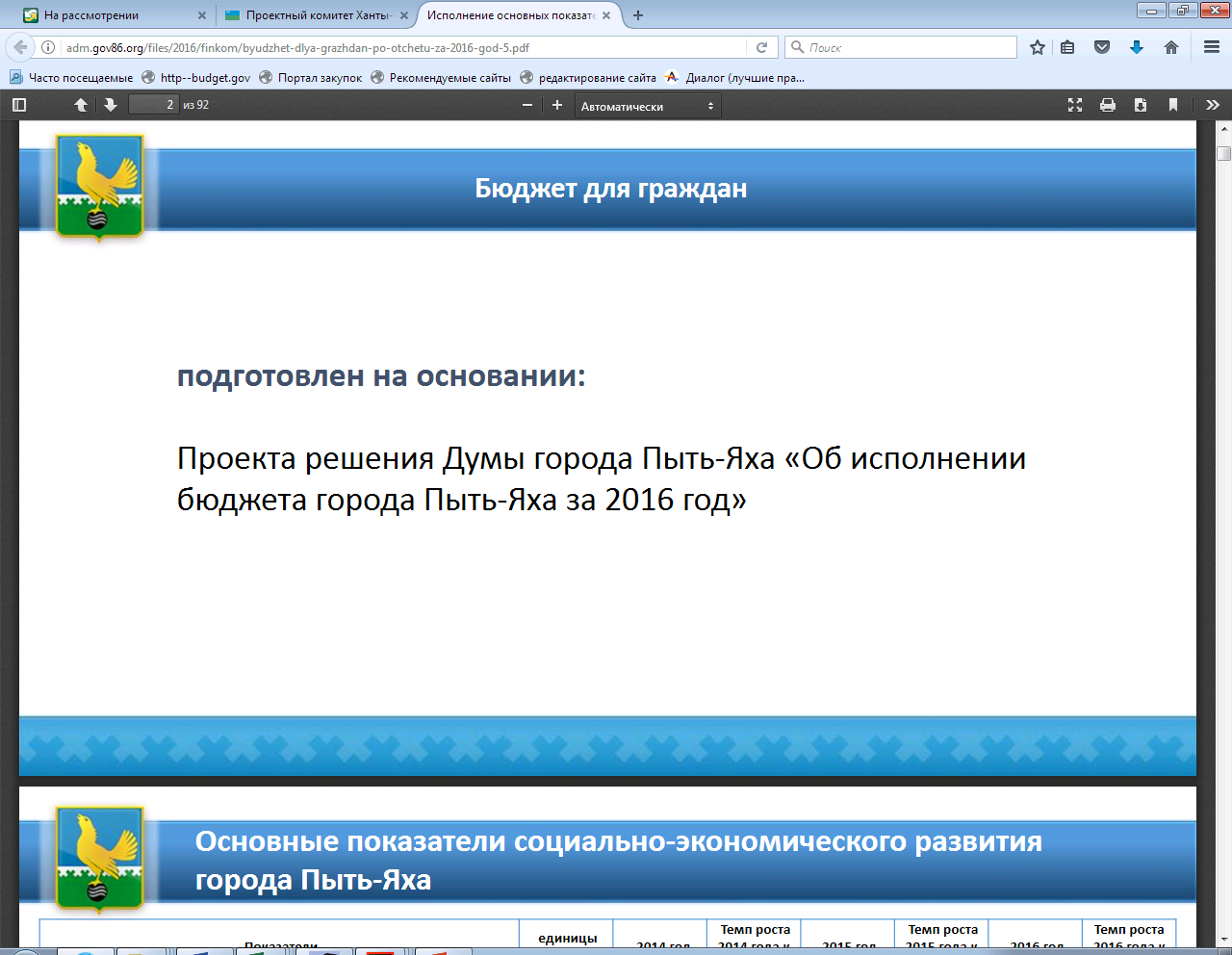 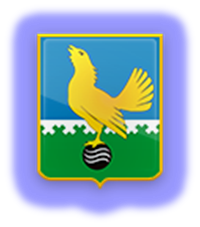 Связь и телекоммуникации
СВЯЗЬ
6 операторов сотовой связи (МТС, Мегафон, Биллайн, Ростелеком (Ютел),TELE2, Мотив Телеком) 
2 оператора телефонной стационарной связи:
ОАО «Ростелеком» Нефтеюганский цех комплексно-технического обслуживания линейно-технический участок г. Пыть-Ях - предоставляет услуги телефонной, сотовой и интернет связи.
ОАО МТС Центр Услуг Связи в ХМАО-Югре ЗАО «Комстар Регион» - предоставляет услуги телефонной и сотовой связи.
МЕСТНОЕ СМИ
Местное телерадиовещание осуществляет МАУ ТРК «Пыть-Яхинформ» 
Печатное СМИ представлено в городе Пыть-Яхе еженедельником «Новая Северная газета»
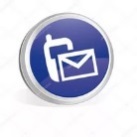 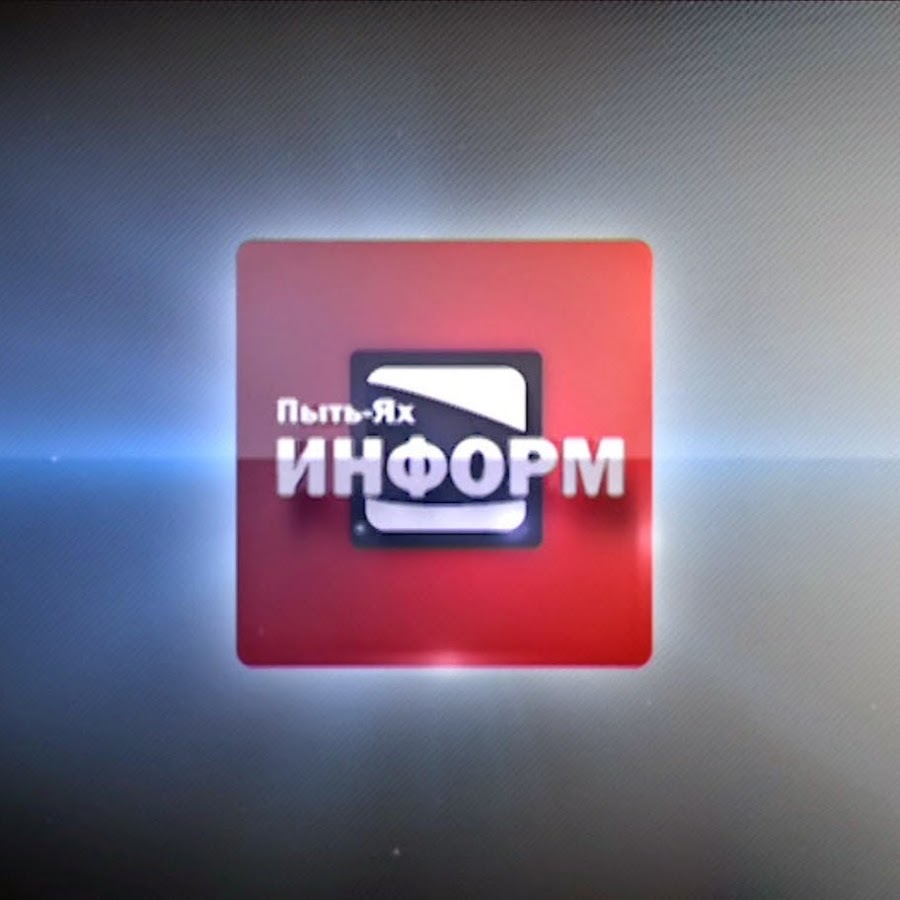 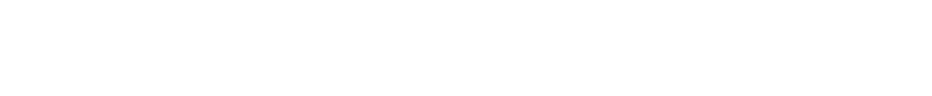 ПОЧТОВАЯ СВЯЗЬ
4 отделения связи ОСП Сургутского почтамта УФПС ХМАО-Югра, филиала  ФГУП «Почта России»
востребованы почтовые услуги (получение и отправка писем, посылок, бандеролей, филателия и др.), финансовые услуги (выплата пенсий и пособий, денежные переводы, страховые услуги и др.)
ТЕЛЕКОММУНИКАЦИИ, ИНТЕРНЕТ
Развиваются информационно - коммуникационные технологии на основе технического и инновационного совершенствования сетей широкополосного (высокоскоростного) доступа в Интернет, в том числе беспроводного. 
Услуги телекоммуникации можно получить в ОАО «Ростелеком». Нефтеюганский цех комплексно-технического обслуживания линейно-технический участок г. Пыть-Ях, а также ООО «Экран». Помимо этого, предоставляются услуги по подключению к цифровому телевидению (МТС, ТТК и др.)
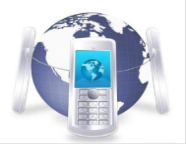 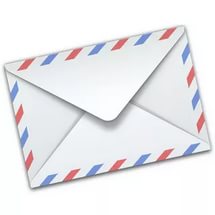 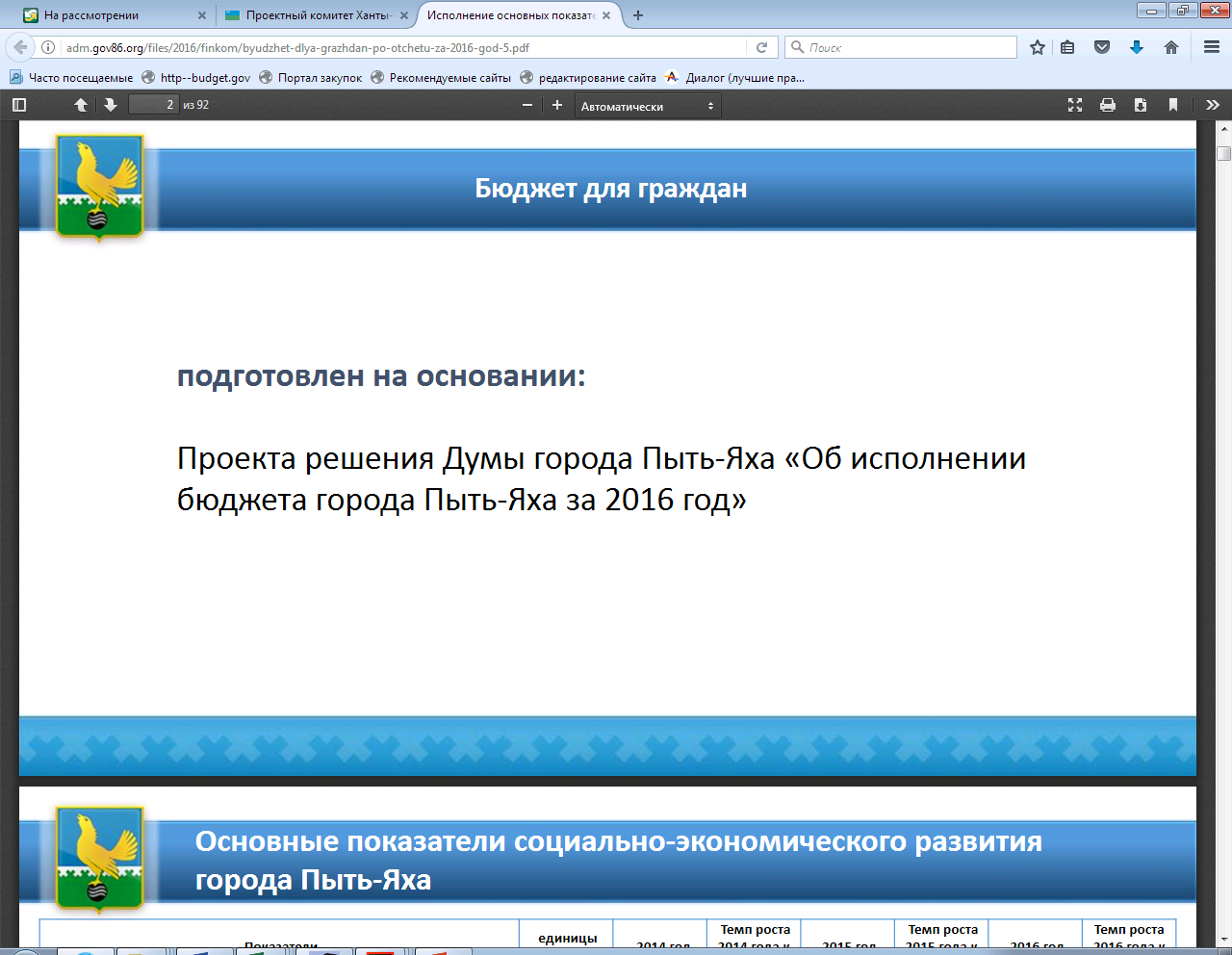 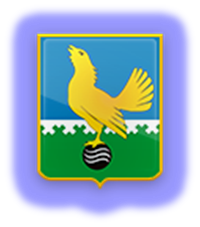 Демографическая ситуация
Пыть-Ях – молодой перспективный  город, в котором проживает по итогам 2018 года 39,976 тыс. человек. 

Из числа трудовых ресурсов населения, составляющую 68,5% демографического потенциала города, почти 50% составляет численность занятых в экономике на предприятиях частной формы собственности.
Численность населения (среднегодовая), тыс. чел.
Демографические показатели
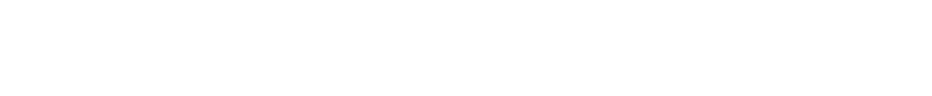 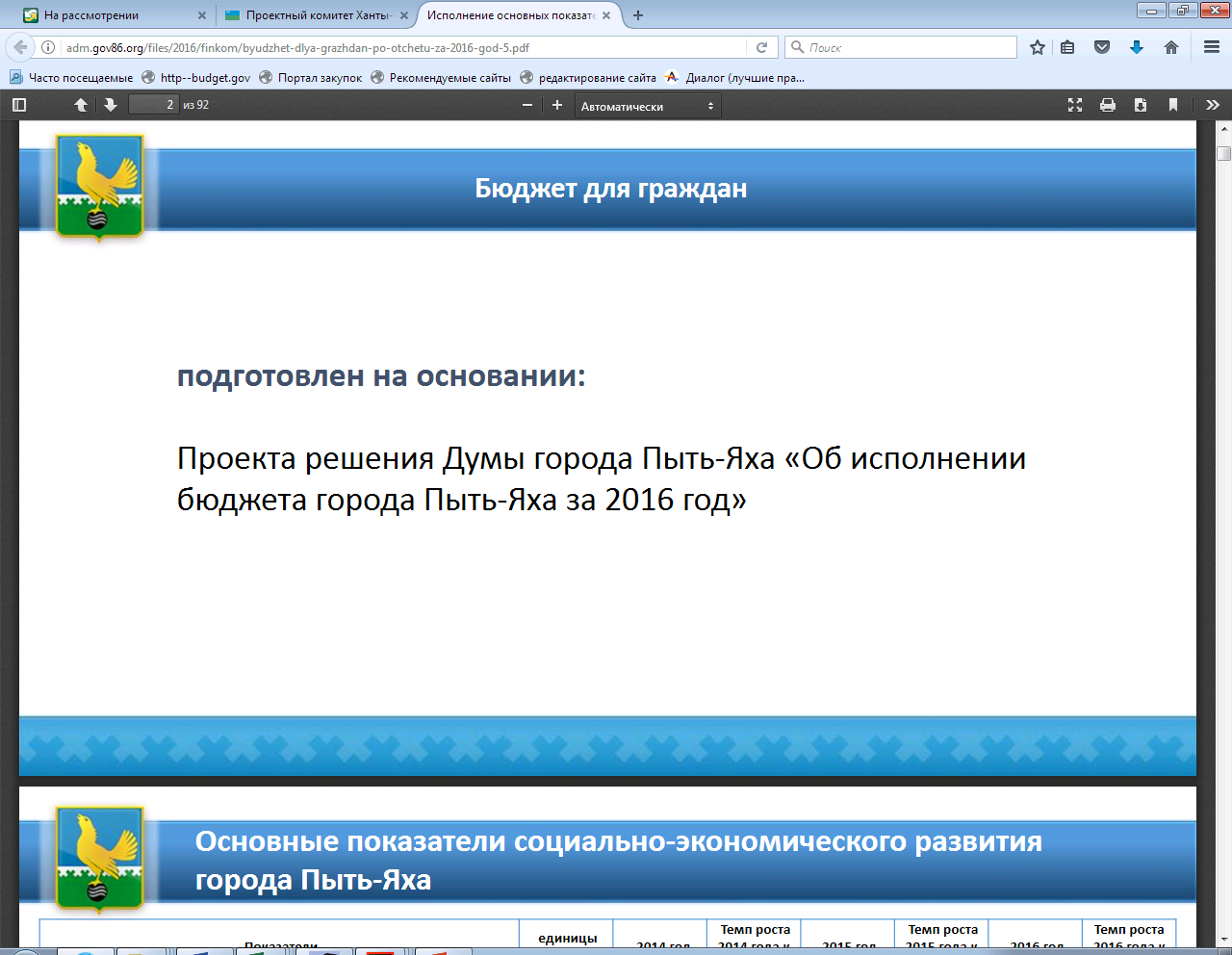 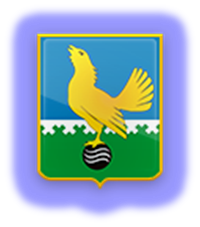 Экономический потенциал города
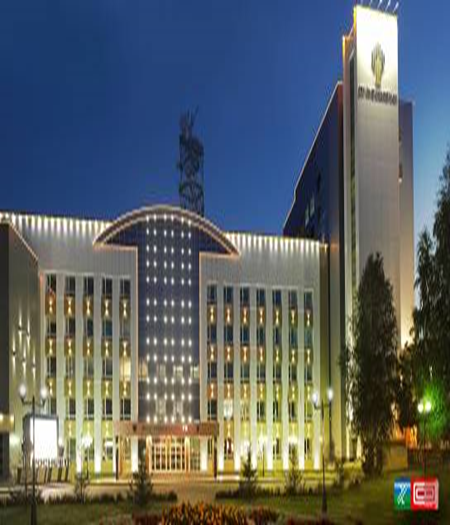 Социальное и экономическое развитие города неразрывно связано с производственным комплексом ООО «РН-Юганскнефтегаз». 
Особенностью территории города является и доминирующее территориальное положение в структуре шести производственных зон города тех предприятий, которые ведут производственную деятельность, связанную с добычей и транспортировкой нефти, обслуживанием месторождений. Основным представителем является  "Южно-Балыкский ГПЗ" - филиал ОАО "СибурТюменьГаз". 

Кроме того, значительная территория в границах городского округа занята линейными объектами нефтедобычи, то есть инженерными сетями и их охранными зонами. Данное обстоятельство определяет целый ряд градостроительных ограничений на использование существенной части городских территорий.
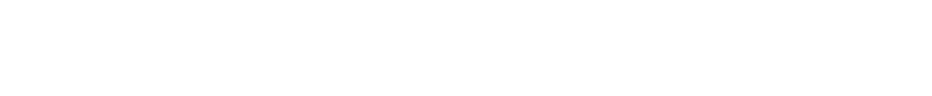 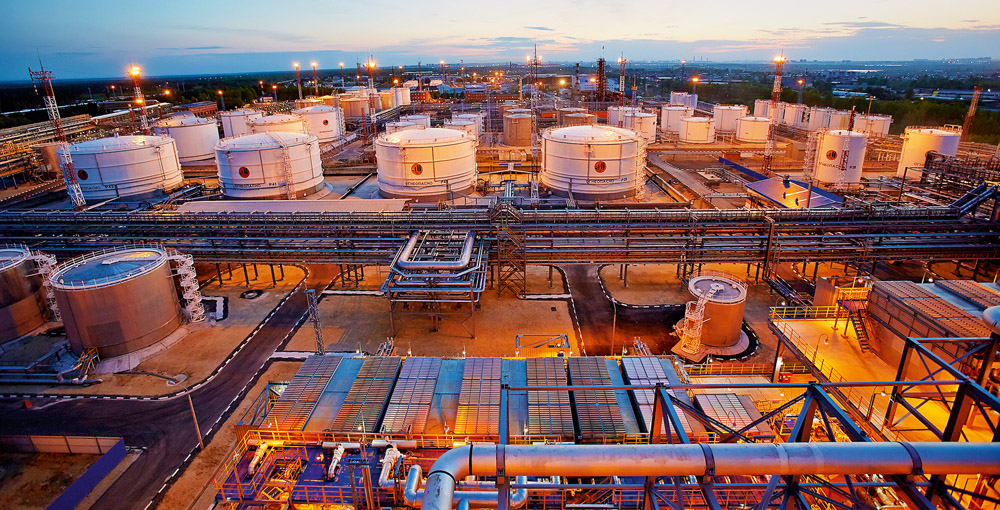 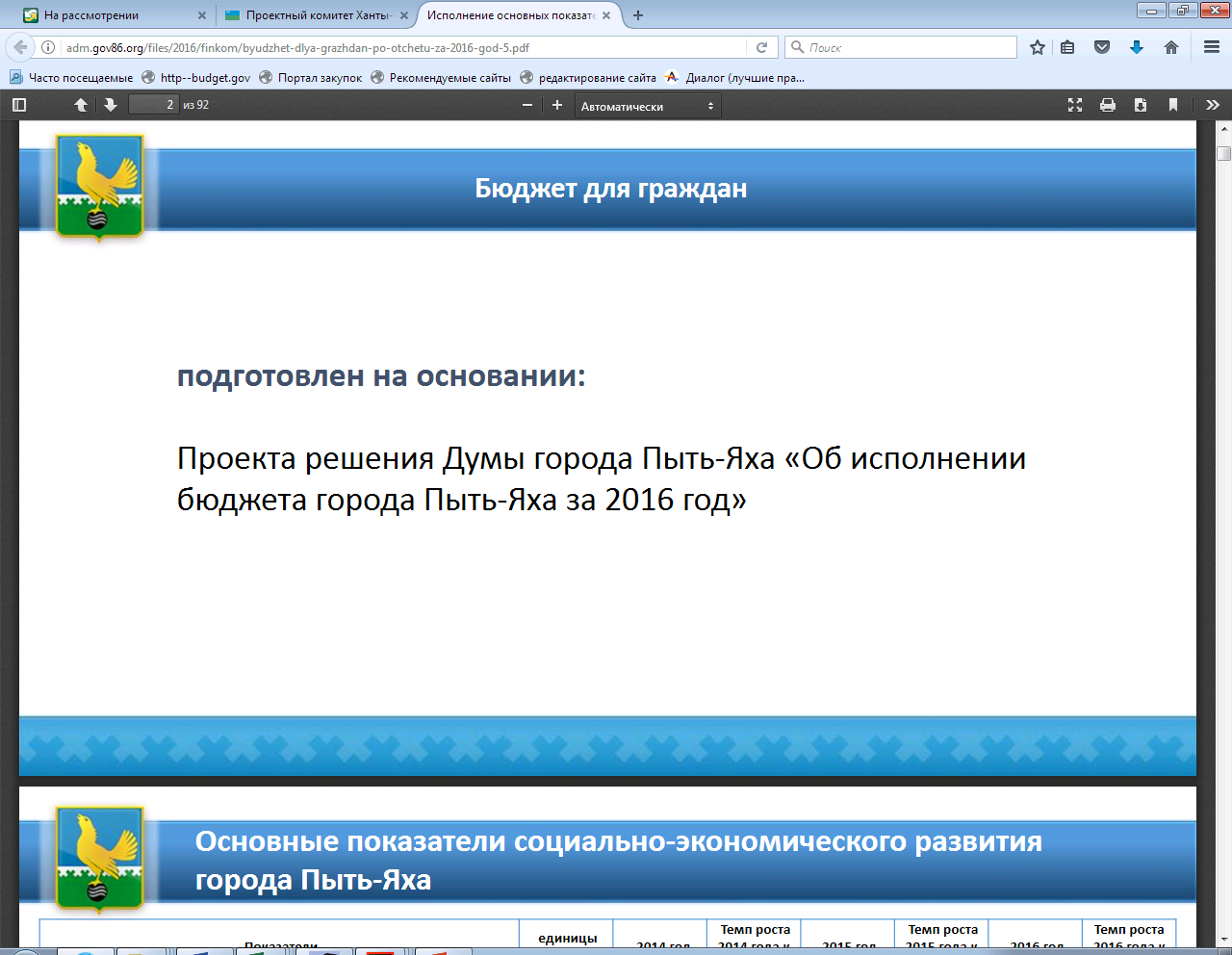 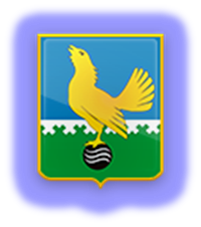 Производственный потенциал города
Крупные производители промышленных товаров (услуг) на территории города
На протяжении ряда лет г. Пыть-Ях характеризуется хорошими макроэкономическими показателями, доказывая социальную стабильность города, что наряду с развитой инфраструктурой является важным фактором, влияющим на инвестиционную привлекательность. 
Ядром промышленности города являются отрасли:
добыча полезных ископаемых;
обрабатывающие производства;
производство и распределение электроэнергии, газа и воды.
Крупными и средними промышленными предприятиями за 2018 год произведено 23 689,8 млн.рублей, индекс промышленного производства составил 113%.
«Южно-Балыкский ГПЗ» - филиал АО «СибурТюменьГаз»
ООО «Борец сервис – Нефтеюганск»
ООО «Юганск Профит – Центр» 
МУП «Управление городского хозяйства»
ОАО «ЮТЭК-Региональные сети»
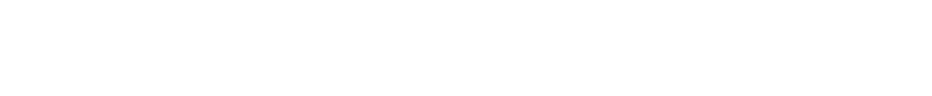 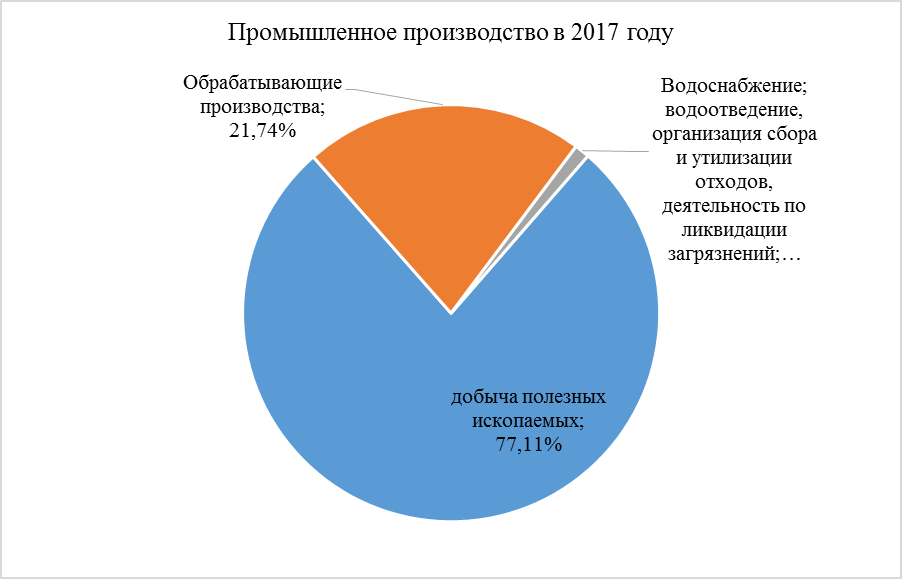 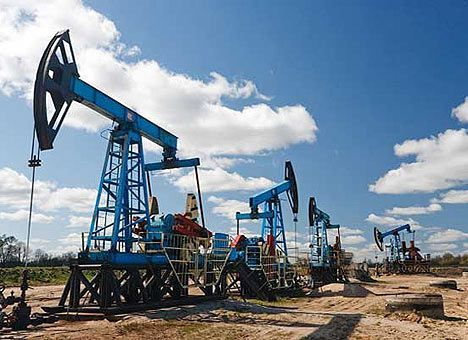 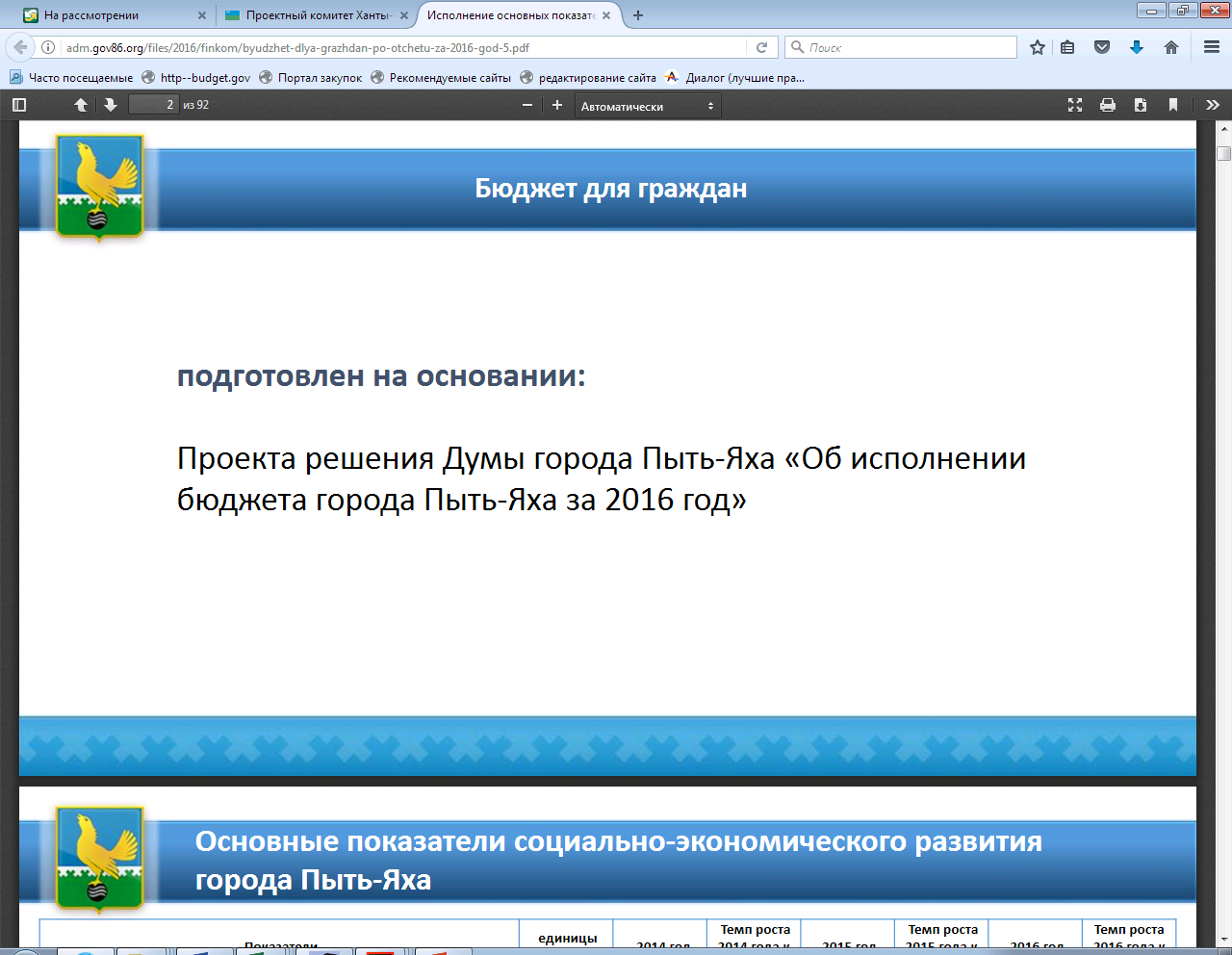 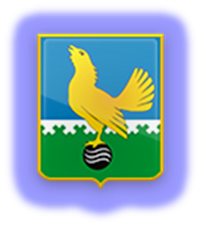 Строительство
Количество введенных в эксплуатацию
 многоквартирных жилых домов
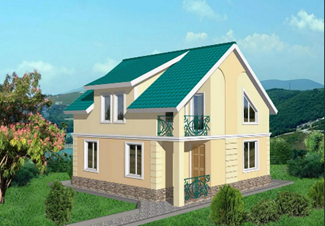 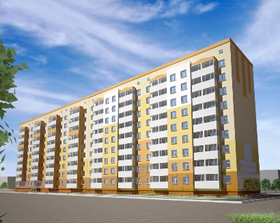 Годовой план общего объема жилищного строительства в 2018 году 12 122,90 кв.м (факт 11 377,16) кв.м. 
выполнен на
106,6%.
Продолжаются работы по строительству 6 многоквартирных жилых домов, 23 индивидуальных жилых домов, согласно выданной исходно-разрешительной документации. Ближайшая перспектива строительной индустрии - строительство объектов социального характера: Средняя общеобразовательная школа в г. Пыть-Яхе (Общеобразовательная организация с универсальной безбарьерной средой) на 1000 мест.






Подходит к завершению строительства Комплекс «Школа-Детский Сад (330учащихся/220 мест) (Общеобразовательная организация с универсальной безбарьерной средой)».
Количество индивидуальных жилых домов
введенных в эксплуатацию
На каждого
жителя в среднем приходится по итогам 2018 г. 16.7 кв.м.
.
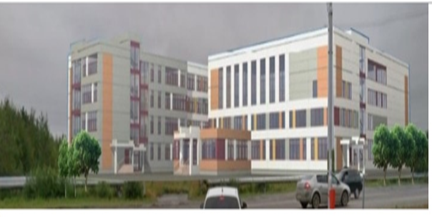 Годовой план
ввода объектов
жилищного 
строительства 
на 2019 год - 40 тыс.кв.м.
За 2018 год введены в эксплуатацию 2 объекта торгового назначения, 1 объект производственного назначения.
Внесены изменения в Правила землепользования и застройки г. Пыть-Яха (решение Думы от 21.03.2018 г.).
Внесены изменения в Генеральный план города с учетом инвестиционного развития территории.
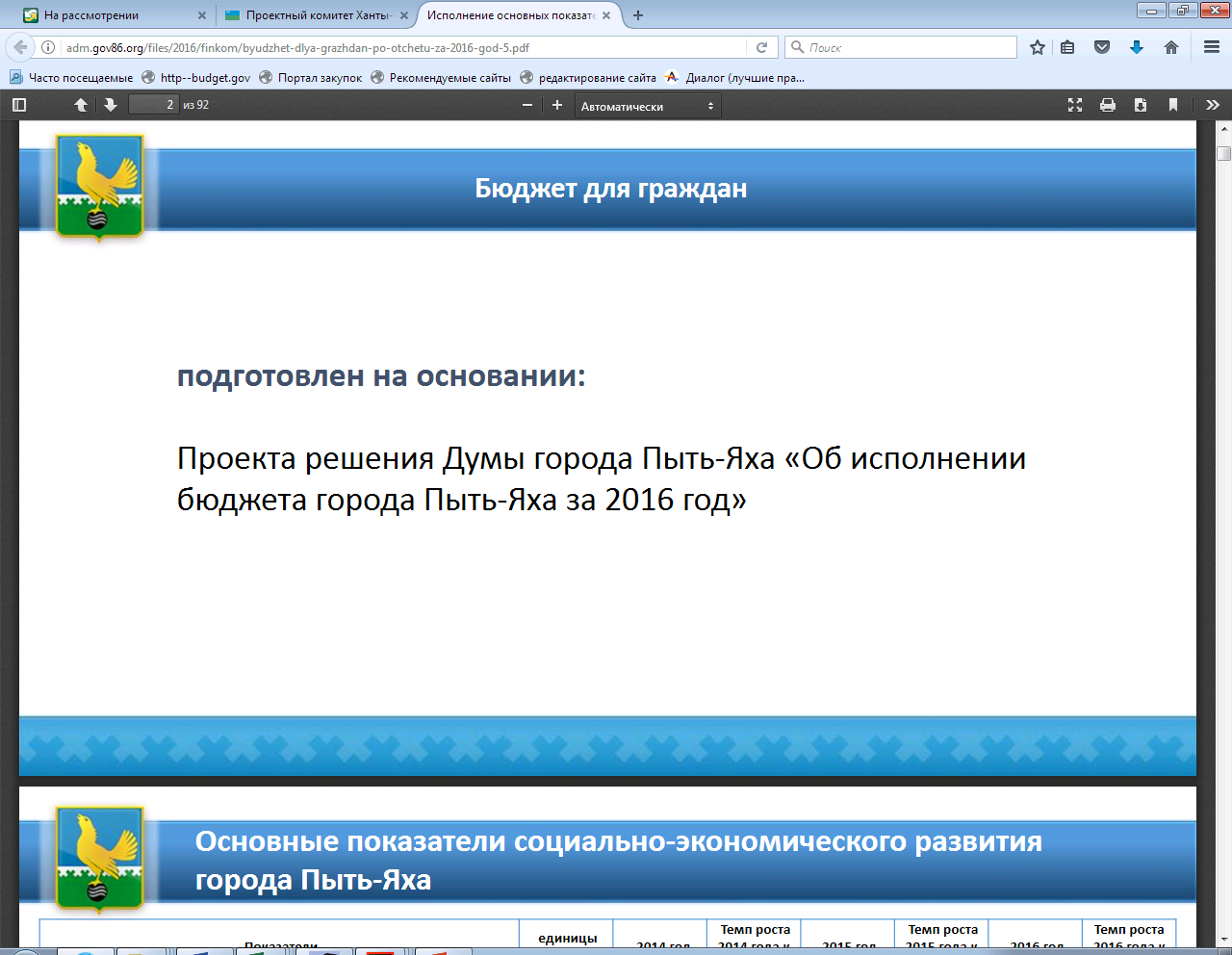 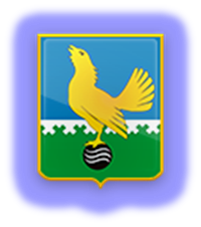 Строительство
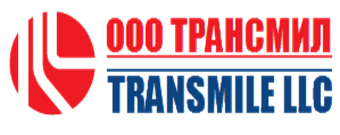 В 2019 году - начало строительства (реконструкции) железнодорожного вокзала, крытого пешеходного перехода через железнодорожные пути станции Пыть-Ях, 
в настоящее время ведутся предпроектные работы.
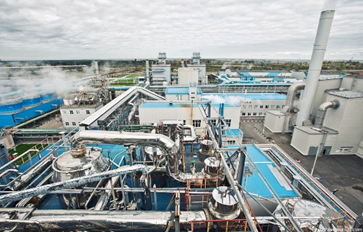 Завод по ремонту и изготовлению бурильных установок
База под флоты гидравлических разрывов пластов
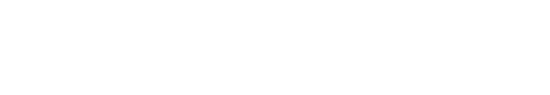 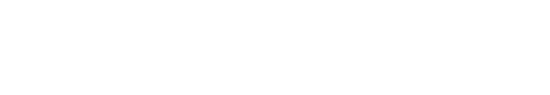 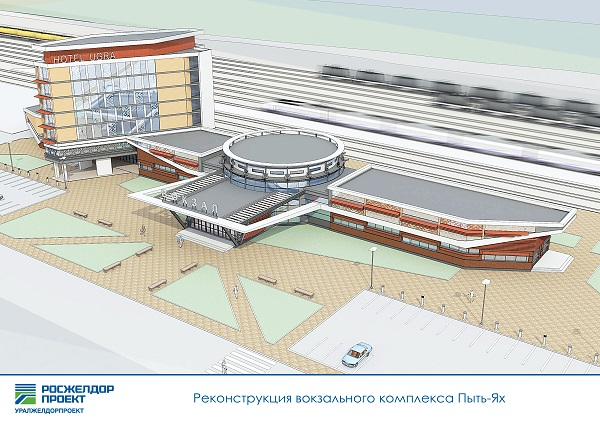 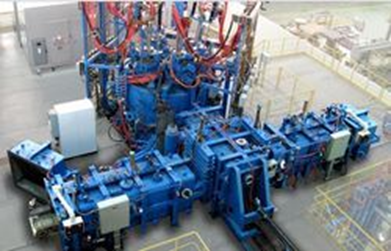 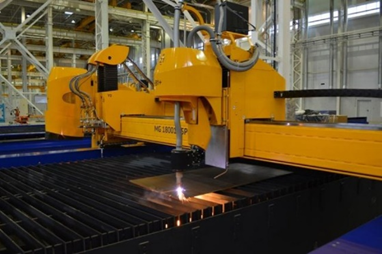 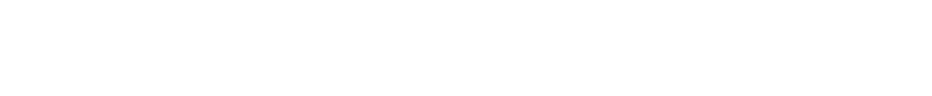 .
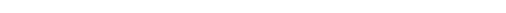 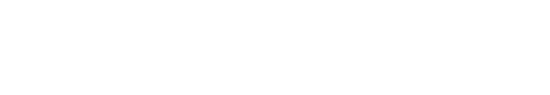 Азотный завод
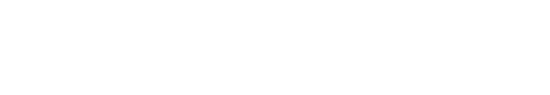 Строительство «Производственно-логистического комплекса в  г. Пыть-Ях»
 
Основные услуги:
Идентификация и сбор отходов;
Транспортирование и переработка отходов;
Уничтожение товарного вида;
Утилизация отходов.
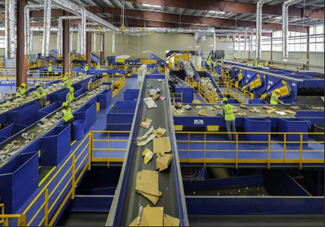 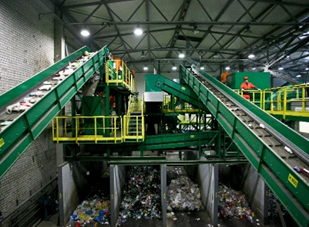 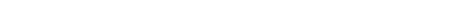 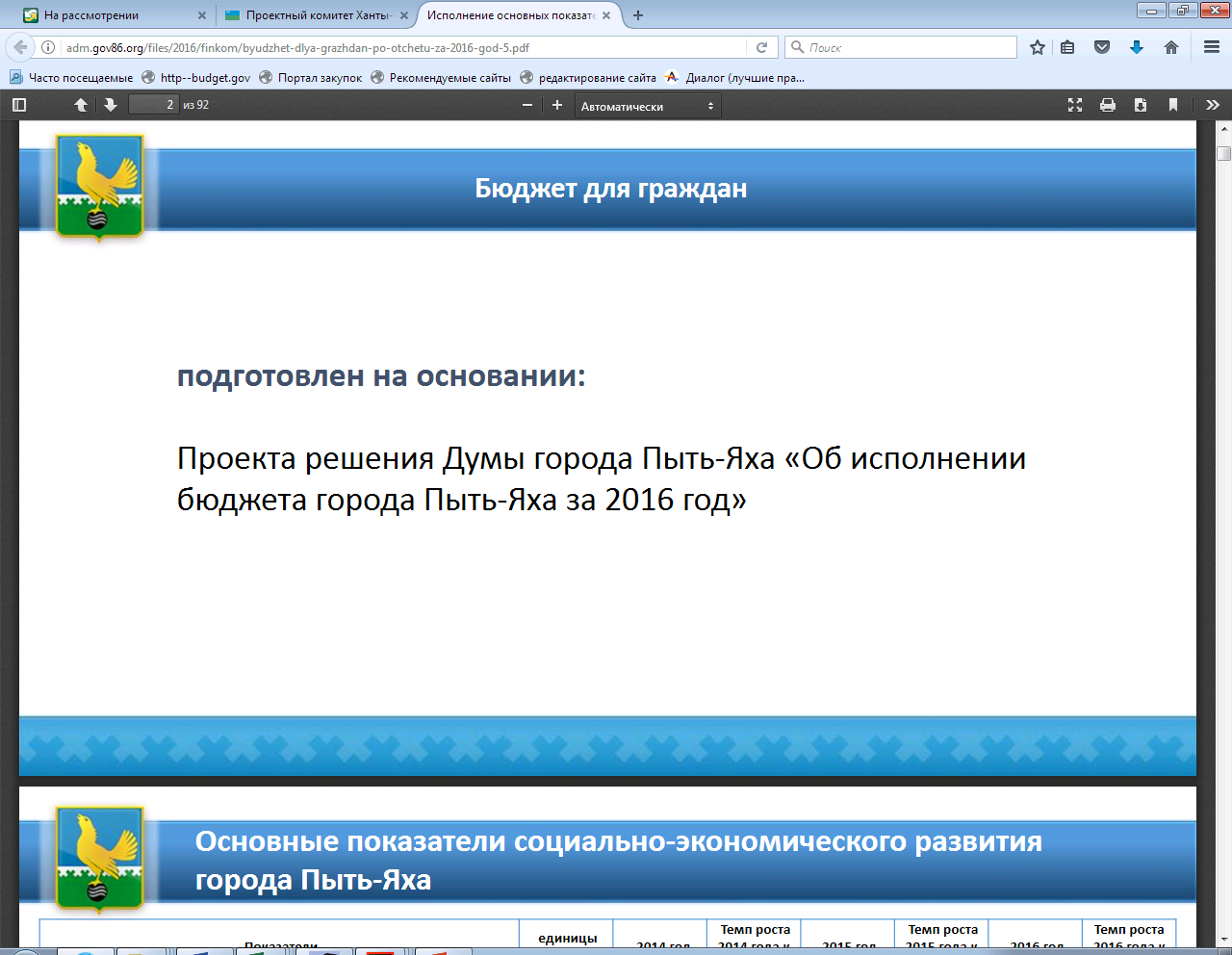 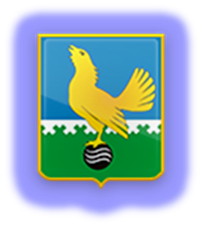 Социальная инфраструктура. Образование
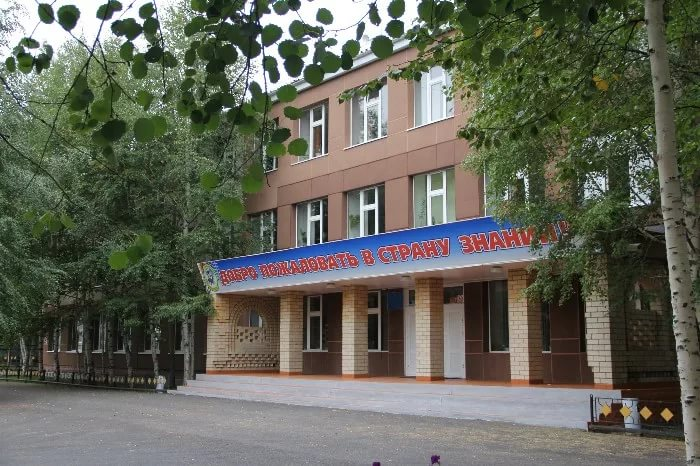 Система образования города реализует на уровне муниципального образования стратегическую цель - повышение доступности качественного образования,  соответствующего требованиям инновационного развития экономики региона, современным потребностям общества и каждого жителя; тактическую цель –обеспечение комплекса требований к реализации новых стандартов в общеобразовательных учреждениях (ФГОС) и федеральных требований к реализации программ дошкольного образования (ФГТ).

14 учреждений образовательных организаций
более 8,0 тысяч детей и подростков 
6 средних общеобразовательных школ, 
7 дошкольных учреждений, 
1 учреждение дополнительного образования детей «Центр детского творчества»
Кроме того, в сфере дополнительного образования осуществляют свою деятельность:
МБОУ ДО «Детская школа искусств»
МБУ ДО «ДЮСШ»
МБУ ДО «СДЮСШОР»
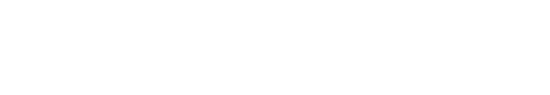 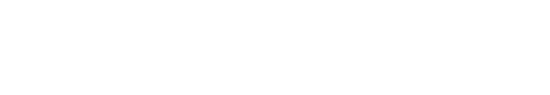 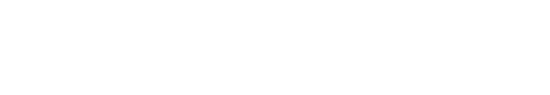 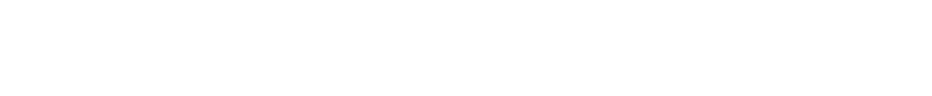 .
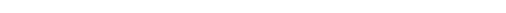 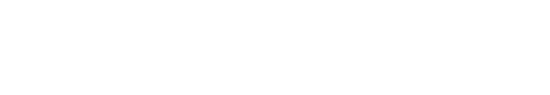 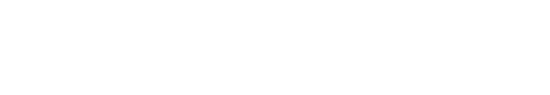 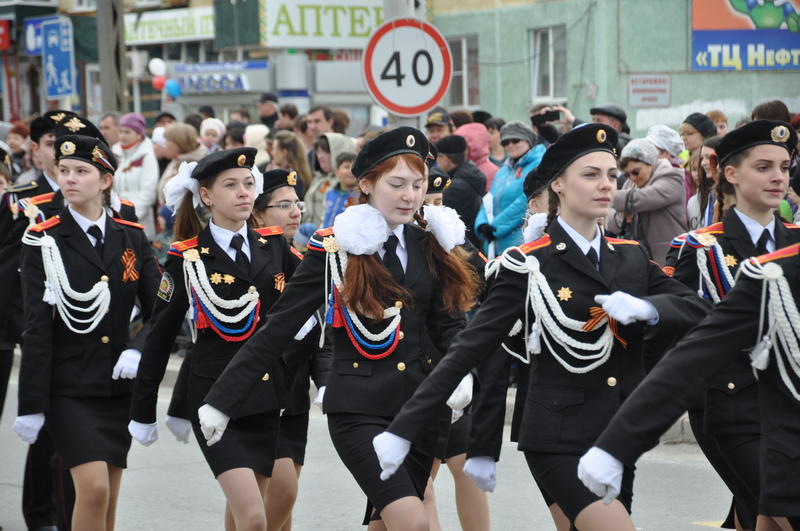 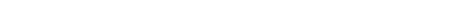 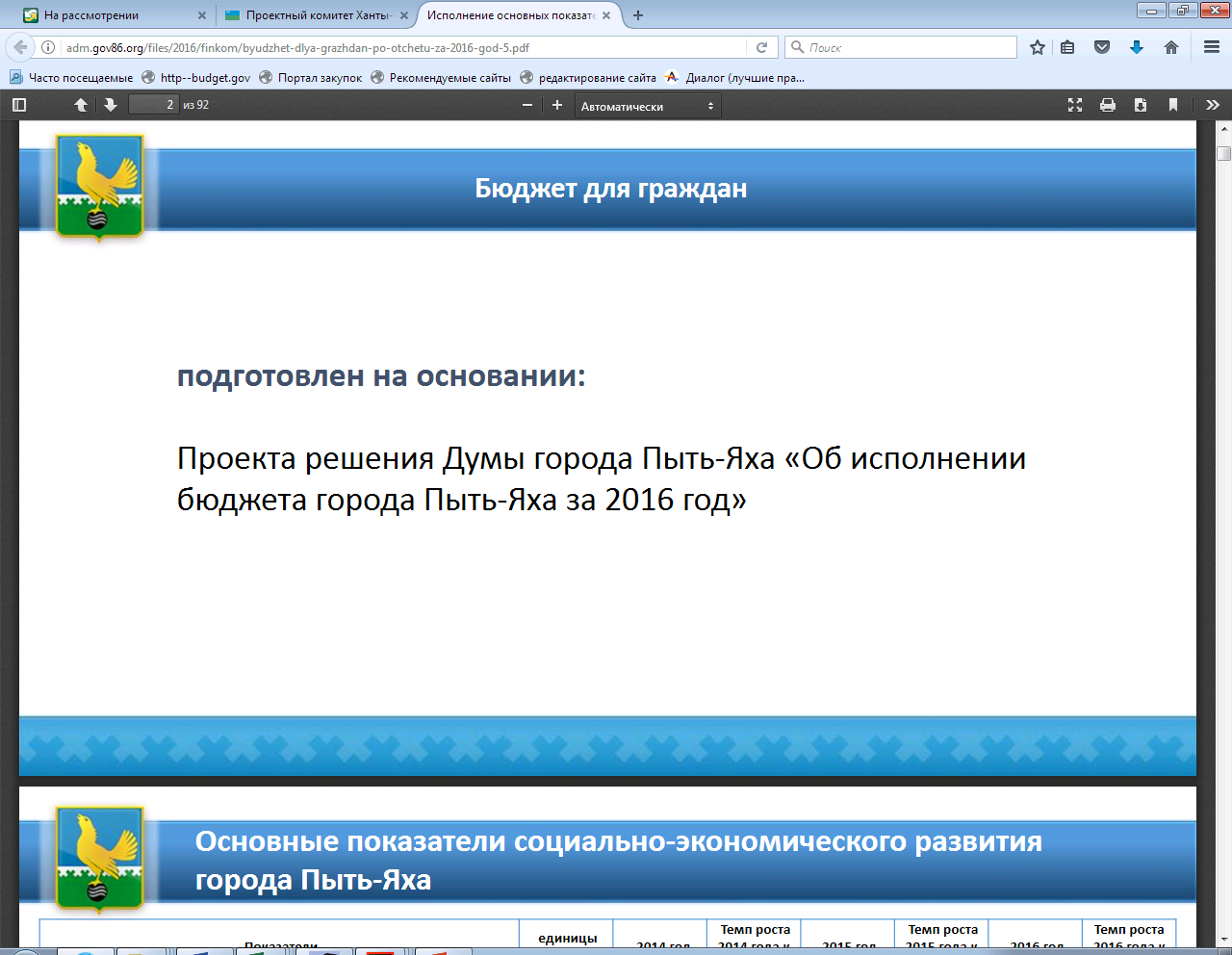 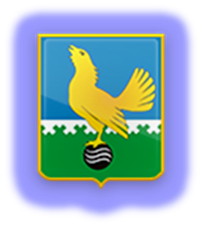 Социальная инфраструктура. Культура
Для развития высокой культуры, духовности и нравственного здоровья горожан в Пыть-Яхе имеется крепкий творческий, кадровый и ресурсный потенциал.  
Для культурного развития и отдыха предлагается расширенный комплекс библиотечных услуг, культурно-досуговых услуг, в том числе услуги кинозалов: 
МАУК «Культурный центр: библиотека – музей»;
МАУК «Культурно-досуговый центр», в том числе ГДК «Факел», ГДК «Россия», кинозал «Кедр»;
МАУК «Краеведческий экомузей»;
МБОУ ДО  «Детская Школа искусств»;
В перспективе планируется строительство «Культурного центра (комплекса) с концертно-театральным залом» в 5 мкр.»
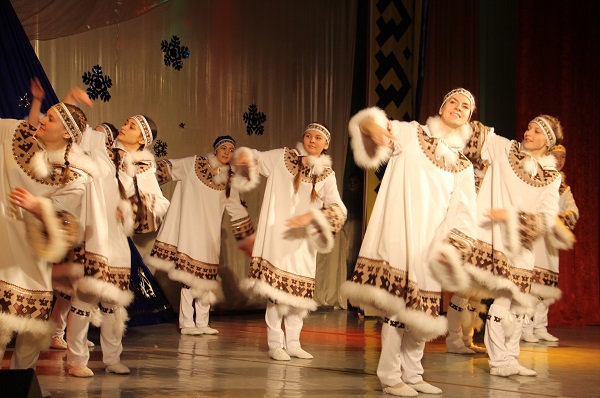 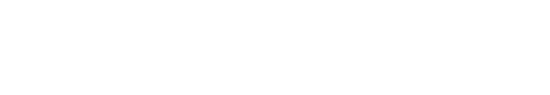 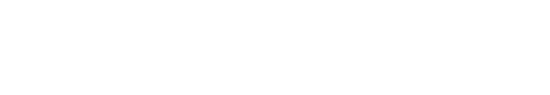 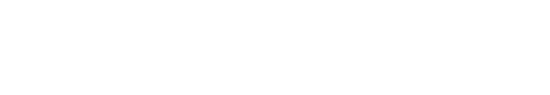 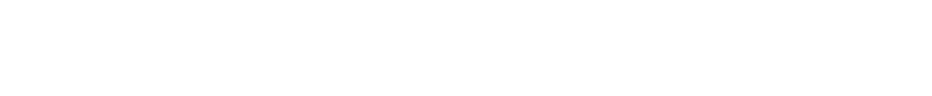 .
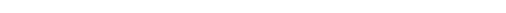 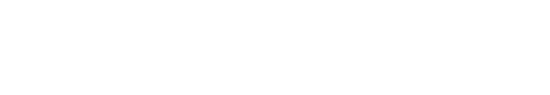 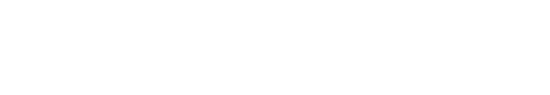 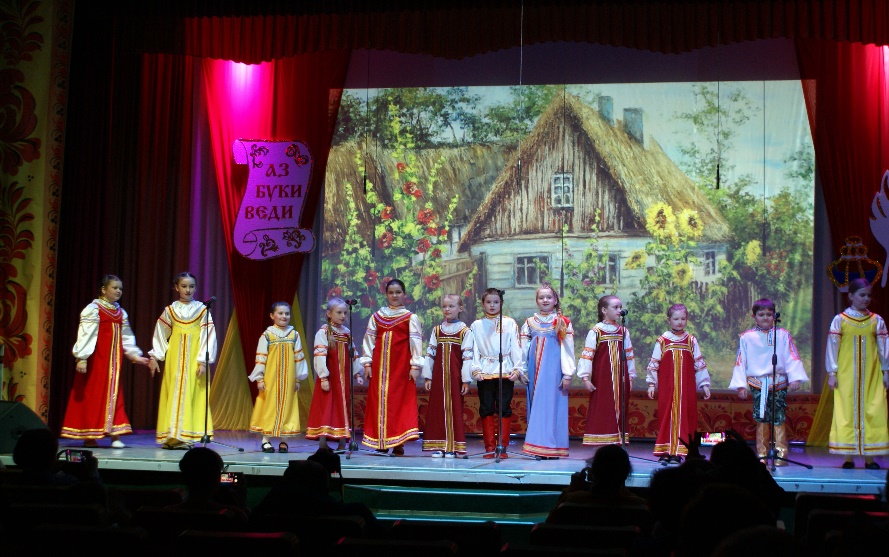 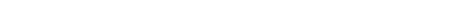 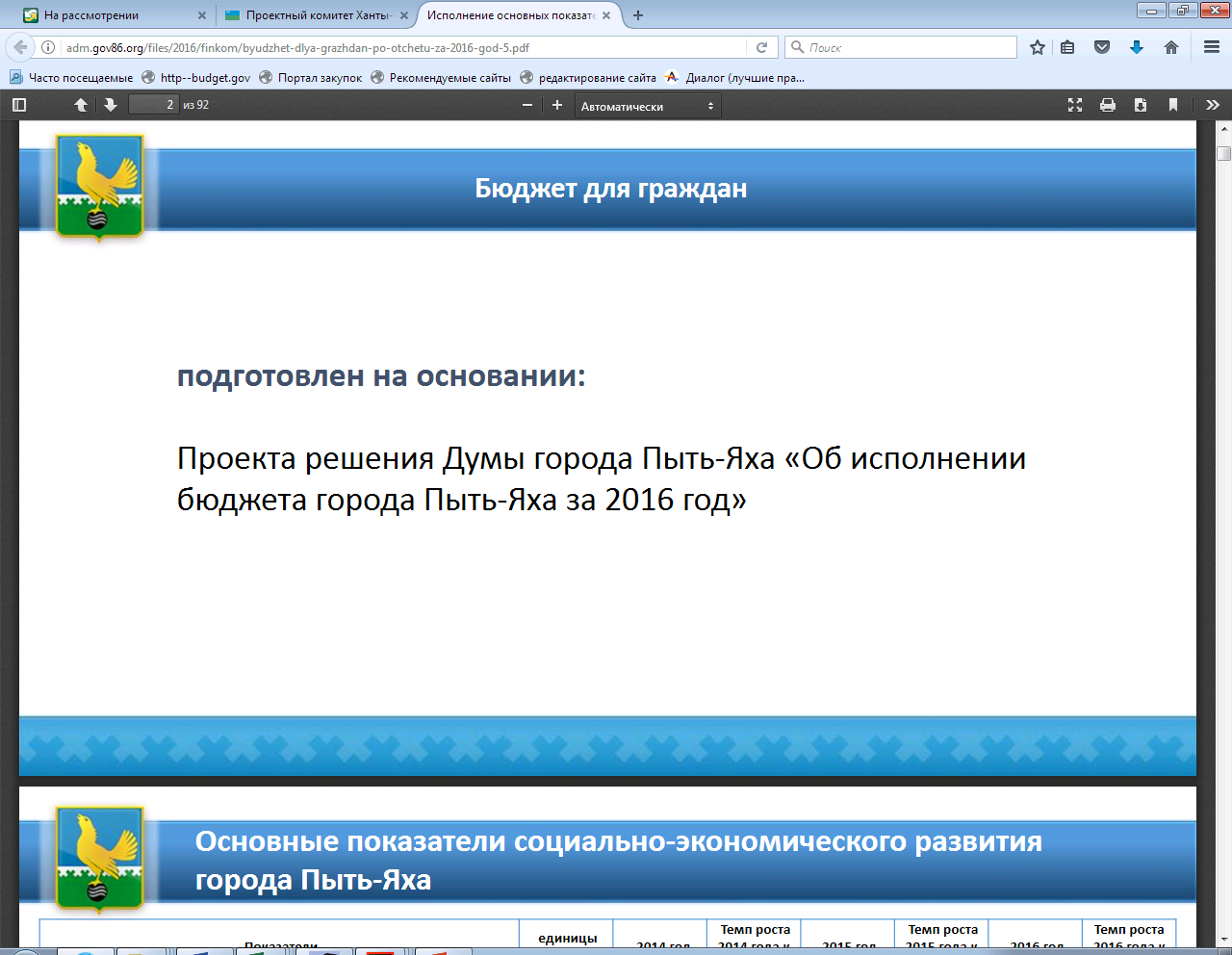 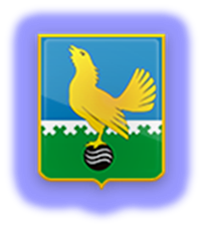 Социальная инфраструктура. Здравоохранение
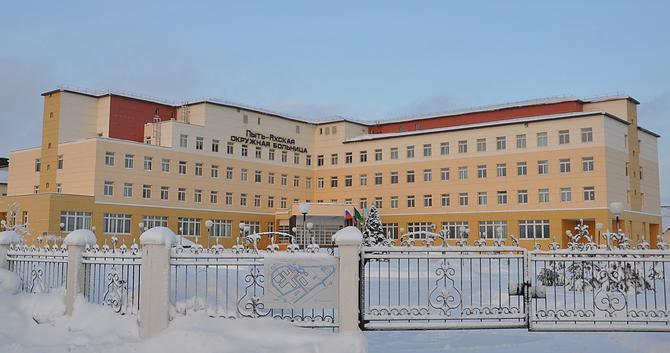 ЗДРАВООХРАНЕНИЕ – система социально-экономических и медицинских мероприятий, проводимых с целью организации медицинской помощи, сохранения и повышения уровня здоровья каждого горожанина и населения города в целом.
Городская сеть здравоохранения представлена учреждениями: 
- БУ ХМАО-Югры «Пыть-Яхская окружная больница» (314 коек; 728 посещений в смену);                                                              -АУ ХМАО-Югры «Пыть-Яхская  городская стоматологическая  поликлиника» ( 150 посещений в смену);
- 13 аптечных организаций.                                                                                                            
Лечебно-профилактические учреждения                                                                                               города оказывают специализированную медицинскую  помощь по хирургии травматологии и ортопедии, неврологии, терапии и др.
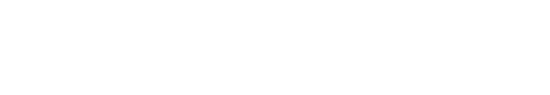 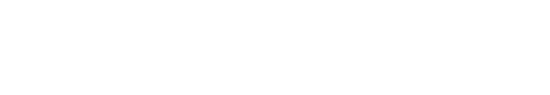 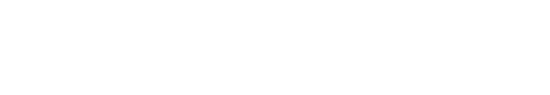 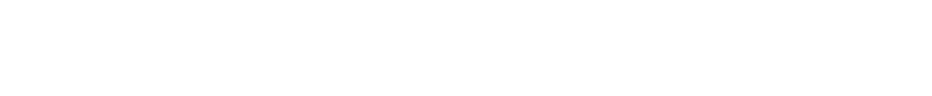 .
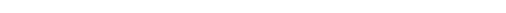 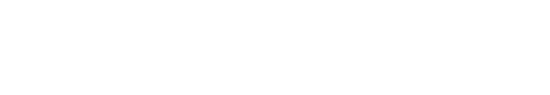 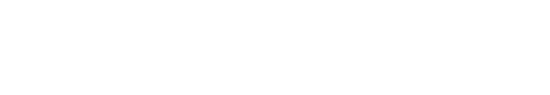 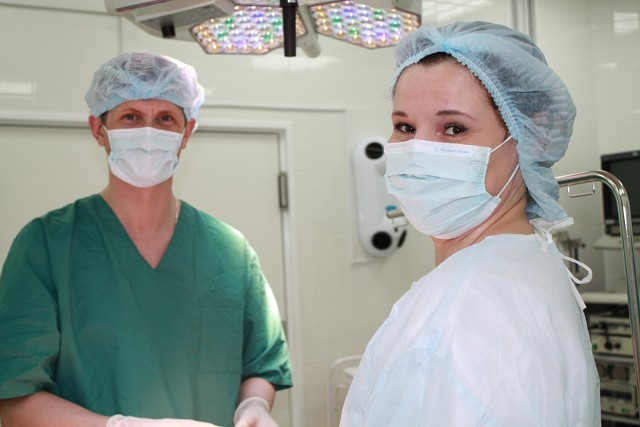 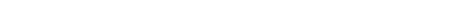 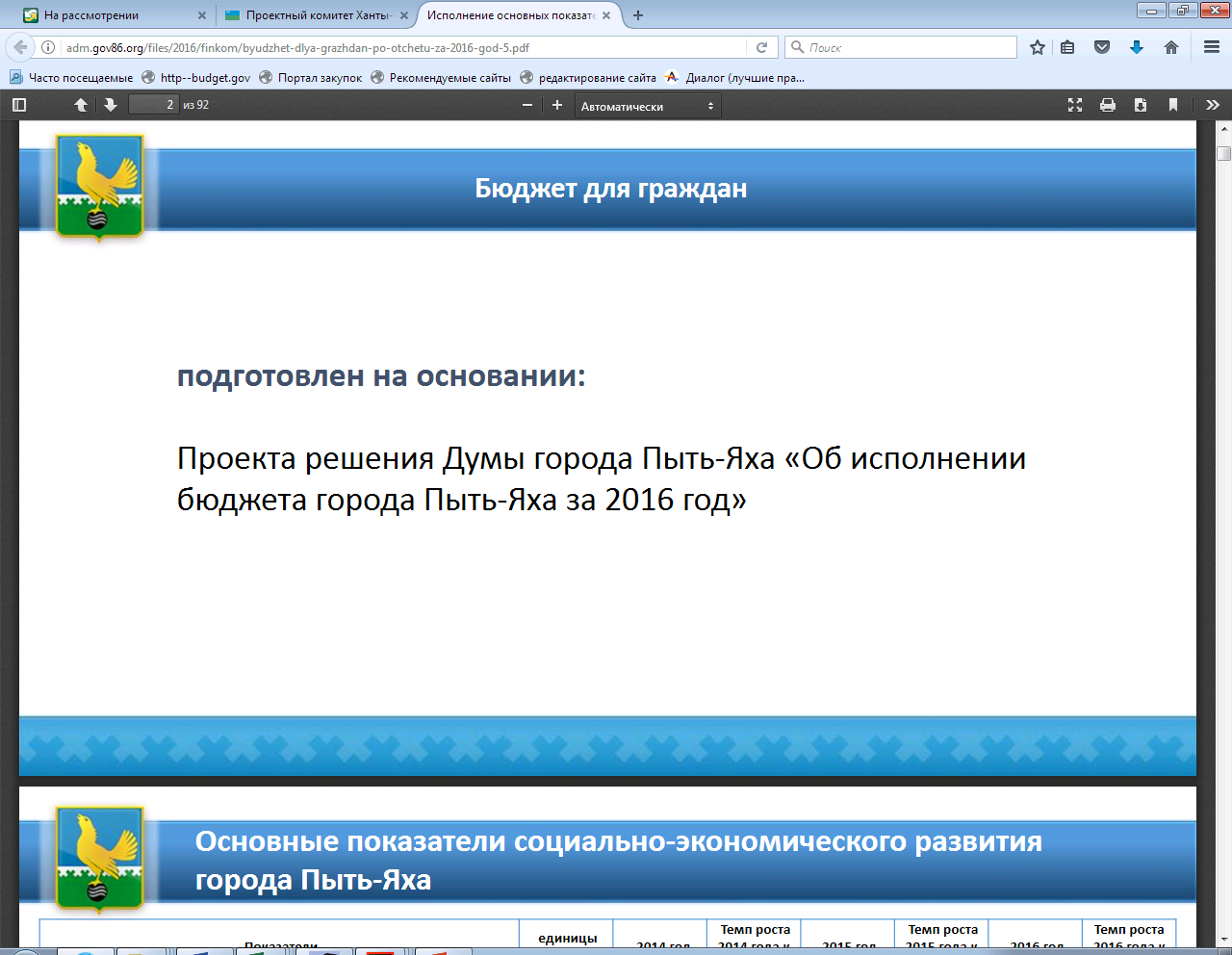 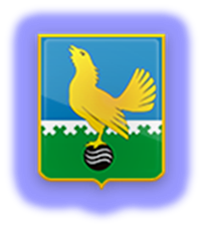 Социальная инфраструктура. Физическая культура и спорт
Город Пыть-Ях – город спортивных людей. Для занятия горожан физической культурой, массовым, детско-юношеским спортом и спортом высших достижений созданы все условия.
Количество систематически занимающихся физкультурно-оздоровительными и спортивно-массовыми мероприятиями в 2012-2018 годах, человек
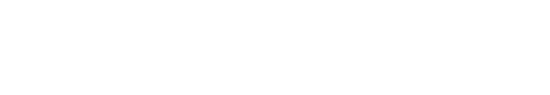 3 муниципальных учреждения в сфере физической культуры и спорта.
Материально-техническая база спортивных учреждений:
101 спортивный объект (единовременная пропускная способность 2 398 человек в смену), в том числе:
14 спортивных залов
1 плавательный бассейн 
30 плоскостных сооружений (футбольные поля, спортивные площадки, лыжные трассы, мототрасса)
В 2018 году установлены 3 спортивные площадки, 2 из них оборудованы уличными тренажерами и 1 комбинированная площадка.
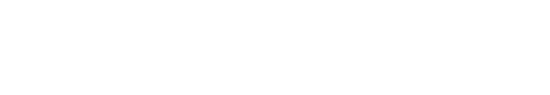 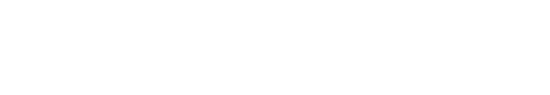 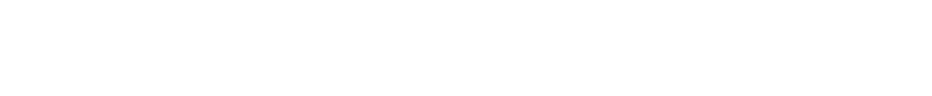 .
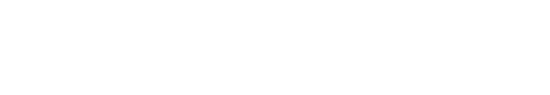 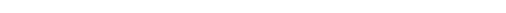 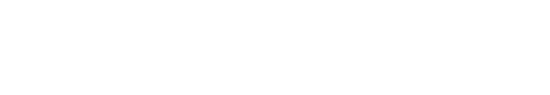 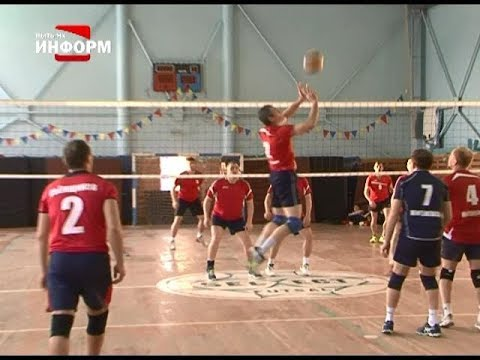 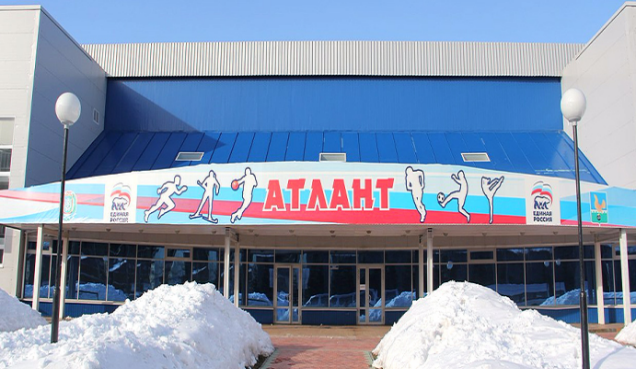 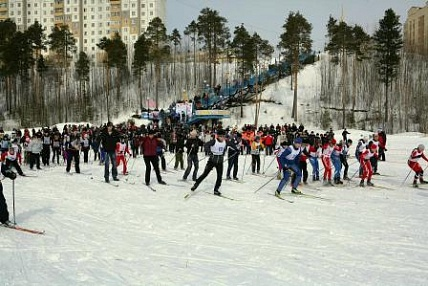 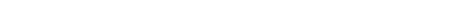 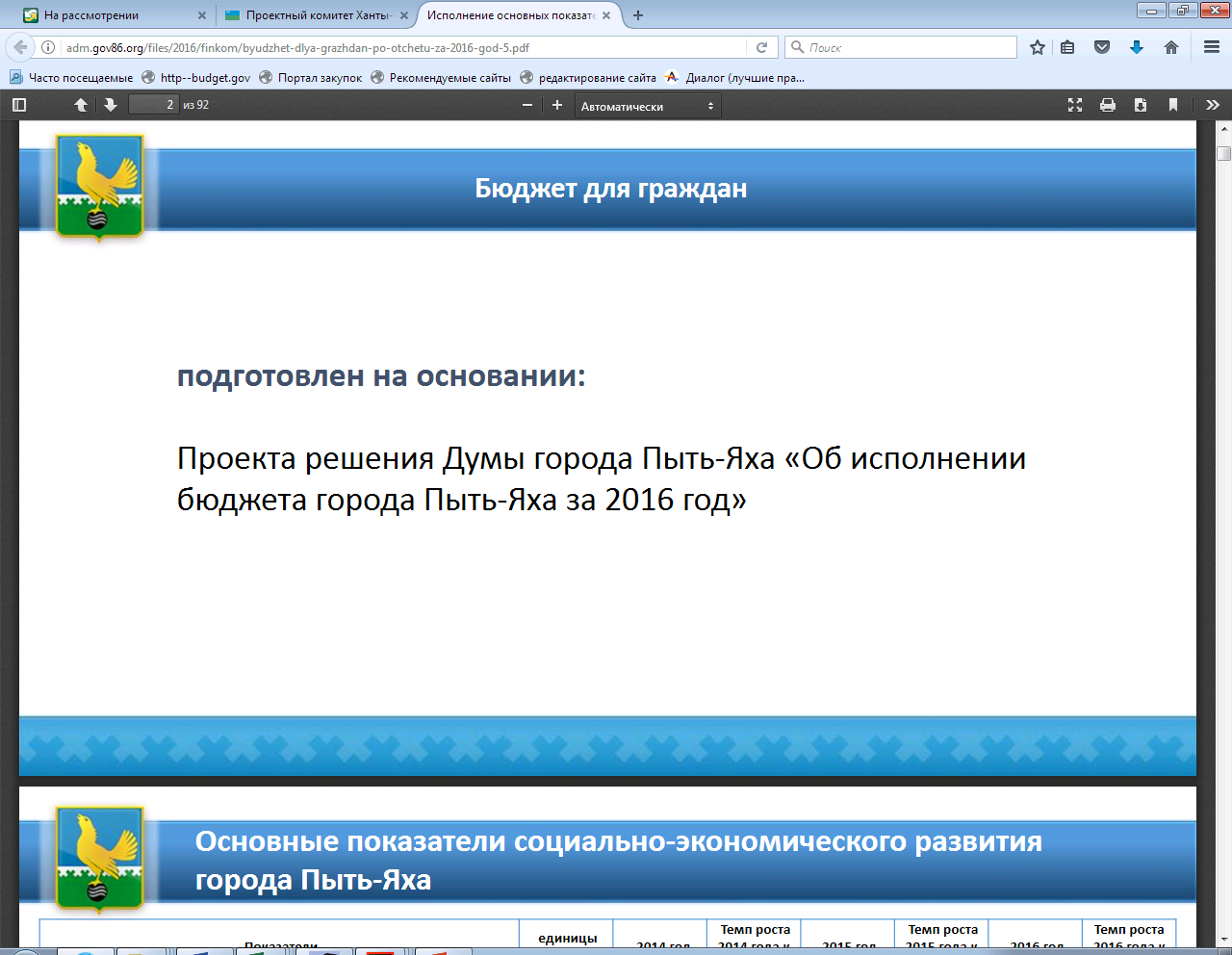 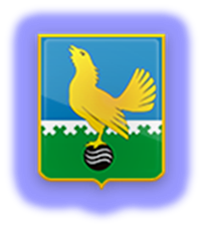 Поддержка малого и среднего предпринимательства
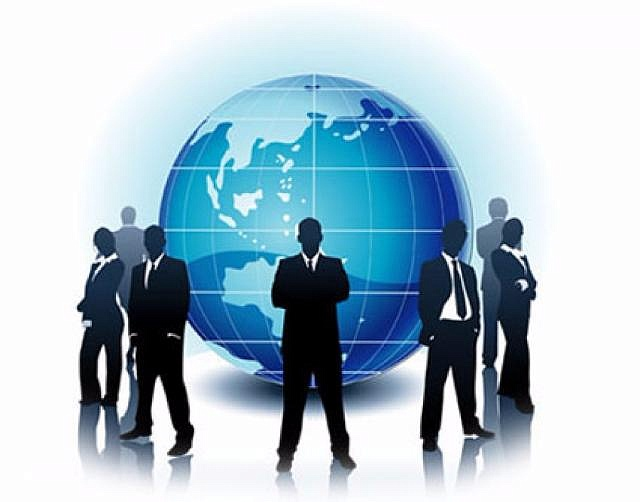 Малое и среднее предпринимательство города – динамично развивающийся сектор экономики и его деятельность находится в числе основных приоритетов. Руководством муниципального образования уделяется большое внимание поддержке и развитию малого и среднего бизнеса, а также в соответствии с нормативными законодательными актами РФ и субъекта РФ проводится ряд мероприятий для:
 увеличения количества субъектов малого предпринимательства;
увеличения численности работающих в малом бизнесе;
роста объемов производимых работ, услуг и продукции малыми и средними предприятиями.
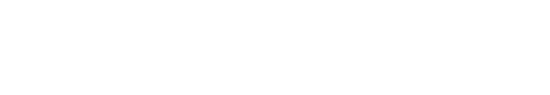 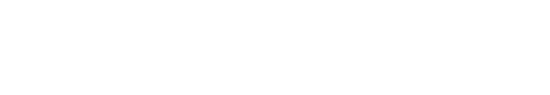 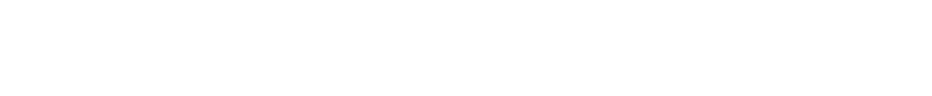 .
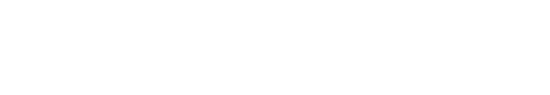 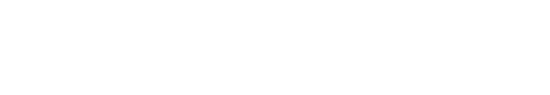 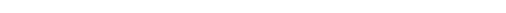 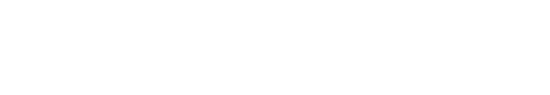 Малый и средний бизнес в городе Пыть-Яхе по предварительным данным в 2018 году представлен 1 435 субъектами малого и среднего предпринимательства, из них 380 субъектов малого и среднего предпринимательства  и 1055 индивидуальных предпринимателей.
В рамках реализации Программы государственной поддержки малого и среднего предпринимательства в автономном округе, Нефтеюганским филиалом Фонда поддержки предпринимательства 275 человек получили информационно-консультативную поддержку в сфере предпринимательской деятельности в форме консультаций, анкетирования, бесед и обсуждений.
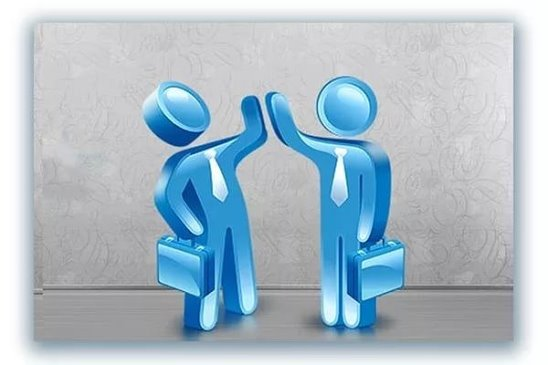 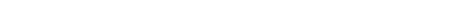 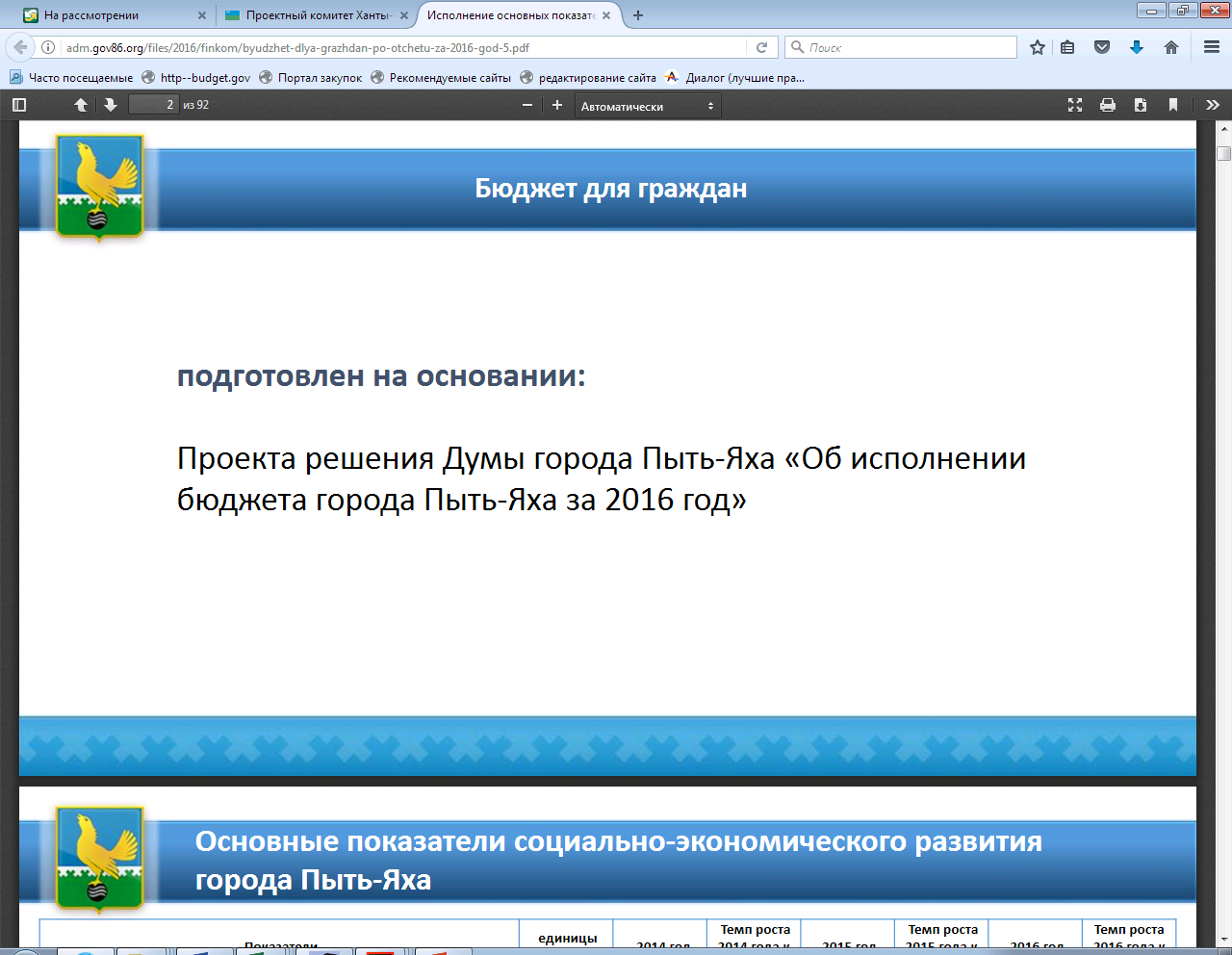 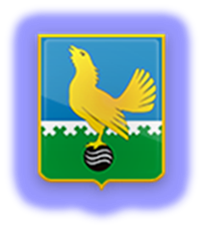 Поддержка малого и среднего предпринимательства
Динамика численности малых предприятий и индивидуальных предпринимателей в 
2013-2018 годах
На территории города реализуется муниципальная программа  «Развитие экономического 
потенциала города Пыть-Яха» (постановление администрации города от 10.12.2018 №423-па) одной из основных задач которой, является создание благоприятных условий для развития предпринимательства.
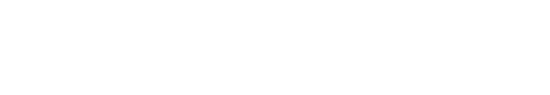 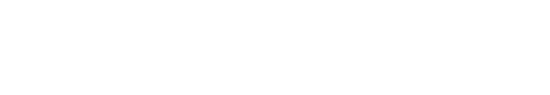 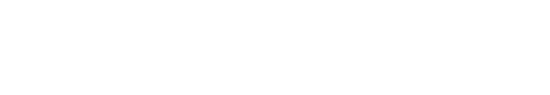 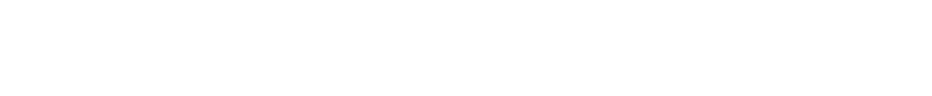 .
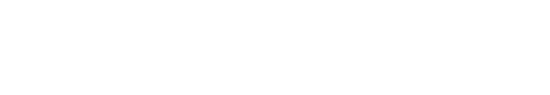 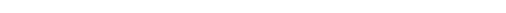 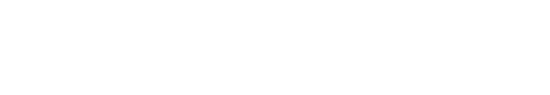 В рамках программы реализуются в том числе следующие мероприятия:
Образовательные мероприятия для Субъектов малого и среднего предпринимательства и Организаций инфраструктуры поддержки субъектов малого и среднего предпринимательства
Предоставление очных и заочных консультаций Проведение публичных мероприятий с участием Субъектов и Организаций
Финансовая поддержка субъектов малого и среднего предпринимательства, а также организаций инфраструктуры поддержки субъектов малого и среднего предпринимательства
Имущественная поддержка малого и среднего предпринимательства
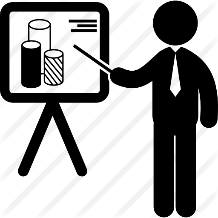 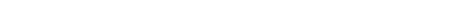 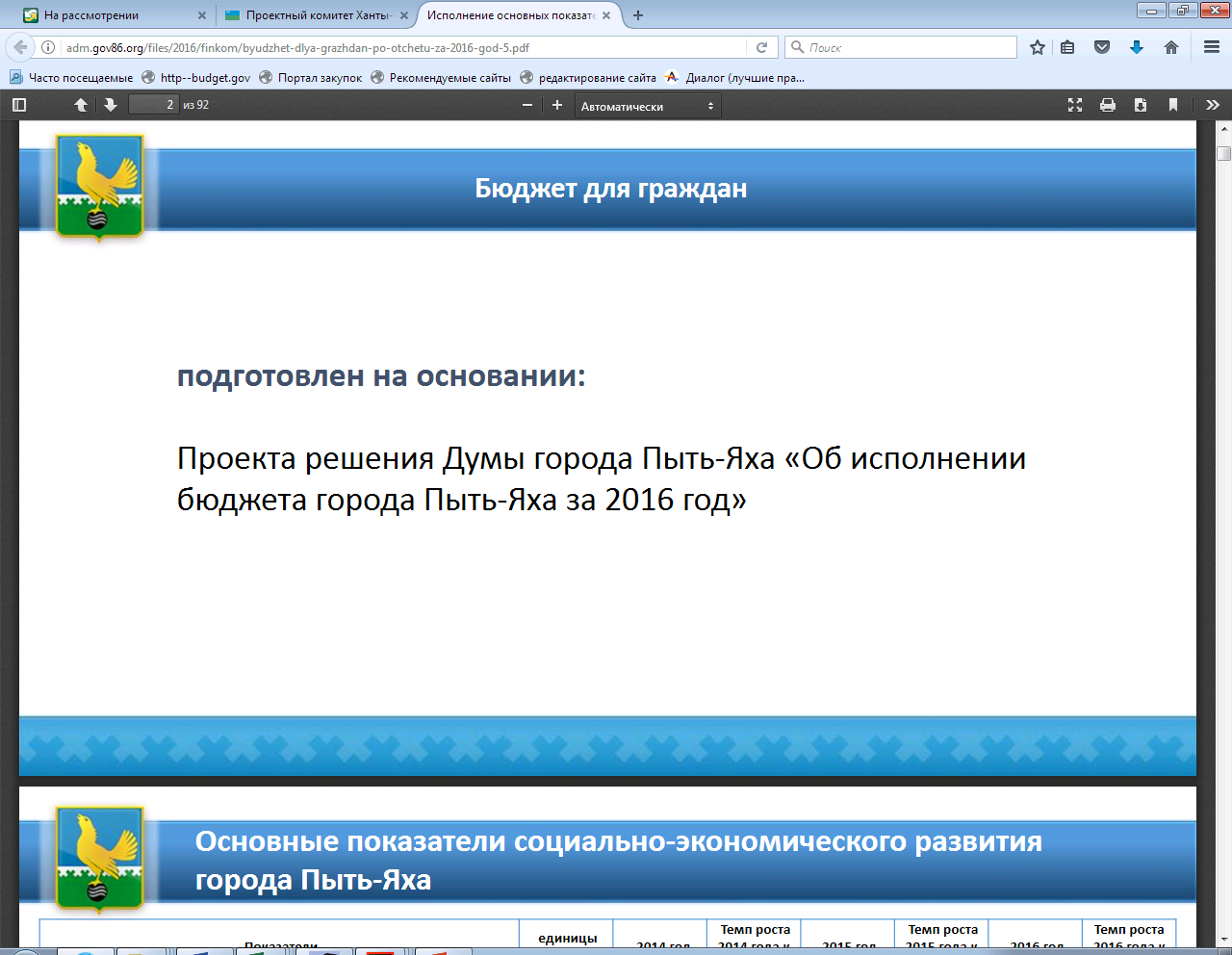 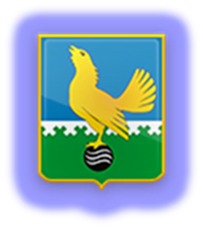 Потребительский рынок
Инфраструктура потребительского рынка (на 01.01.19):
16 торговых центров
197 продовольственных, непродовольственных и универсальных магазинов
53 объекта нестационарной торговли
Общественное питание на территории города осуществляют 47 предприятий на 3 999 посадочных мест, в том числе: 
1 ресторан на 160 посадочных мест, 
25 кафе на 2 129 посадочных мест, 
9 столовых на 1 540 посадочных мест, 
5 закусочных и прочих объектов общественного питания на 170 посадочных места.
За 2018 год по оценочным данным, оборот розничной торговли по полному кругу предприятий составил 6 034,14 млн. рублей, оборот общественного питания 873,27 млн.рублей, объем оказанных услуг 1 853,62 млн.рублей.
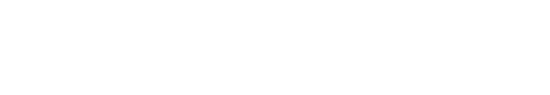 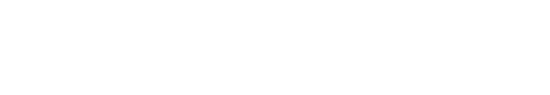 .
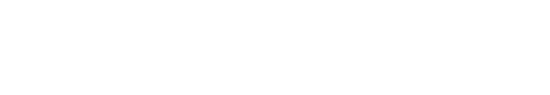 В целях развития конкуренции на потребительском рынке органами местного самоуправления организуются ярмарки, в том числе ярмарки выходного дня местных товаро - и сельхозпроизводителей, а также производителей сельхозпродукции из других регионов. На территории города Пыть-Яха регулярно проводятся ярмарочные мероприятия, в том числе по реализации сельскохозяйственной продукции местных товаропроизводителей.
В 2018 году ежемесячно проводились ярмарки продовольственных товаров на базе магазина «Народный», проведено 5 ярмарок выходного дня в период проведения городских праздников.
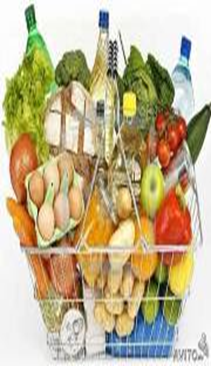 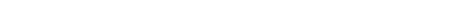 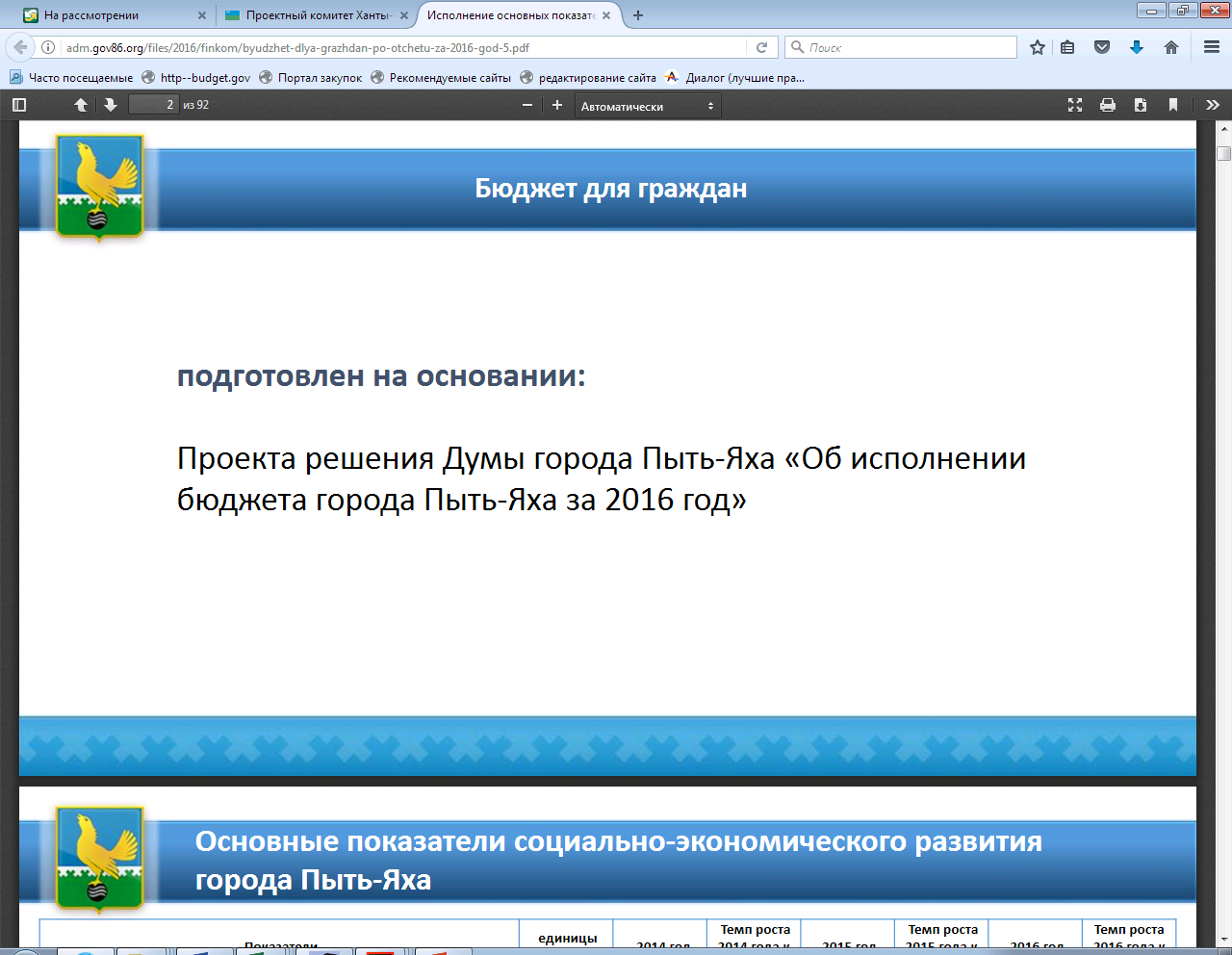 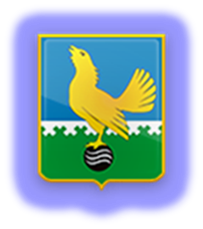 Стратегия города
Стратегия социально-экономического развития муниципального образования городской округ город Пыть-Ях до 2030 года, утвержденная решением Думы города Пыть-Ях от 19.04.2018 № 158, направлена на обеспечение высокого качества жизни населения, формирование благоприятной среды жизнедеятельности для нынешних и будущих жителей города, создание базовых инновационных структур, которые в ближайшем будущем станут важным фактором развития.
    В качестве стратегических направлений и приоритетов развития можно отметить:
1. Развитие экономического потенциала города:
- инфраструктурное развитие территории;
- создание условий для привлечения инвестиций в экономику города; 
- создание условий для развития и поддержки  предпринимательства на территории города;
- развитие потребительского рынка.
2. Повышение уровня и качества жизни населения:
- улучшение демографической ситуации;
- обеспечение населения города благоустроенным жильем и повышение инфраструктурной обеспеченности;
- обеспечение сбалансированности рынка труда;
- улучшение уровня жизни населения;
- обеспечение социальной поддержки населения и осуществления развития гражданского общества;
- повышение уровня удовлетворения социальных и духовных потребностей населения;
- повышение уровня общественной безопасности населения.
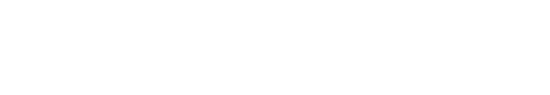 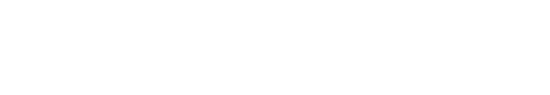 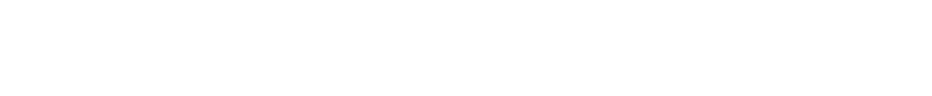 .
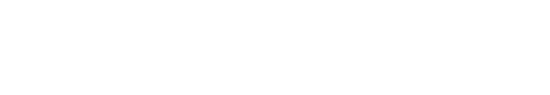 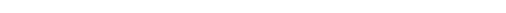 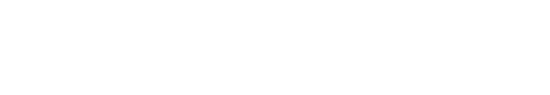 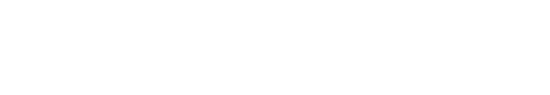 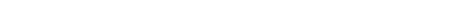 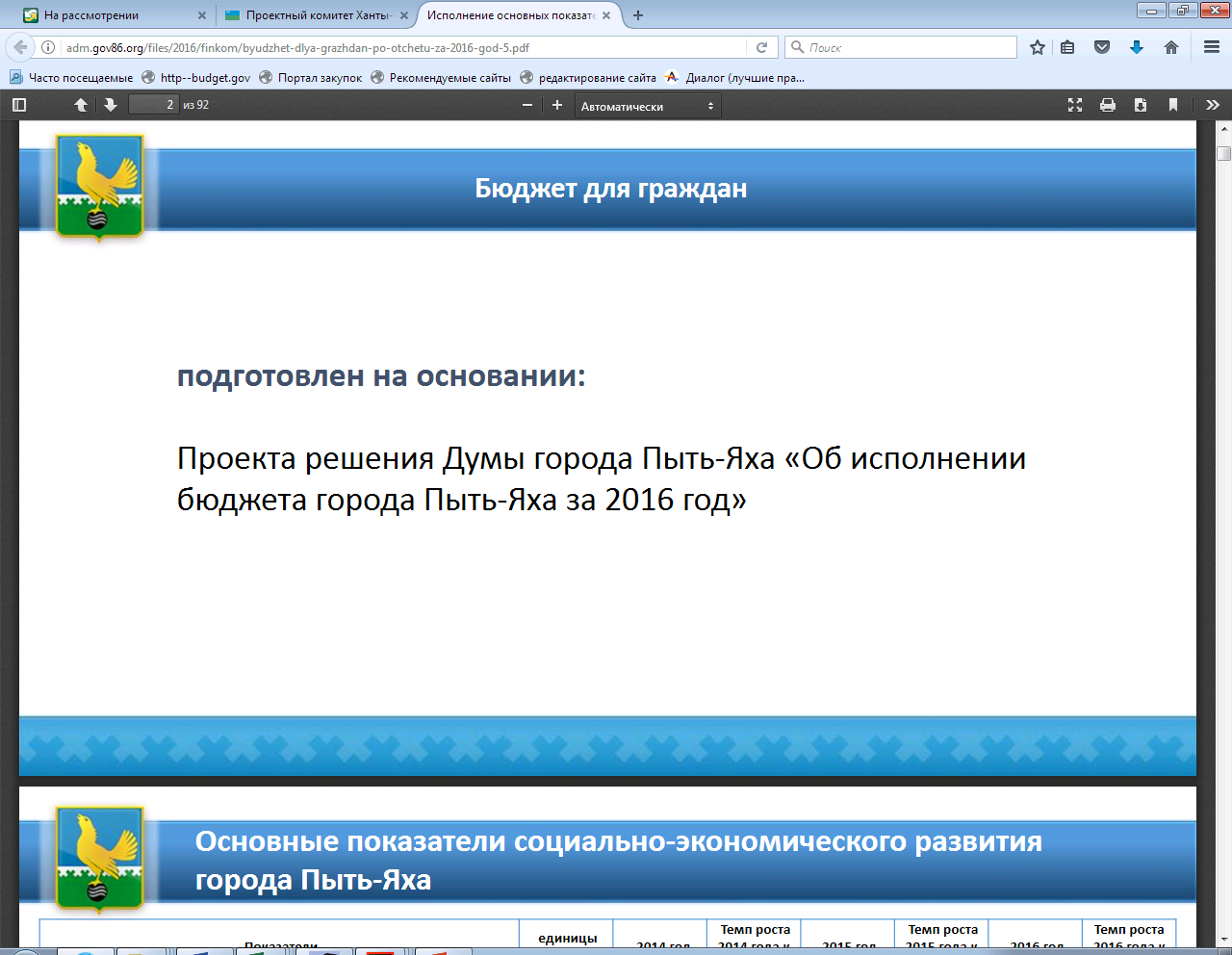 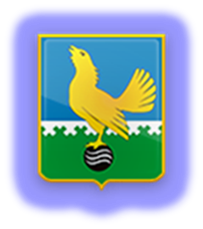 Стратегия города
3. Для осуществления продвижения в определенном целевом направлении и для повышения существующего уровня инвестиционной привлекательности города Пыть-Яха необходимо решение следующих задач:  
- формирование положительного инвестиционного имиджа города Пыть-Яха; 
- повышение уровня информационного обеспечения и сопровождения инвесторов; 
- формирование и доработка существующей нормативно-правовой базы для работы с инвесторами; 
- привлечение  и поиск новых бизнес-идей и оказание содействия инвесторам  в разработке на их основе инвестиционных проектов; 
содействие инвесторам в упрощении доступа к долгосрочным финансовым ресурсам. 
 Деятельность, направленная на привлечение инвестиций в экономику города, способна оказывать прямое и косвенное влияние на все социально-экономические процессы. Инвестиции повышают темпы роста общественного производства, и в конечном итоге способствуют повышению уровня и качества жизни населения. Привлечение инвестиционных ресурсов формирует новые технологии, что позволяет увеличить уровень производительности труда, повысить качество выпускаемой продукции и оказываемых услуг.
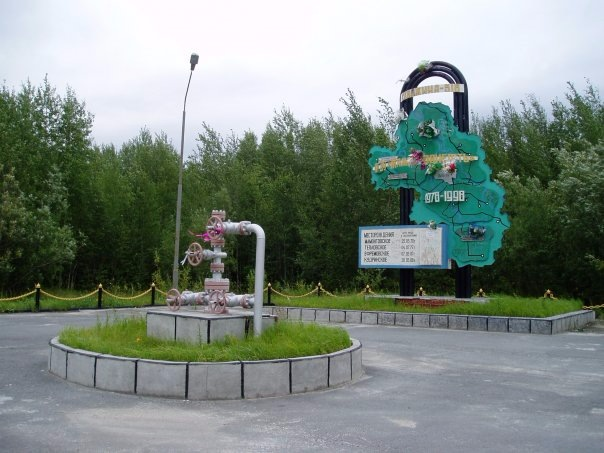 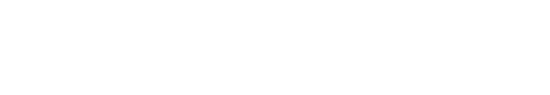 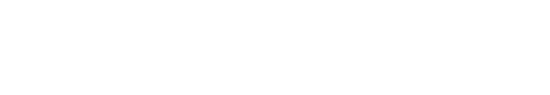 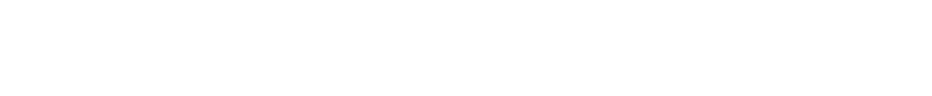 .
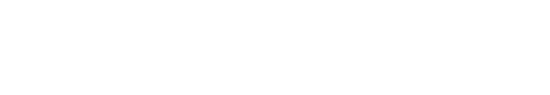 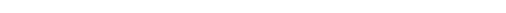 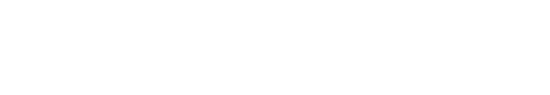 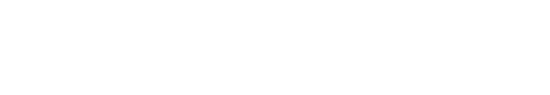 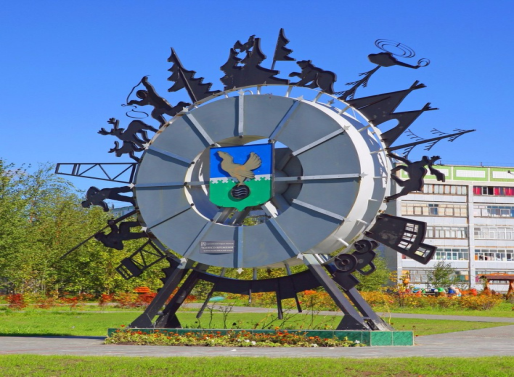 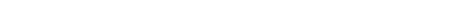 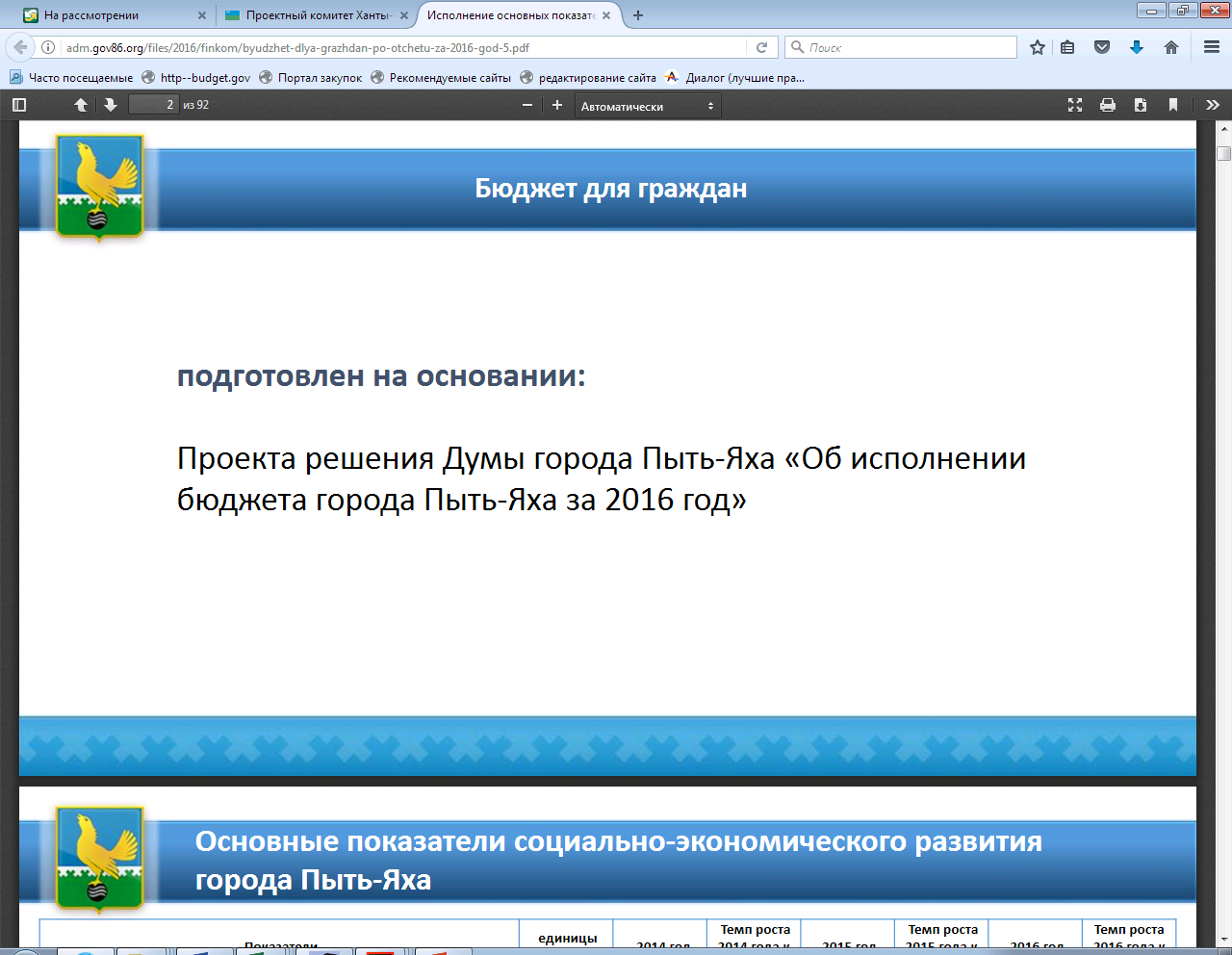 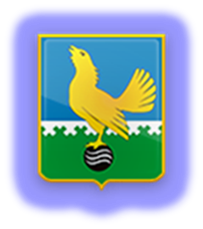 Реализованные инвестиционные проекты
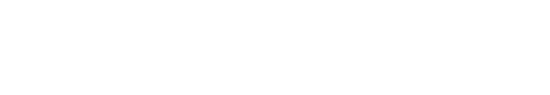 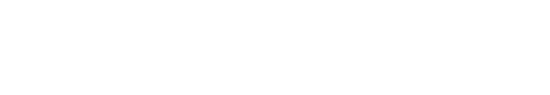 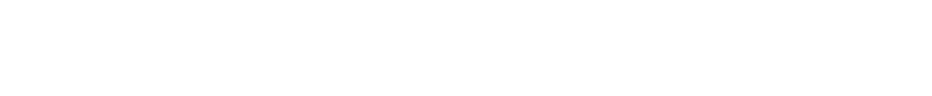 .
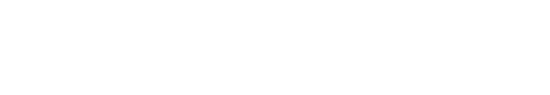 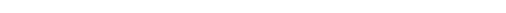 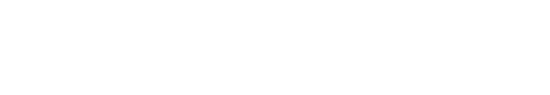 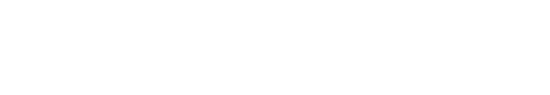 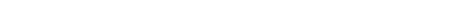 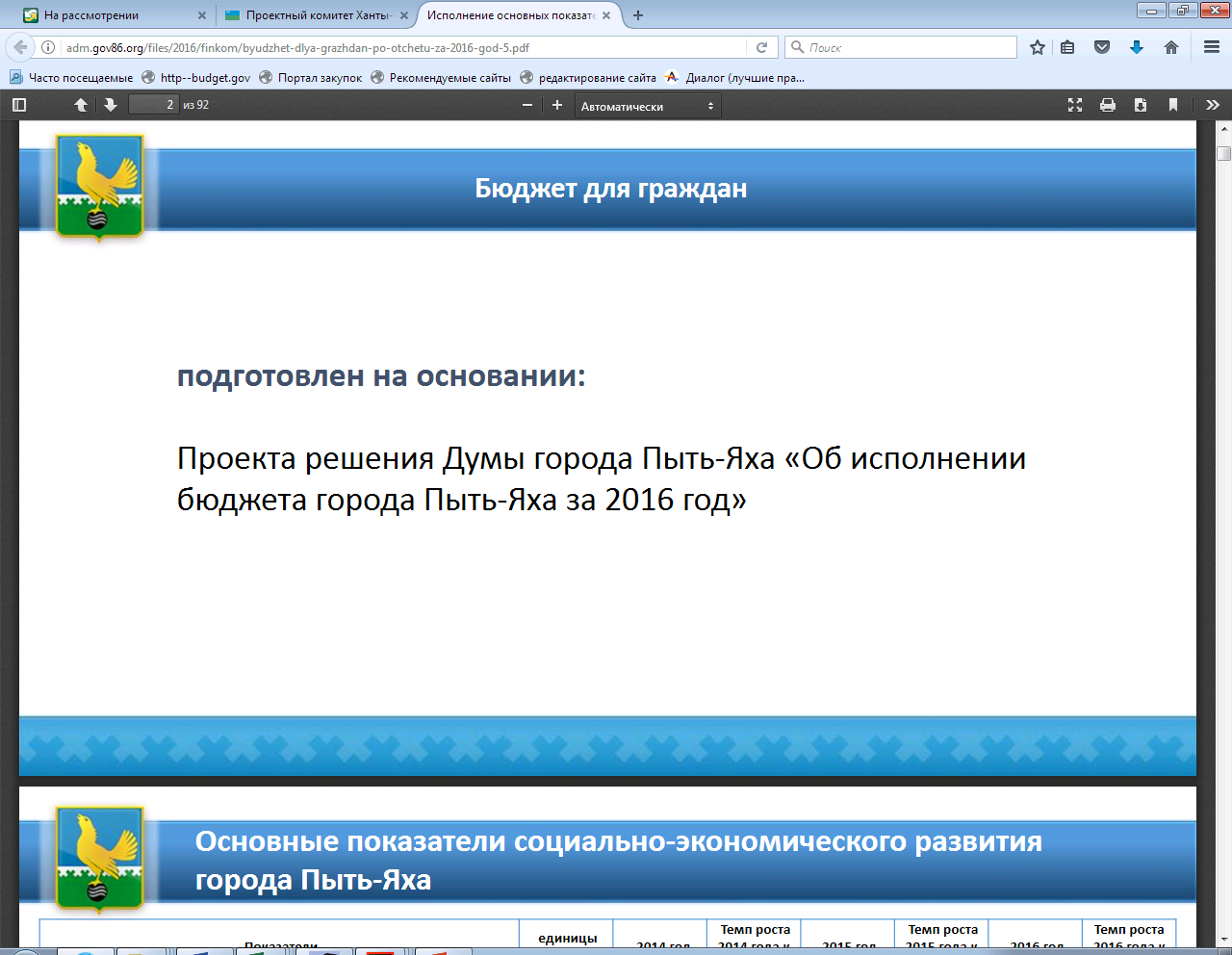 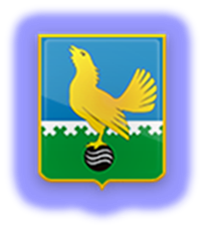 Реализованные инвестиционные проекты
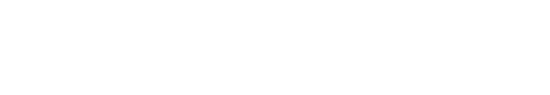 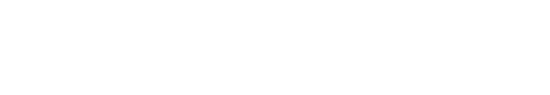 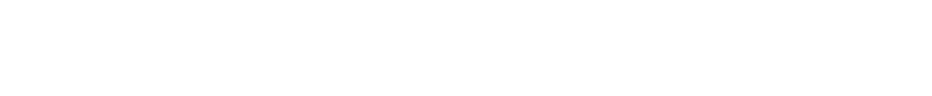 .
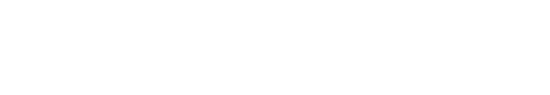 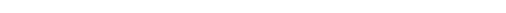 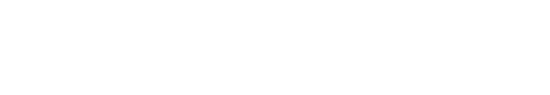 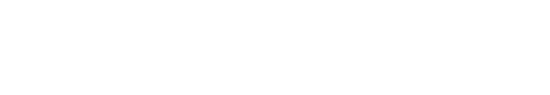 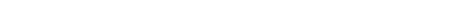 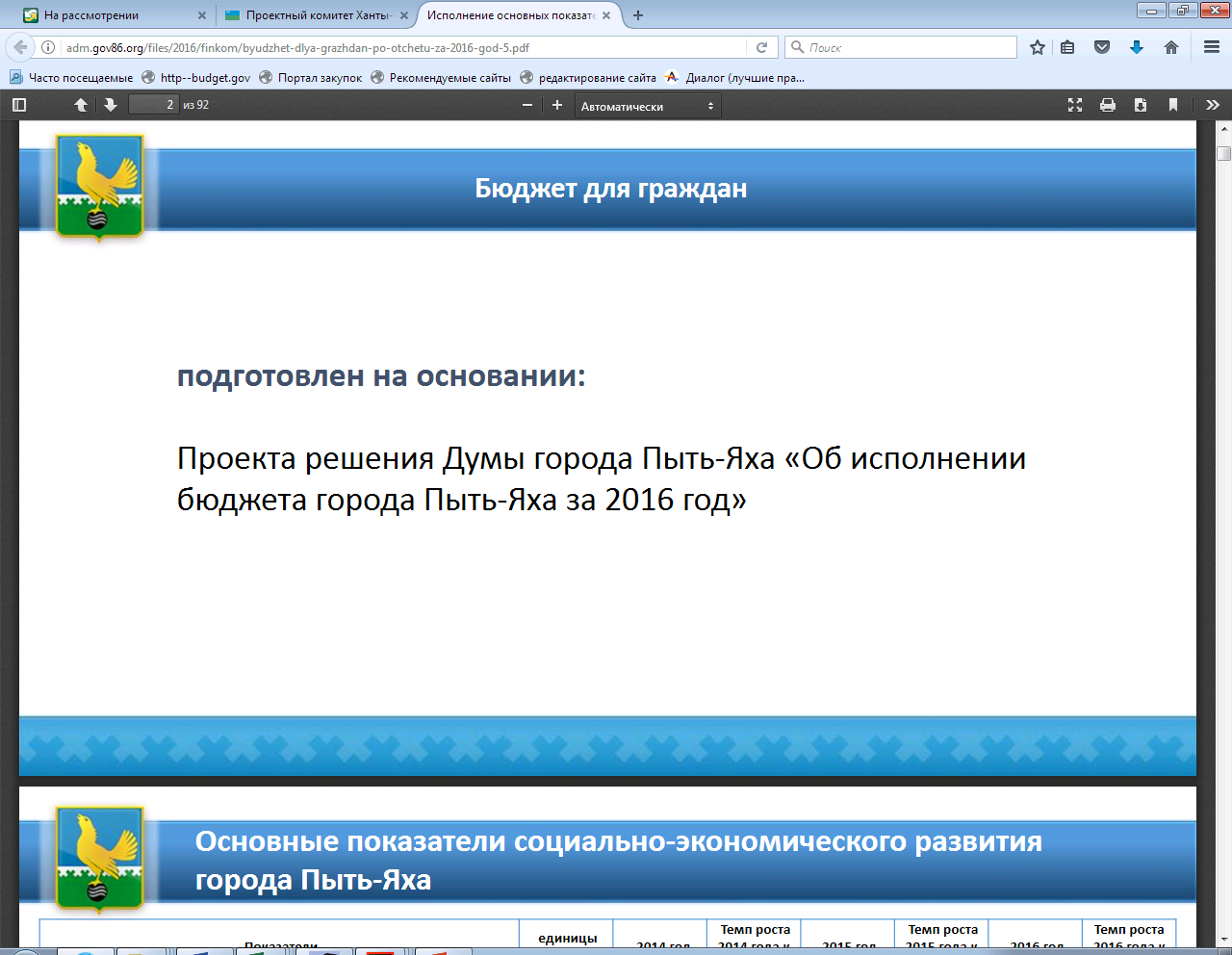 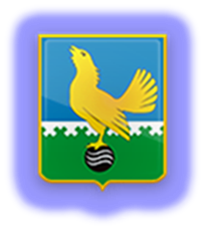 Планируемые к реализации инвестиционные проекты
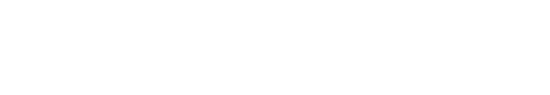 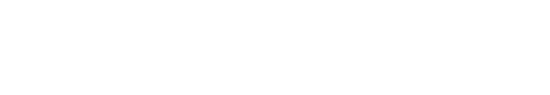 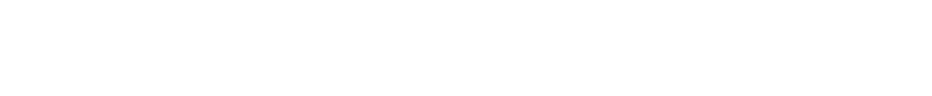 .
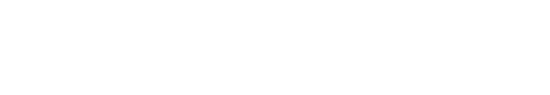 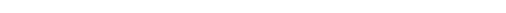 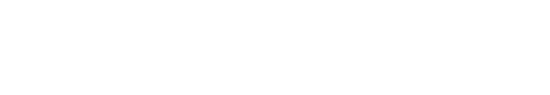 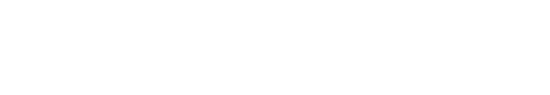 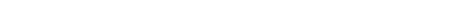 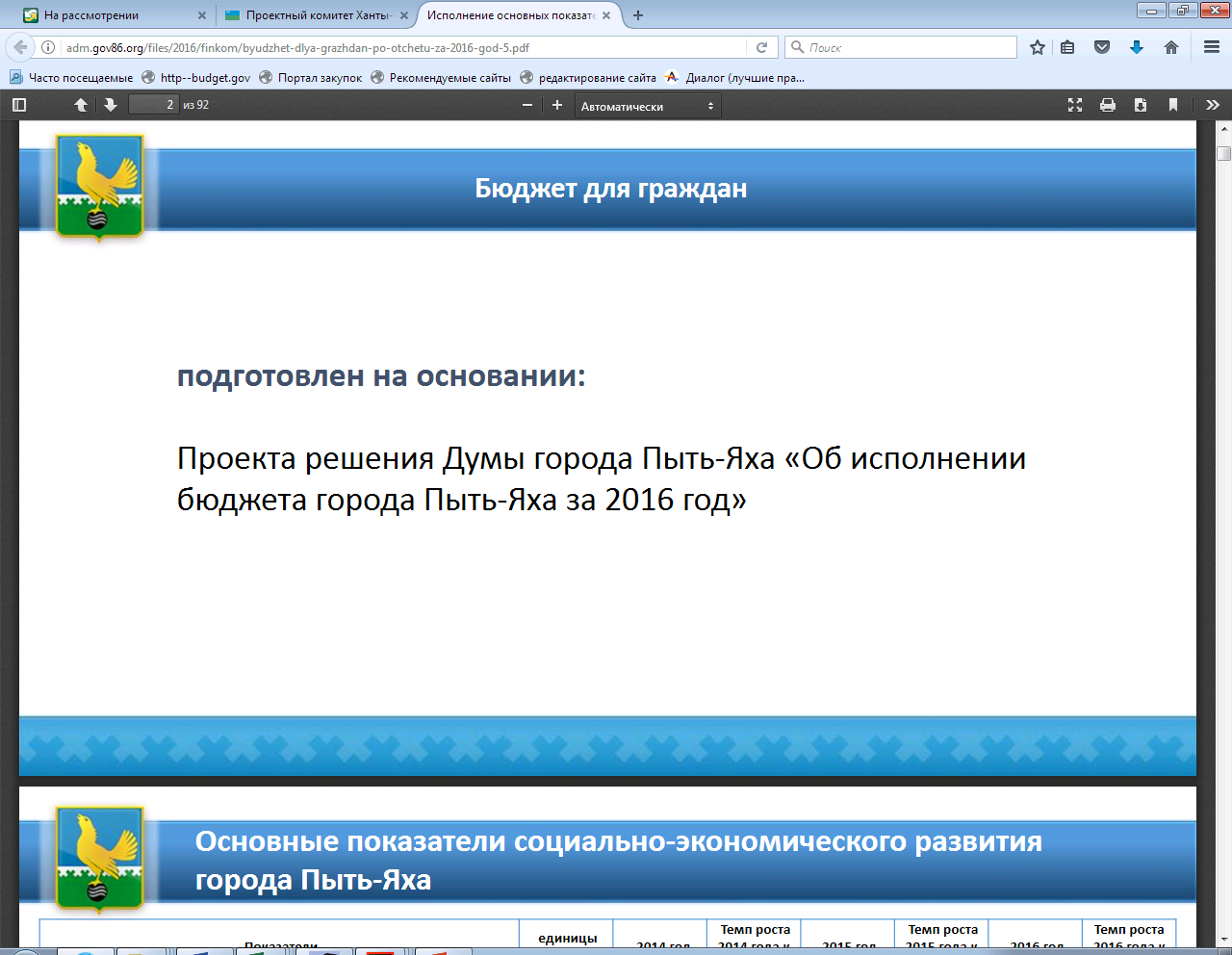 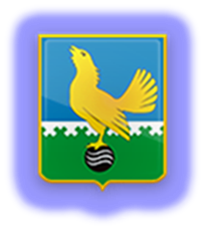 Планируемые к реализации инвестиционные проекты
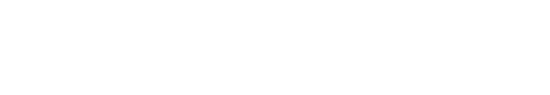 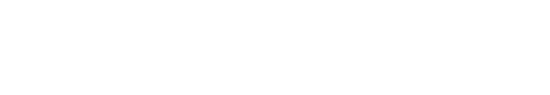 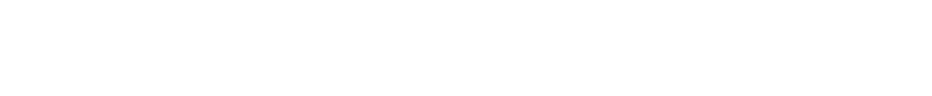 .
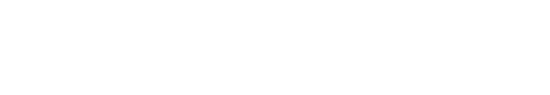 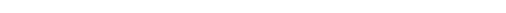 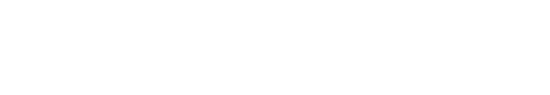 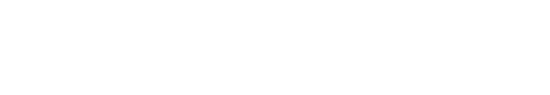 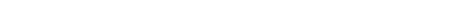 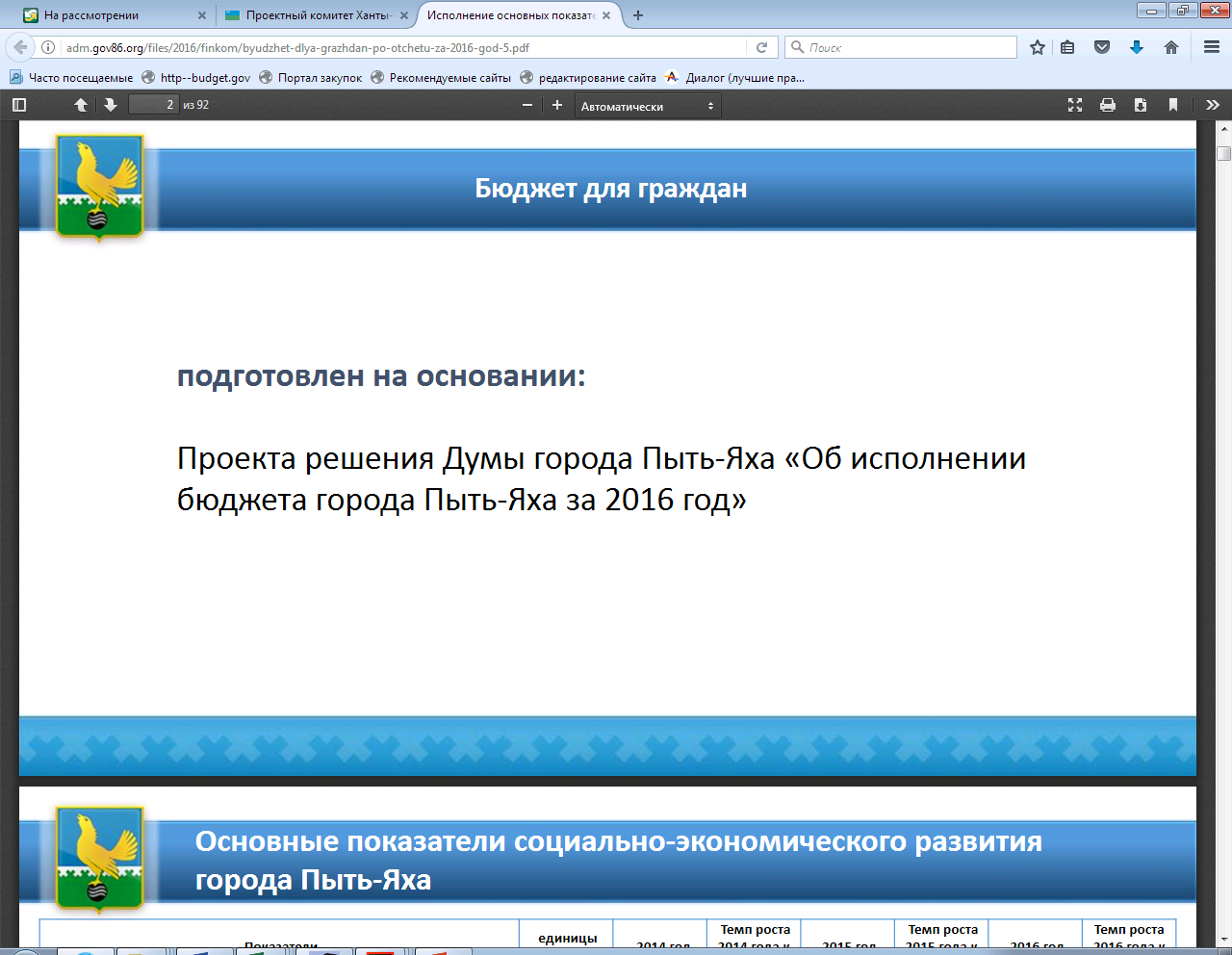 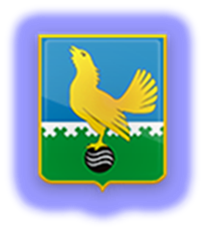 Планируемые к реализации инвестиционные проекты
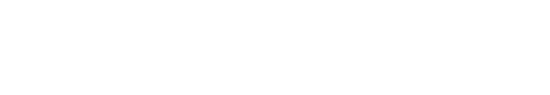 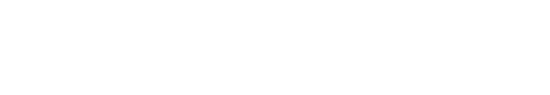 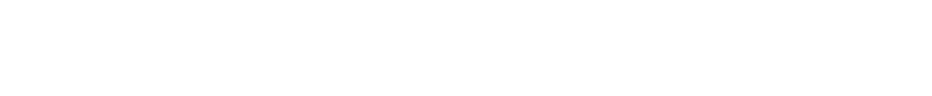 .
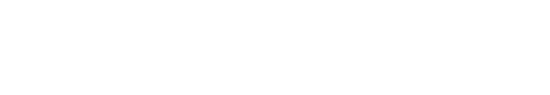 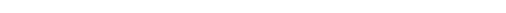 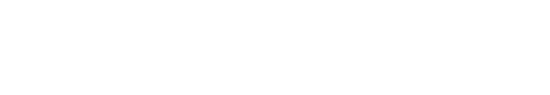 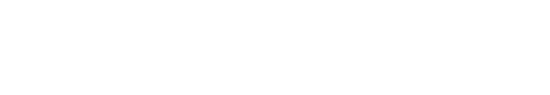 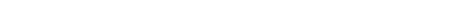 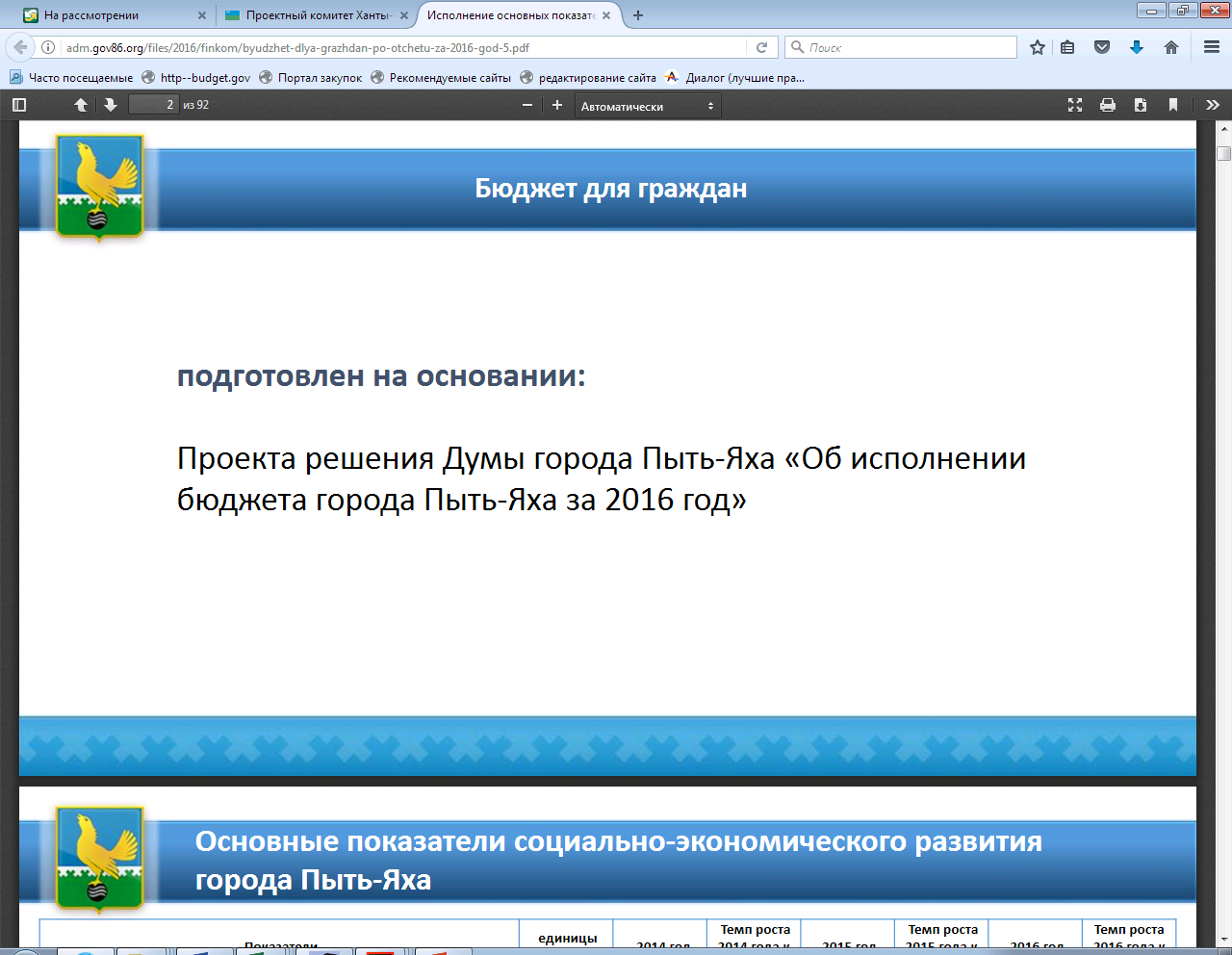 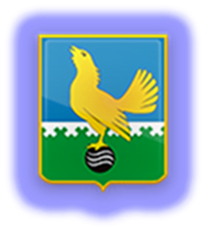 Земельные участки предназначенные для реализации
инвестиционных проектов
Промышленные инвестиционные площадки
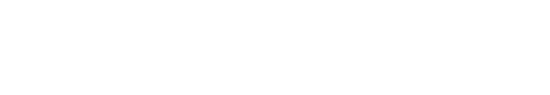 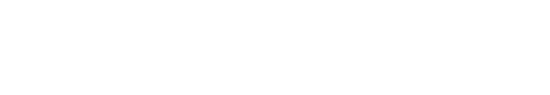 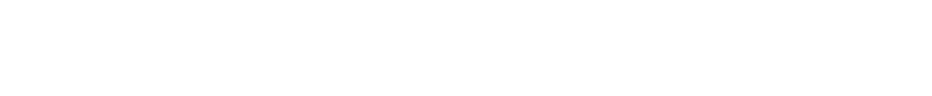 .
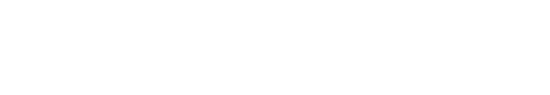 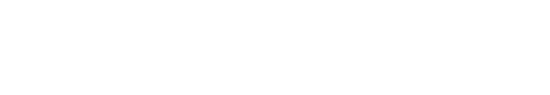 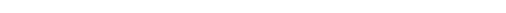 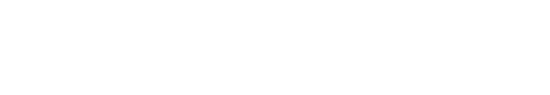 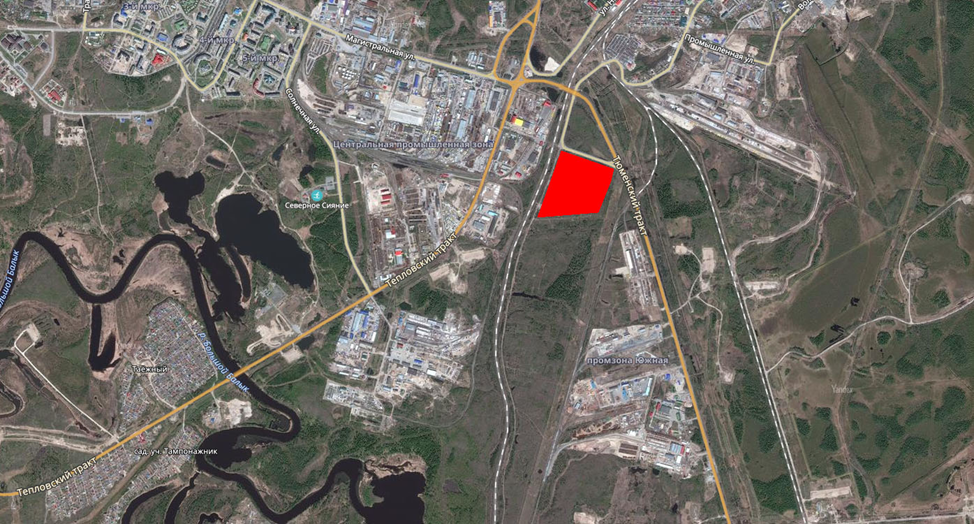 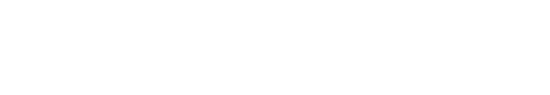 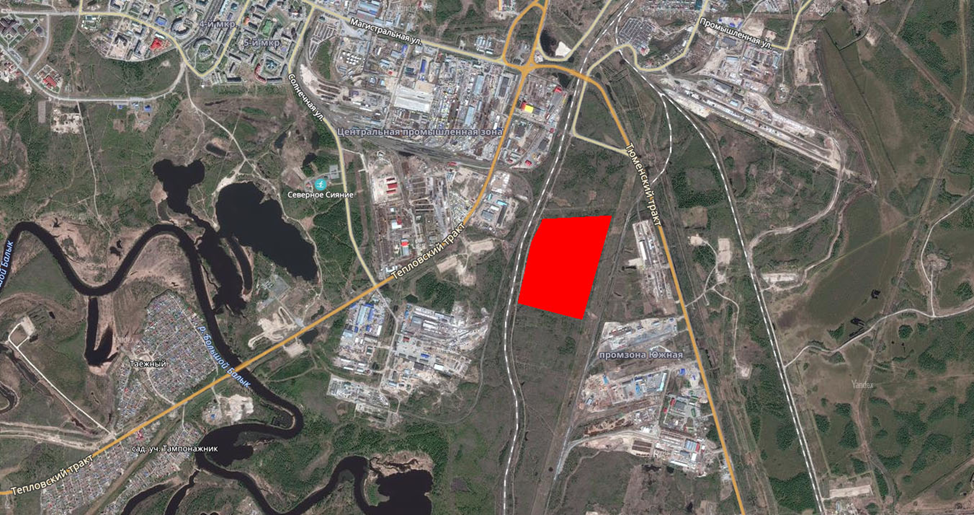 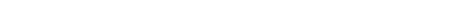 Все инвестиционные площадки размещены: https://adm.gov86.org/399/591/774/1618/3772/
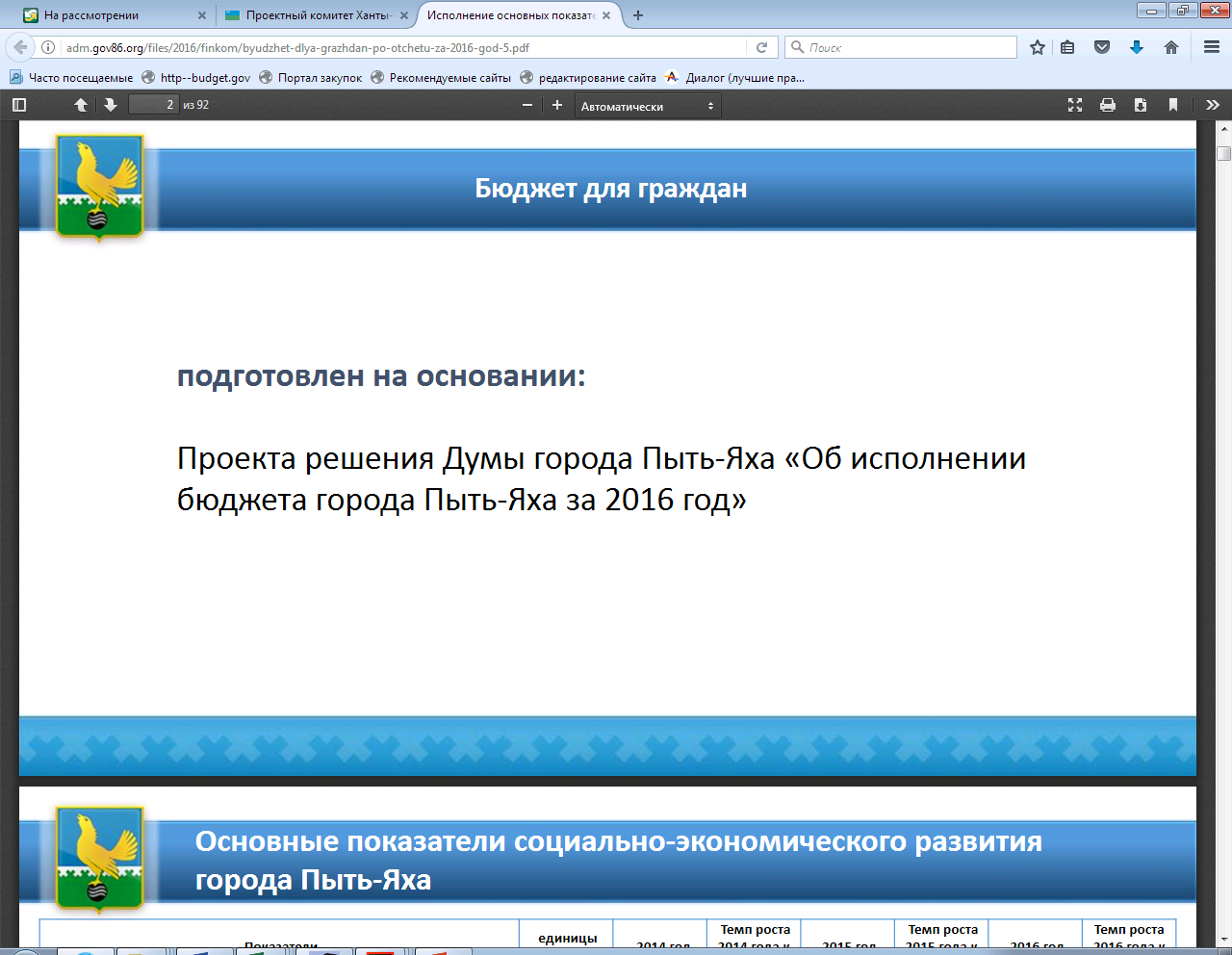 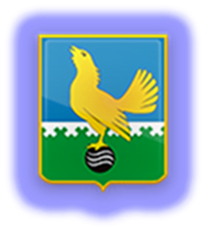 Нормативно-правовые акты регулирующие инвестиционную
      деятельность и развитие малого и среднего предпринимательства
 в муниципальном образовании
Стратегия
Решение Думы от 19.04.2018 № 158 «Об утверждении Стратегии социально-экономического развития муниципального образования городской округ город Пыть-Ях до 2030 года»;
Распоряжение администрации города от 26.10.2018 № 1704-ра  «Об утверждении плана мероприятий по реализации Стратегии социально-экономического развития муниципального образования городской округ город Пыть-Ях до 2030 года».
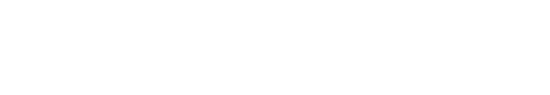 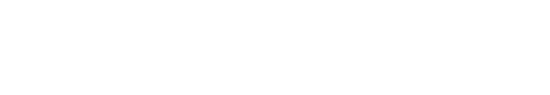 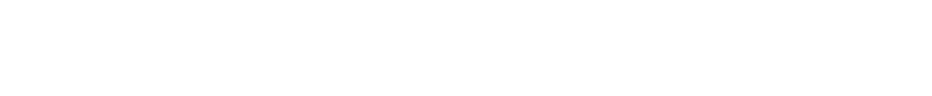 .
Градостроительная деятельность
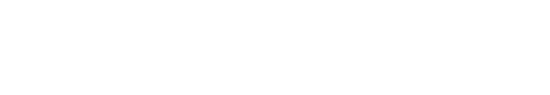 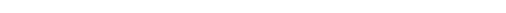 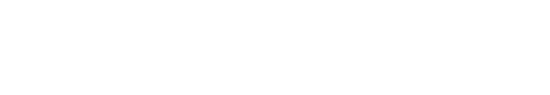 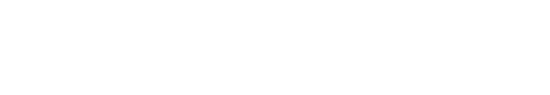 Решение Думы города Пыть-Ях от  26.04.2006 № 16 «Об утверждении генерального плана города Пыть-Яха, правил землепользования и застройки города Пыть-Яха» (в последней редакции от 13.05.2015 № 331);
Решение Думы города Пыть-Ях от 15.02.2013 № 195 «Об утверждении Правил землепользования и застройки муниципального образования городской округ город Пыть-Ях» (в последней редакции 22.03.2019 №233); 
Распоряжение от 29.08.13 № 1972-ра «О плане мероприятий («дорожной карте») «Организация системы мер, направленных на сокращение сроков, количества согласований (разрешений) в сфере строительства и сокращение сроков формирования и предоставления земельных участков, предназначенных для строительства в муниципальном образовании городской округ город Пыть-Ях (2013-2018 годы)».
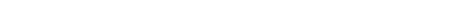 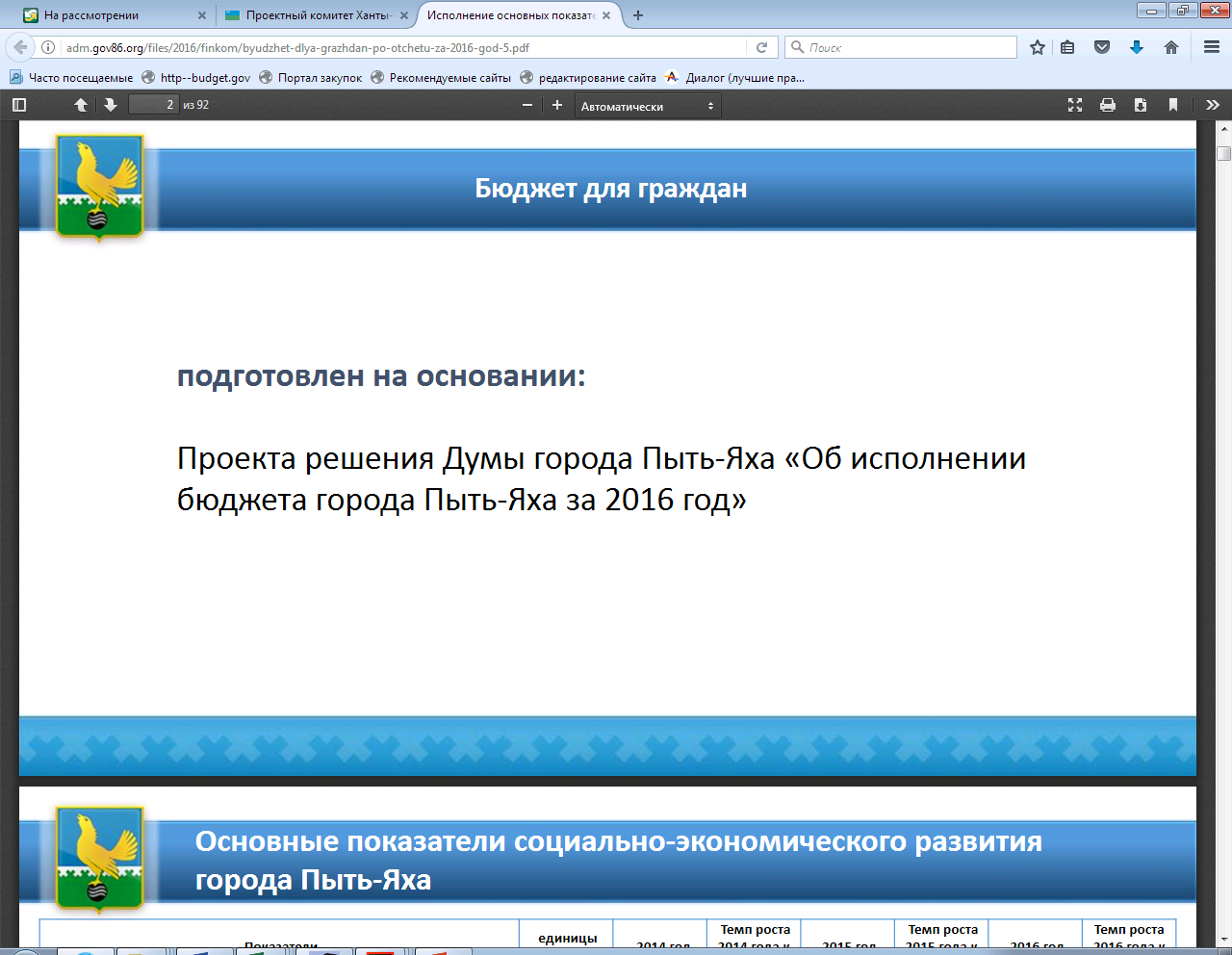 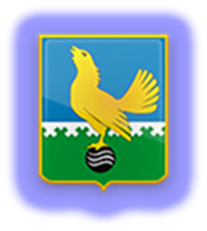 Нормативно-правовые акты регулирующие инвестиционную
      деятельность и развитие малого и среднего предпринимательства 
в муниципальном образовании
Инвестиционная деятельность
Решение Думы от 26.04.2007 № 181 «Об утверждении Положения о муниципальной поддержке инвестиционных проектов на территории города Пыть-Яха» (с изменением от 14.10.2014 № 285);
Постановление Главы города от 28.12.2017 № 60-пг «Об утверждении регламента сопровождения инвестиционных проектов в муниципальном образовании городской округ город Пыть-Ях»;
Постановление администрации города  от 24.12.2015 № 375-па «Об утверждении порядка осуществления бюджетных инвестиций в объекты муниципальной собственности муниципального образования городской округ город Пыть-Ях»;
Постановление администрации города от 06.09.2018 № 273-па «О Координационном совете по вопросам развития инвестиционной деятельности в муниципальном образовании городской округ горд Пыть-Ях» (с изменением от 06.11.2018 № 357-па);
Постановление администрации города от 17.01.2017 № 15-па «О порядке проведения проверки инвестиционных проектов на предмет эффективности использования средств бюджета муниципального образования городской округ город Пыть-Ях, направляемых на капитальные вложения (с внесенными изменениями от 22.05.2018 № 124-па);
Распоряжение администрации города от 26.04.2017 № 756-ра «Об утверждении порядка формирования плана создания объектов инвестиционной инфраструктуры в муниципальном образовании городской округ город Пыть-Ях» (с изменением от 05.06.2019 № 1214-ра); 
Распоряжение администрации города  от 19.12.2018 № 2323-ра «Об утверждении перечня строек и объектов, подлежащих строительству, реконструкции, модернизации и приобретению по городу Пыть-Ях на очередной финансовый 2019 год и плановый период 2020 и 2021 годов» (с изменением от 12.04.2019 № 755-ра);
Распоряжение администрации города от 08.12.2016 № 2691-ра «О должностных лицах администрации города, ответственных за вопросы в сфере инвестиционной деятельности на территории муниципального образования городской округ город Пыть-Ях» (с изменением от 28.11.2018 № 2035-ра);
Постановление администрации города от 22.11.2018 № 389-па «Об утверждении порядка заключения специального инвестиционного контракта в муниципальном образовании городской округ город Пыть-Ях».
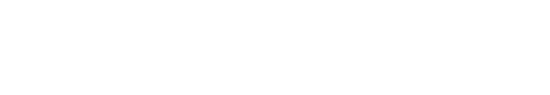 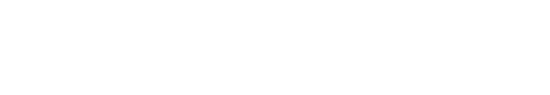 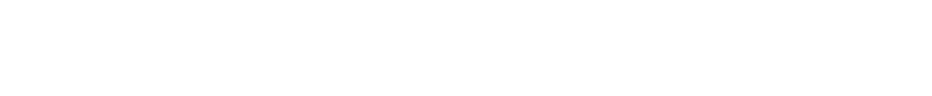 .
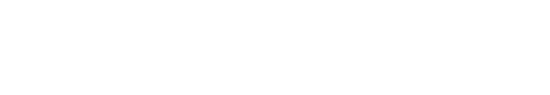 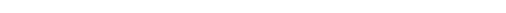 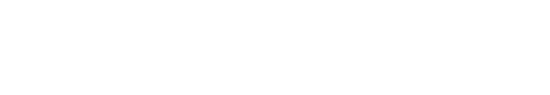 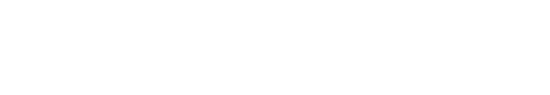 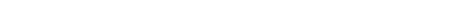 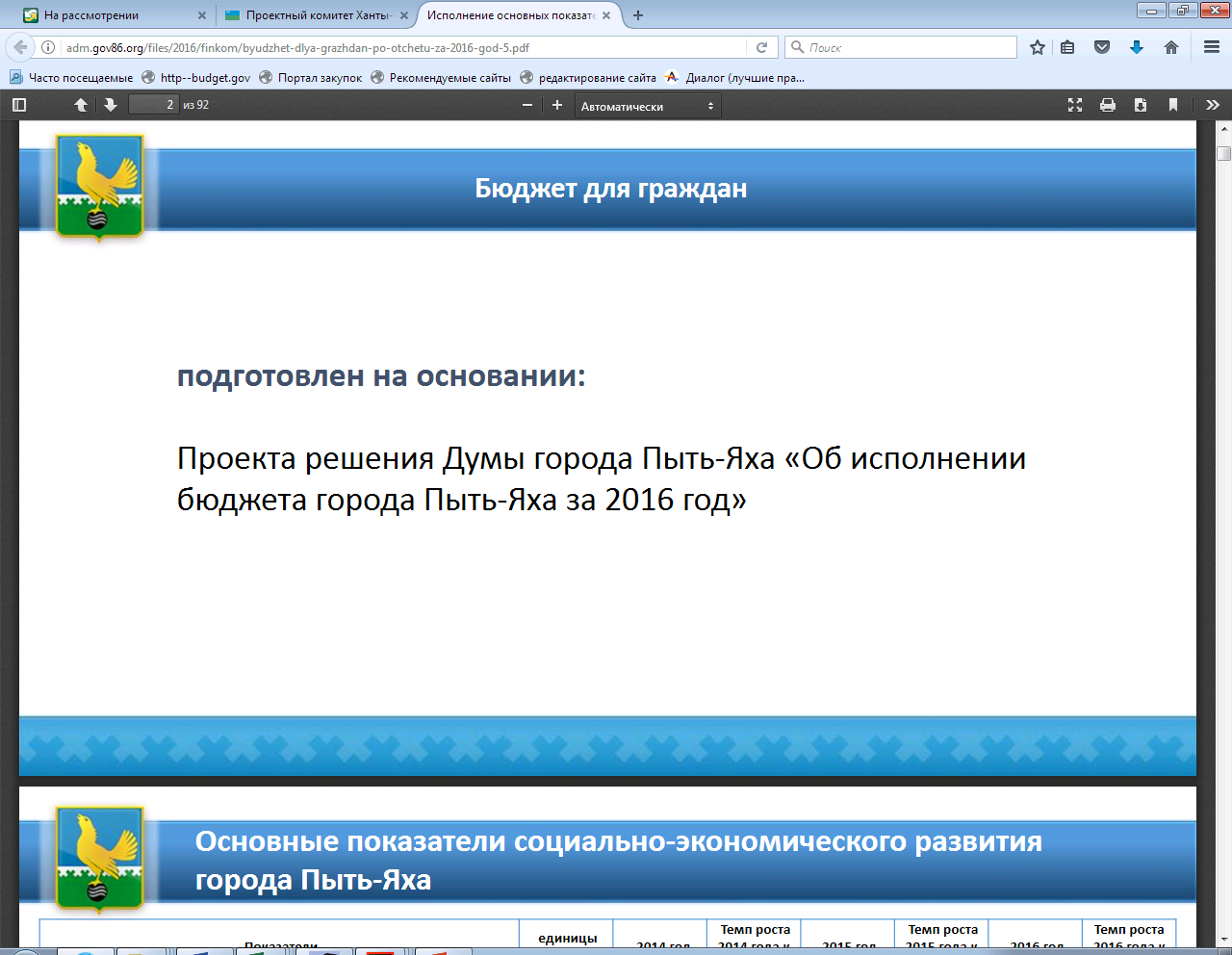 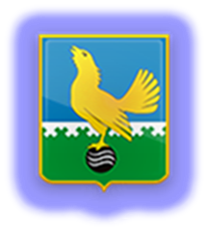 Нормативно-правовые акты регулирующие инвестиционную
      деятельность и развитие малого и среднего предпринимательства
 в муниципальном образовании
Муниципально-частное партнерство, Концессии
Постановление главы города от 24.03.2017 № 08-пг «Об определении уполномоченного органа в сфере муниципально-частного партнерства» (с изменением от 20.04.2017 № 13-пг);
Постановление администрации города от 17.11.2017 № 293-па «О порядке принятия решений о заключении соглашений о муниципально-частном партнерстве на территории муниципального образования городской округ город Пыть-Ях»;
Постановление администрации города от 08.06.2017 № 149-па «О порядке принятия решений о заключении концессионных соглашений на территории муниципального образования городской округ город Пыть-Ях и порядке формирования перечня объектов» (в последней редакции от 27.11.2017 № 271-па);
Распоряжение от 17.05.2017 № 923-ра «Об утверждении перечня объектов муниципальной собственности, предназначенных для размещения объектов дошкольного образования, детского отдыха и оздоровления, социального обслуживания, здравоохранения, спорта, культуры, подлежащих передачи негосударственным (немуниципальным) организациям в соответствии с концессионными соглашениями, соглашениями о муниципально-частном партнерстве, а также по договорам аренды с обязательством сохранения целевого назначения и использования объекта».
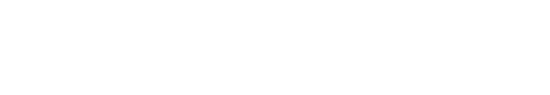 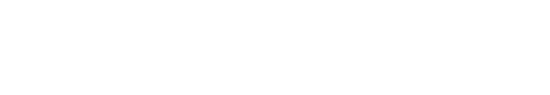 .
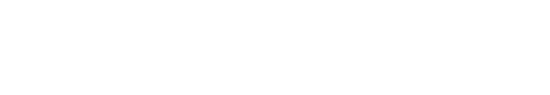 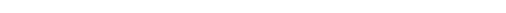 Развитие малого и среднего предпринимательства
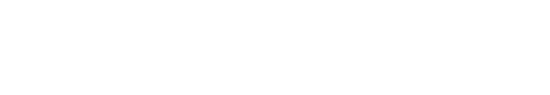 Постановление администрации города от 19.05.2008 № 77 «О создании координационного совета по вопросам развития малого и среднего  предпринимательства» (с изменением от 10.08.2018 № 237-па);
Постановление администрации города от 04.12.2017 № 314-па «Об утверждении муниципальной программы «Социально-экономическое развитие и повышение инвестиционной привлекательности муниципального образования городской округ город Пыть-Ях в 2018-2025 годах и на период до 2030 года». (в последней редакции от 26.12.2018 № 476-па);
Постановление администрации города от 10.12.2018 № 423-па «Об утверждении муниципальной программы «Развитие экономического потенциала города Пыть-Яха»;
Постановление администрации города от 04.12.2017 № 315-па «Об утверждении  муниципальной программы «Развитие агропромышленного комплекса и рынков сельскохозяйственной продукции, сырья и продовольствия в муниципальном образовании городской округ город Пыть-Ях на 2018 – 2025 годы и на период до 2030 года»;
Распоряжение администрации города от 30.03.2009 № 382-ра «Об утверждении перечня муниципального имущества, подлежащего передаче в пользование на долгосрочной основе субъектам малого и среднего предпринимательства, организациям, образующим инфраструктуру поддержки субъектов малого и среднего предпринимательства, а также порядка формирования, ведения и обязательного опубликования данного перечня» (в последней редакции от 23.01.2017 г. № 90-ра)
Порядки предоставления субсидий, грантов, комиссия по предоставлению субсидий расположены https://adm.gov86.org/399/591/768/1570/
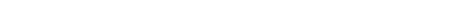 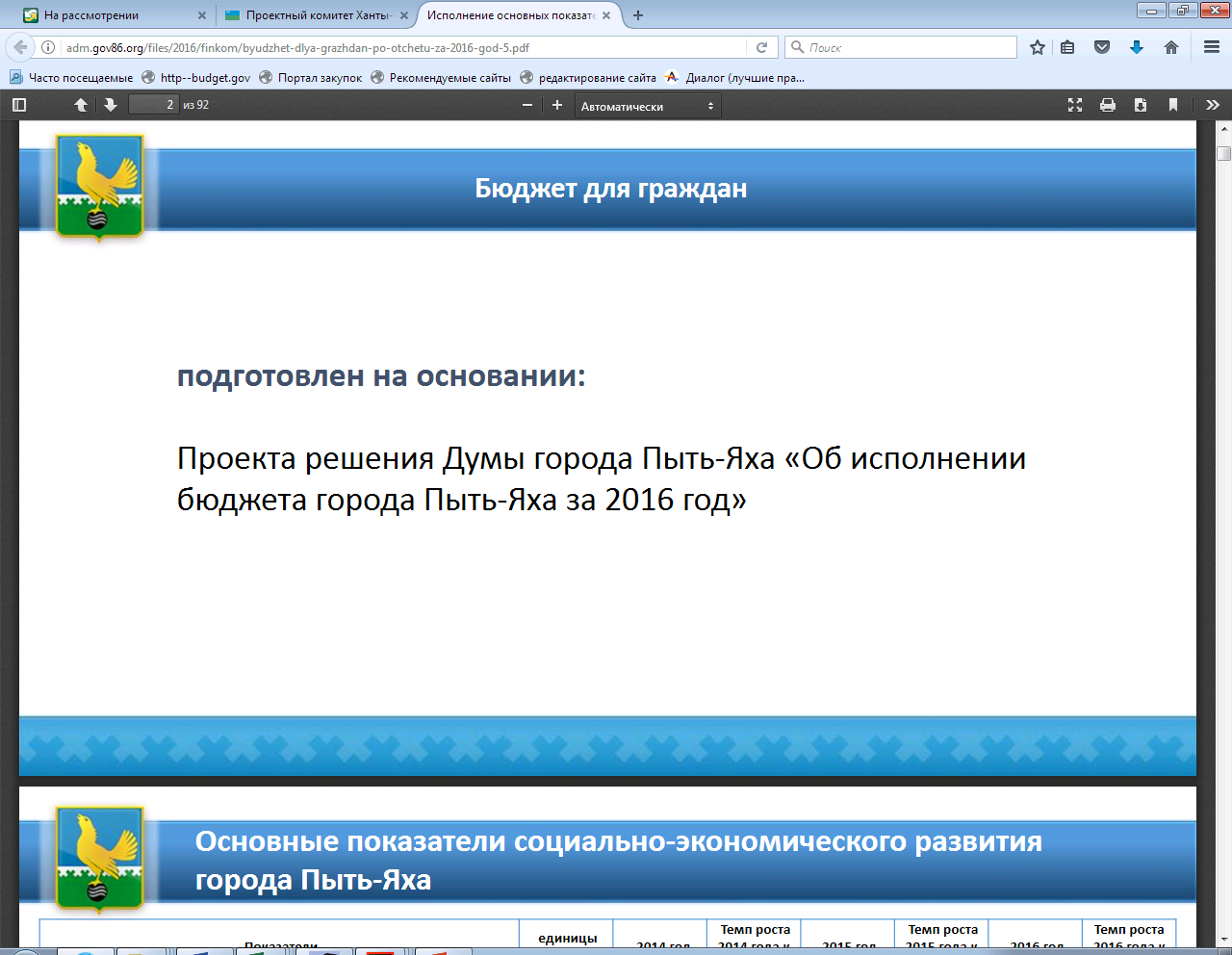 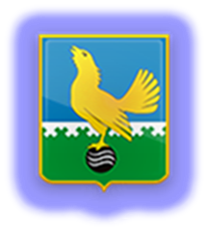 Налоговая служба
Инспекция Федеральной налоговой службы ИФНС России в г. Пыть-Ях
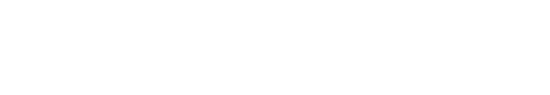 Адрес: Ханты-Мансийский АО, Пыть-Ях г., 1 микрорайон, 6
Часы работы: пн-пт 08:00-17:00, перерыв 12:00-13:00
Телефон: +7 (3463) 46-04-78, +7 (3463) 46-61-65
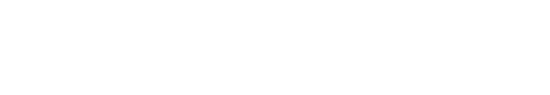 .
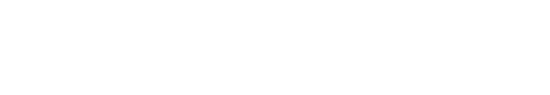 Межрайонная ИФНС России № 7 по Ханты-Мансийскому автономному округу – Югре в г. Нефтеюганск
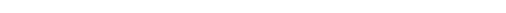 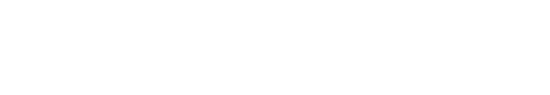 Физический адрес: 628310, г. Нефтеюганск, 12 мкр., д. 18
Юридический адрес: 628310, Ханты-Мансийский автономный округ - Югра, 
г. Нефтеюганск, 12 мкр., д. 18
Контакт-центр 8-800-222-2222
Приемная: +7 (3463) 28-65-05
Телефон доверия: +7 (3463) 25-65-06
Факс: +7 (3463) 25-65-66
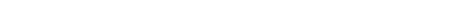 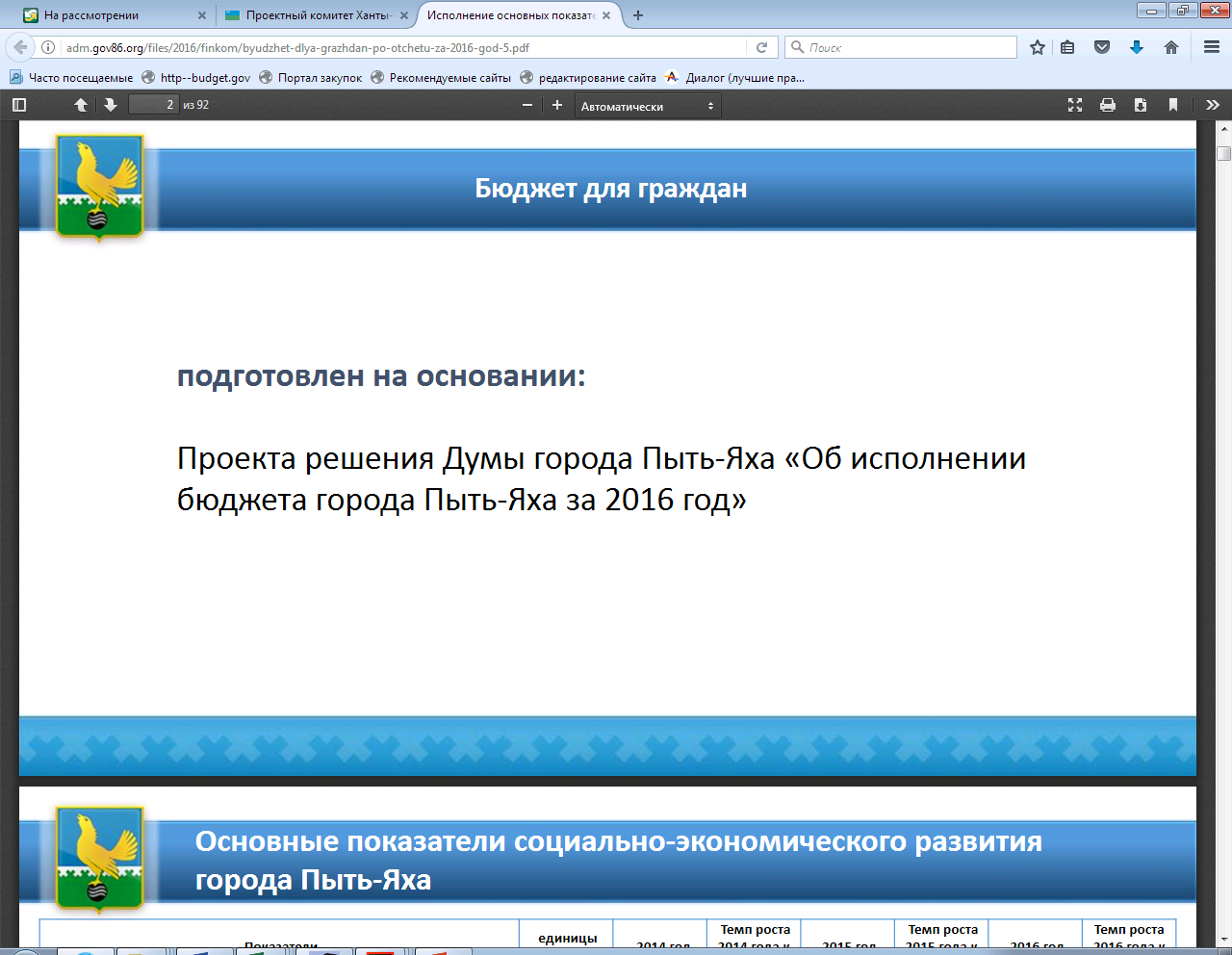 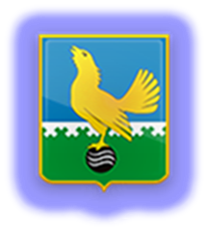 Фонд поддержки предпринимательства Югры
Формы поддержки:
Предоставление поручительств (Программа «Гарантия»)
Компенсация части затрат по уплате лизинговых платежей
Компенсация банковской процентной ставки
Компенсации части затрат по оплате обучения
Образовательные мероприятия
Информационно-консультационная поддержка
Имущественная поддержка
Микрокредитование
Институциональная поддержка:
Представитель союза «Торгово-промышленная палата Ханты-Мансийского автономного округа – Югры» в г. Пыть-Ях (http://tpphmao.ru)
Фонд поддержки предпринимательства Югры представительство в г. Нефтеюганск, мкр.2, д.32, офис 215 (http://sb-ugra.ru) 
Фонд «Югорская региональная микрокредитная компания​» представительство в г. Нефтеюганск, мкр.2, д.32, офис 201 (http://fundmicro86.ru) 
Технопарк (www.tp86.ru)
Центр поддержки экспорта Югры (http://www.export-ugra.ru)
Региональный центр инвестиций (http://rciugra.ru)
Инвестиционный портал ХМАО – Югры (http://investugra.ru )
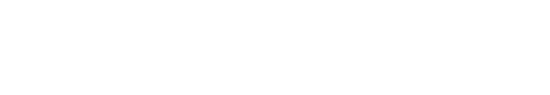 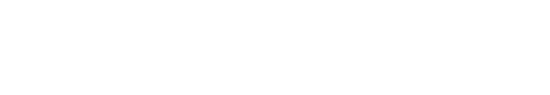 .
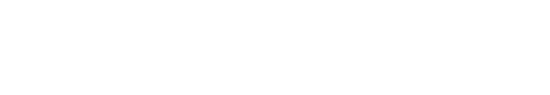 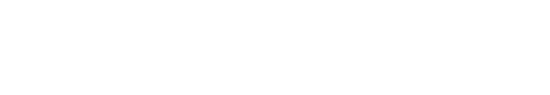 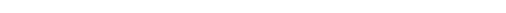 Фонд поддержки предпринимательства Нефтеюганский филиал
Адрес: 628300, ХМАО-Югра, г. Нефтеюганск, 9 мкр-н, д.29
Телефон: 8 (3463) 22-28-22, 22-47-71
Эл. почта: ugansk@sb-ugra.ru
Координационный совет по вопросам развития малого и среднего предпринимательства г. Пыть-Ях
Адрес: г. Пыть-Ях
Тел.: (3463) 46-55-15
Факс: (3463) 46-55-31
Эл. почта: econom@pyadm.ru
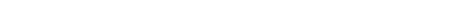 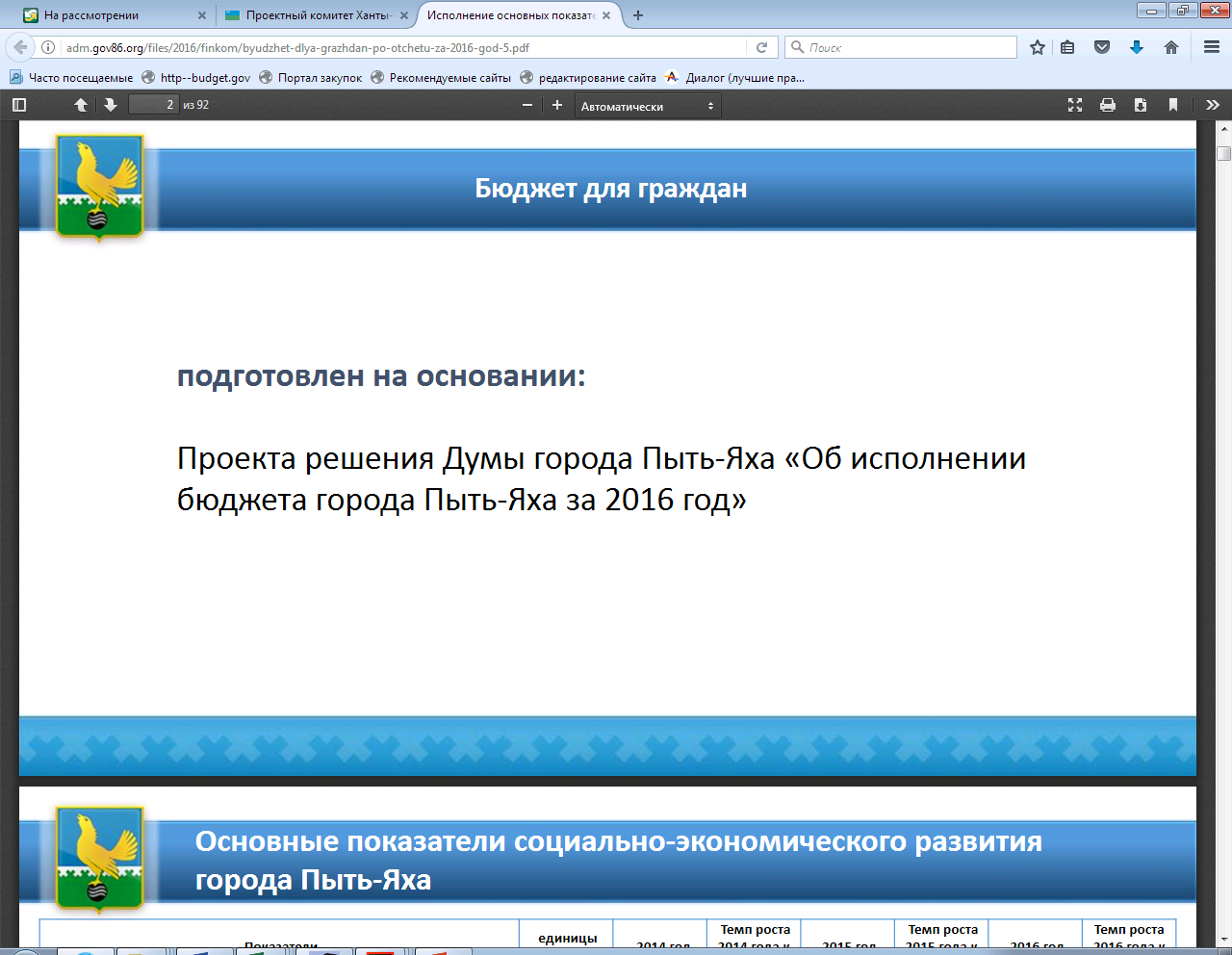 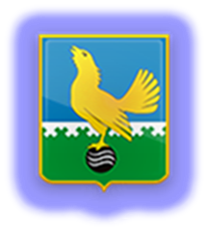 Контактная информация
Глава города Пыть-Яха 
Морозов Александр Николаевич

628380, Ханты-Мансийский автономный округ, г. Пыть-Ях, 1 мкр., дом 18а
E-mail: referent@gov86.org 
Тел.: +7 (3463) 46-55-01 - приемная Главы города.

Аппарат администрации 
Стефогло Венера Валерьевна – заместитель главы города - председатель комитета по финансам
Е-mail: StefogloVV@gov86.org 
Тел.: +7 (3463) 46-55-50

Управление по экономике
Маслак Сергей Васильевич – начальник управления
E-mail: MaslakSV@gov86.org
Тел: +7 (3463) 46-55-15

Отдел проектного управления и инвестиций 
управления по экономике
E-mail: NaumovaNA@gov86.org., KerimovaEN@gov86.org.
Тел: +7 (3463) 46-55-80
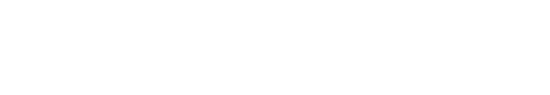 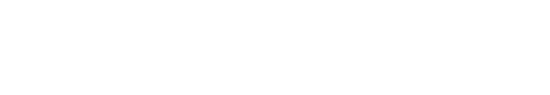 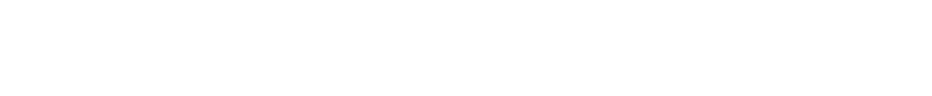 .
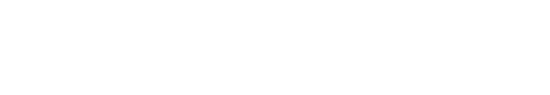 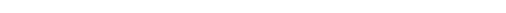 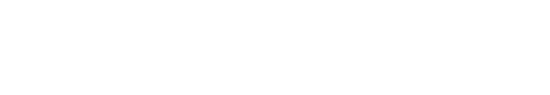 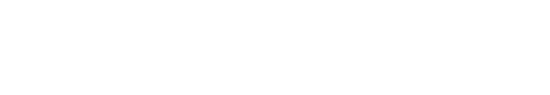 Интернет-ресурс об инвестиционной деятельности муниципального образования 
г. Пыть-Ях: 
http://adm.gov86.org/399/591/774/
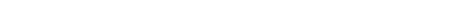 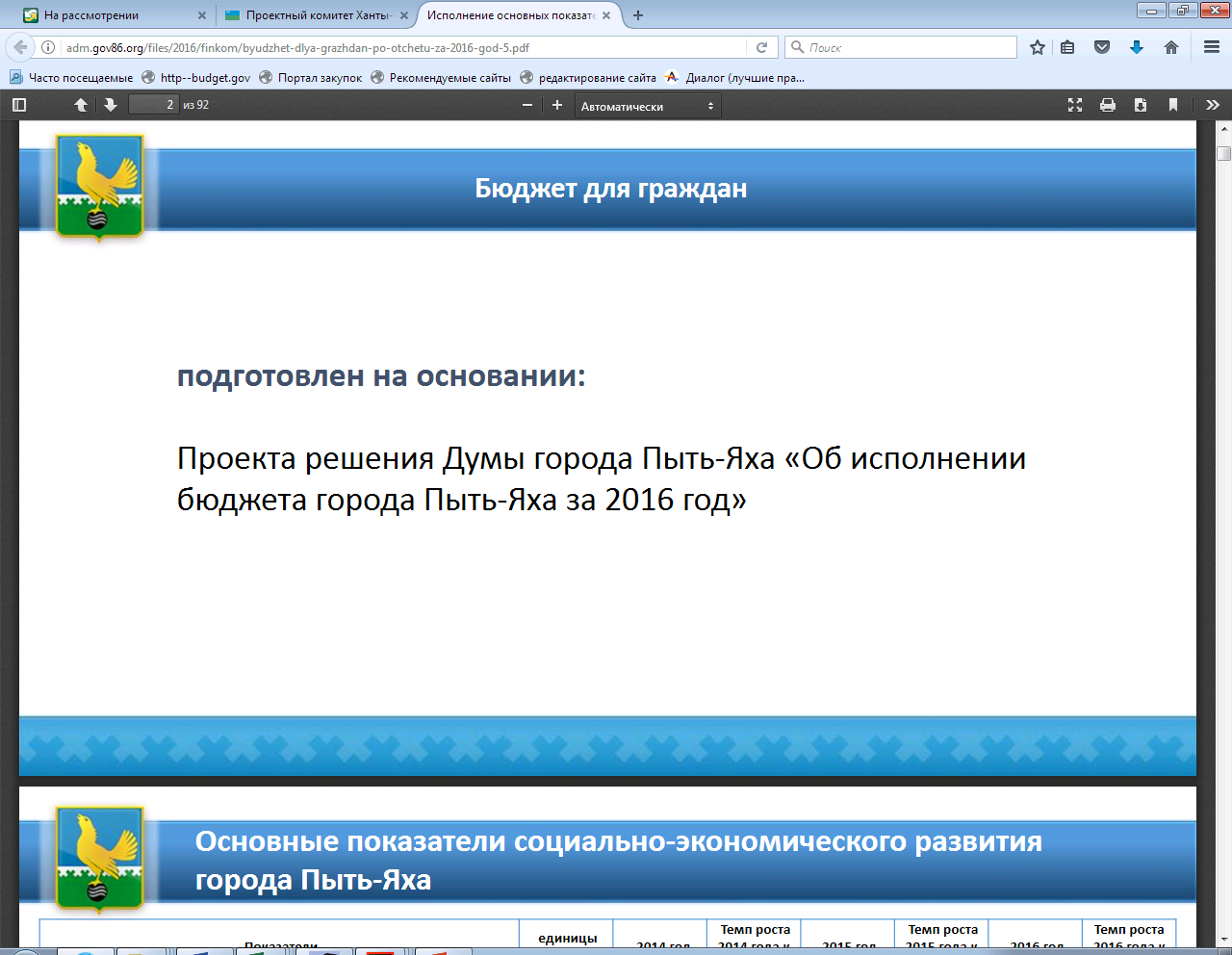 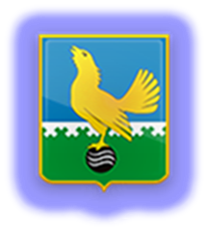 Контактная информация
Должностные лица ответственные за вопросы в сфере инвестиционной деятельности
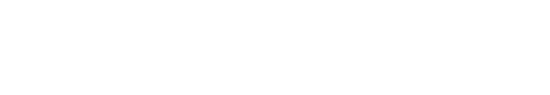 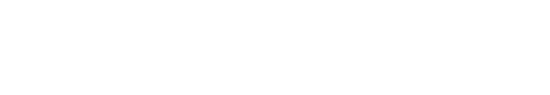 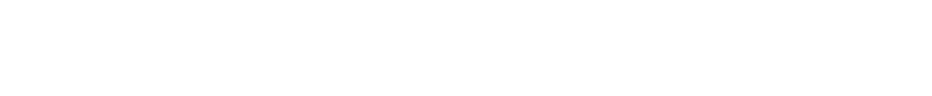 .
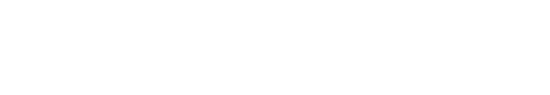 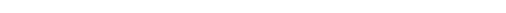 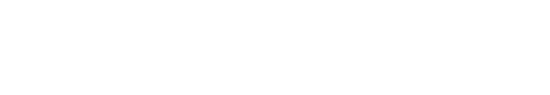 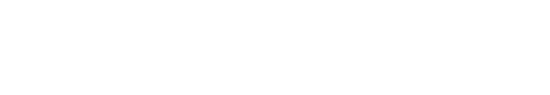 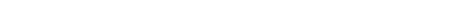 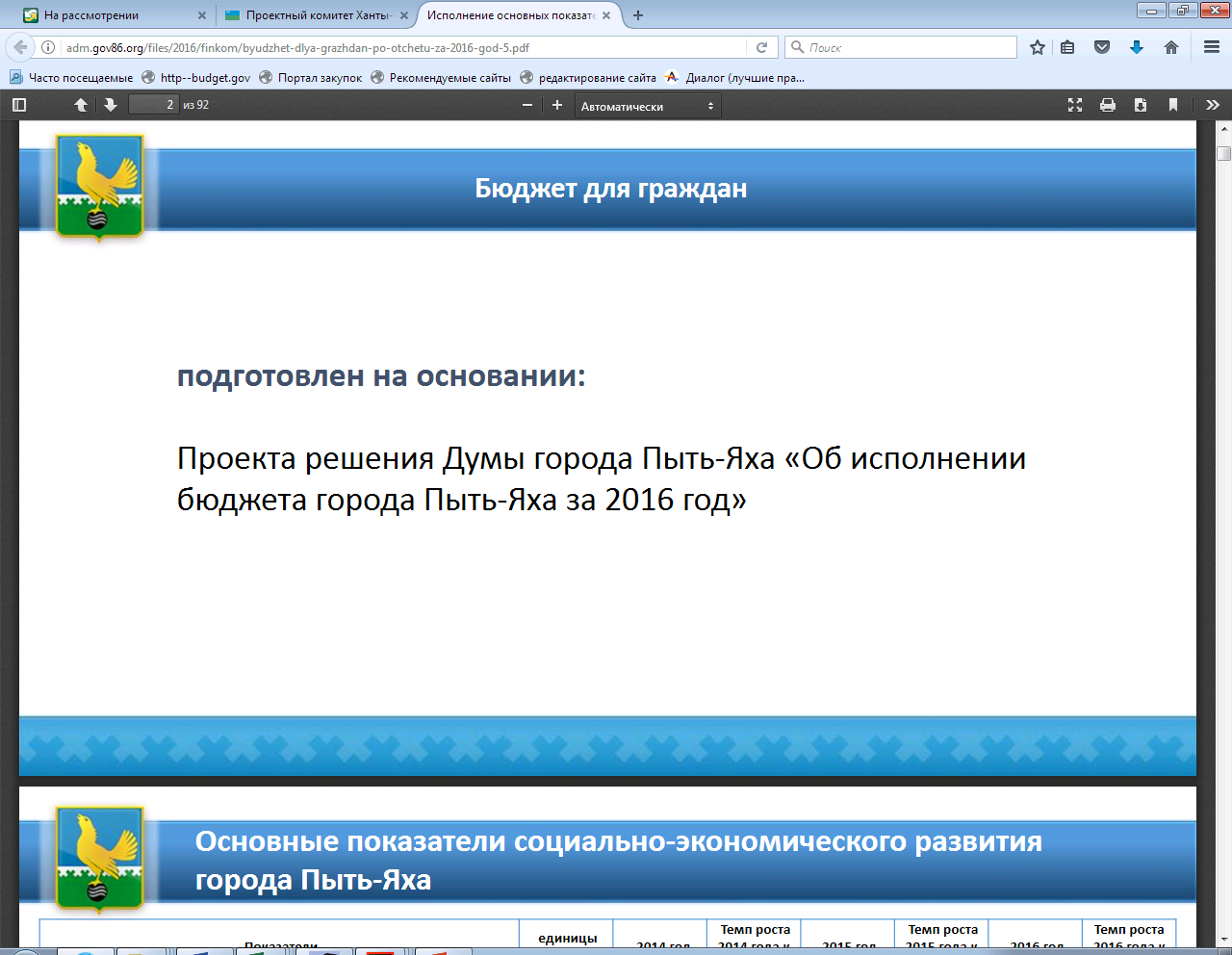 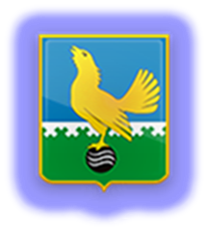 Контактная информация
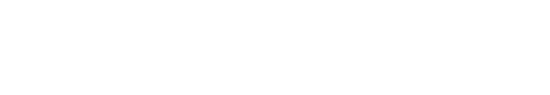 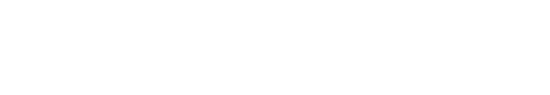 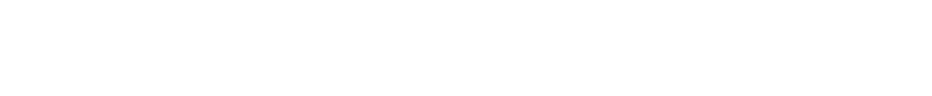 .
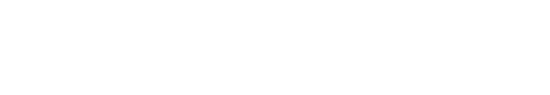 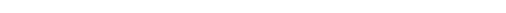 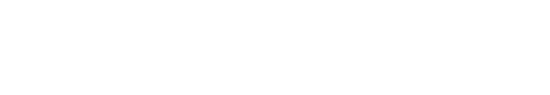 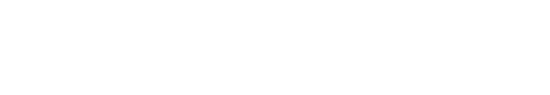 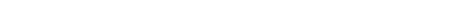 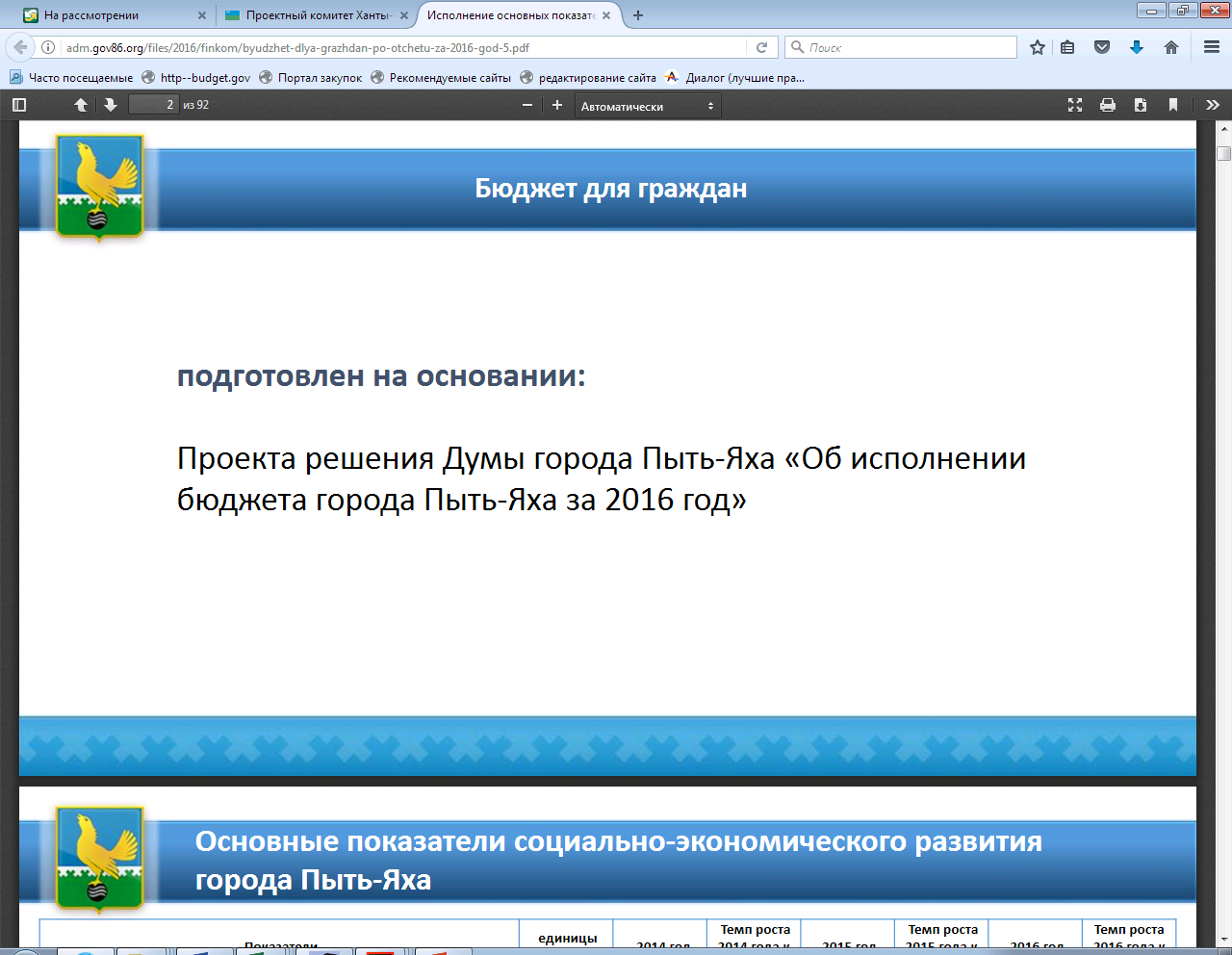